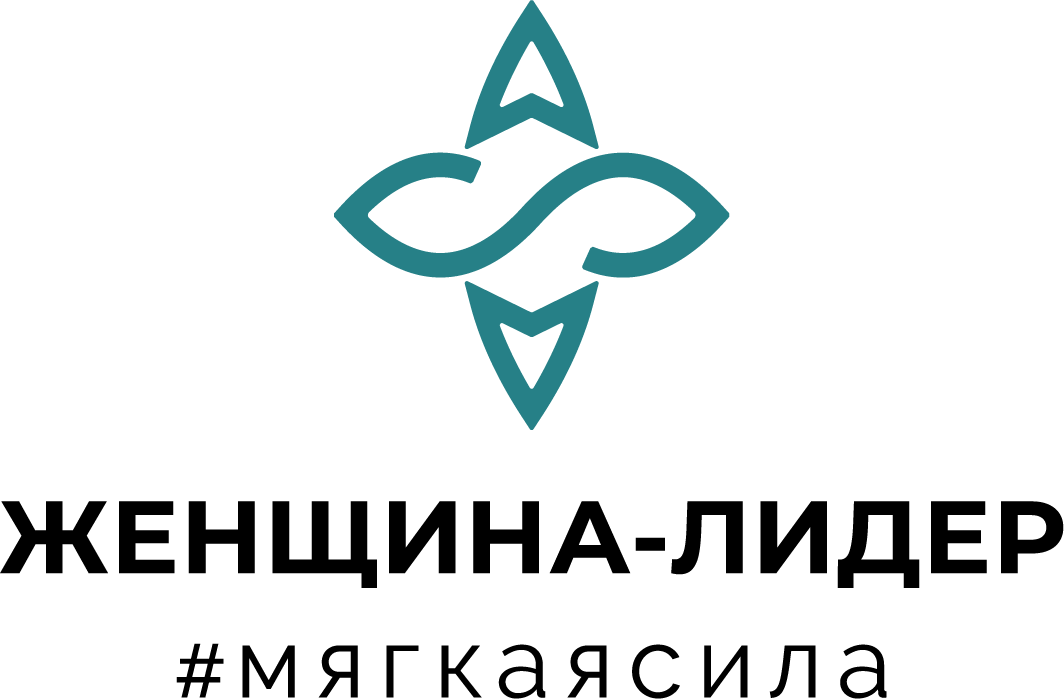 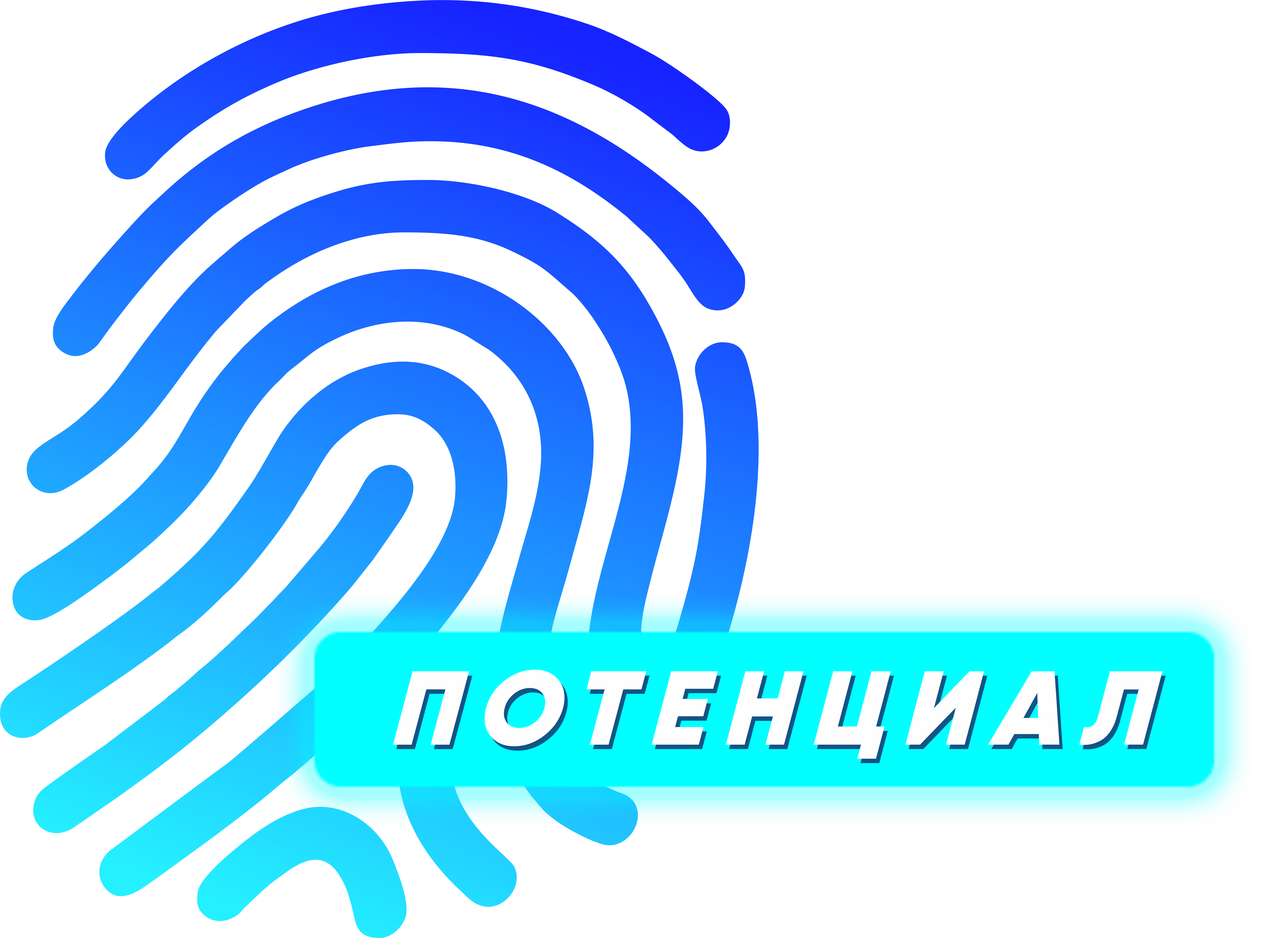 Информационно-образовательный центр реабилитации и абилитации детей с ограниченными возможностями здоровья  в Ростовской области «Потенциал»
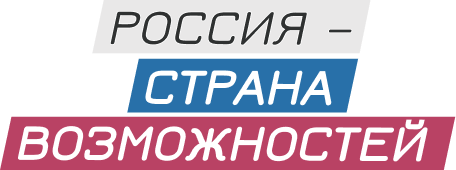 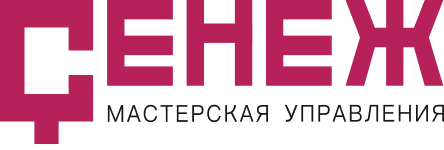 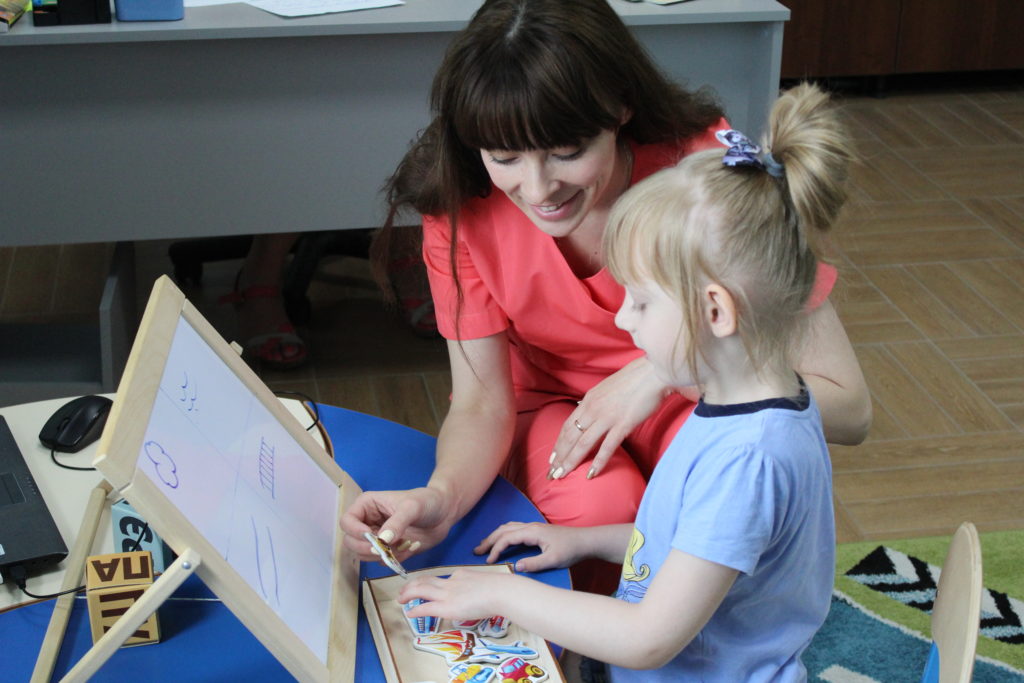 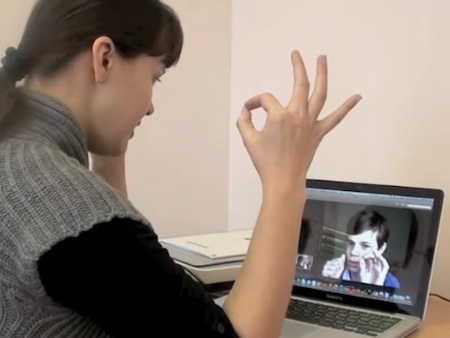 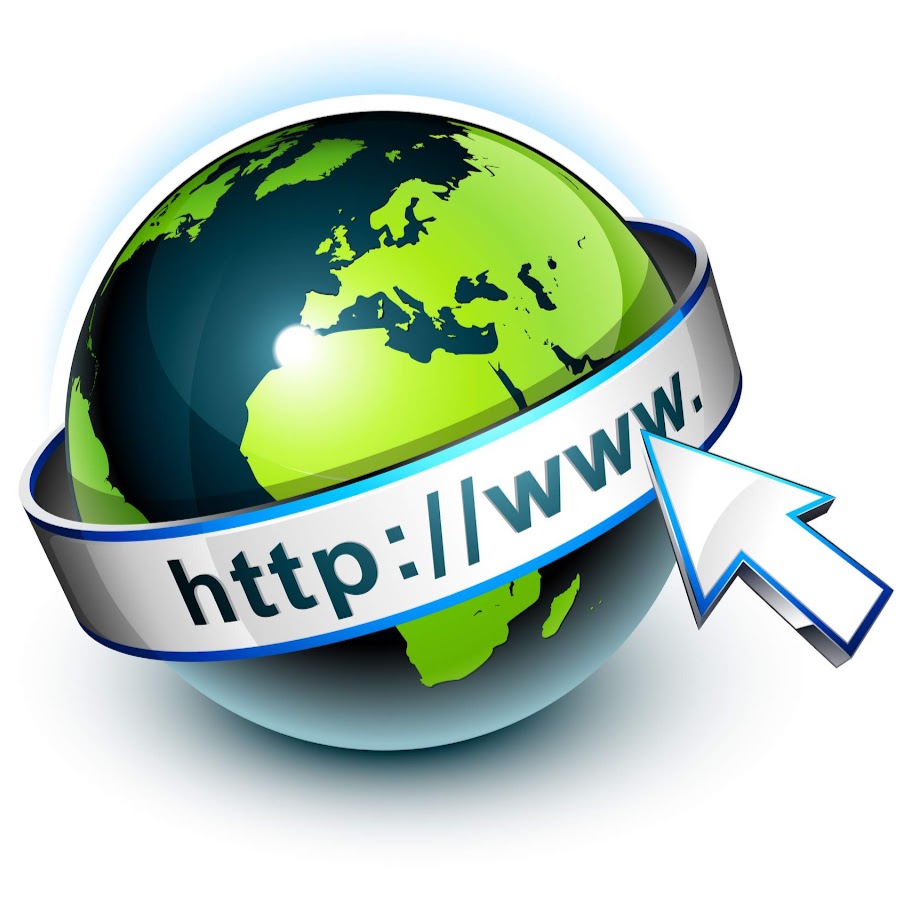 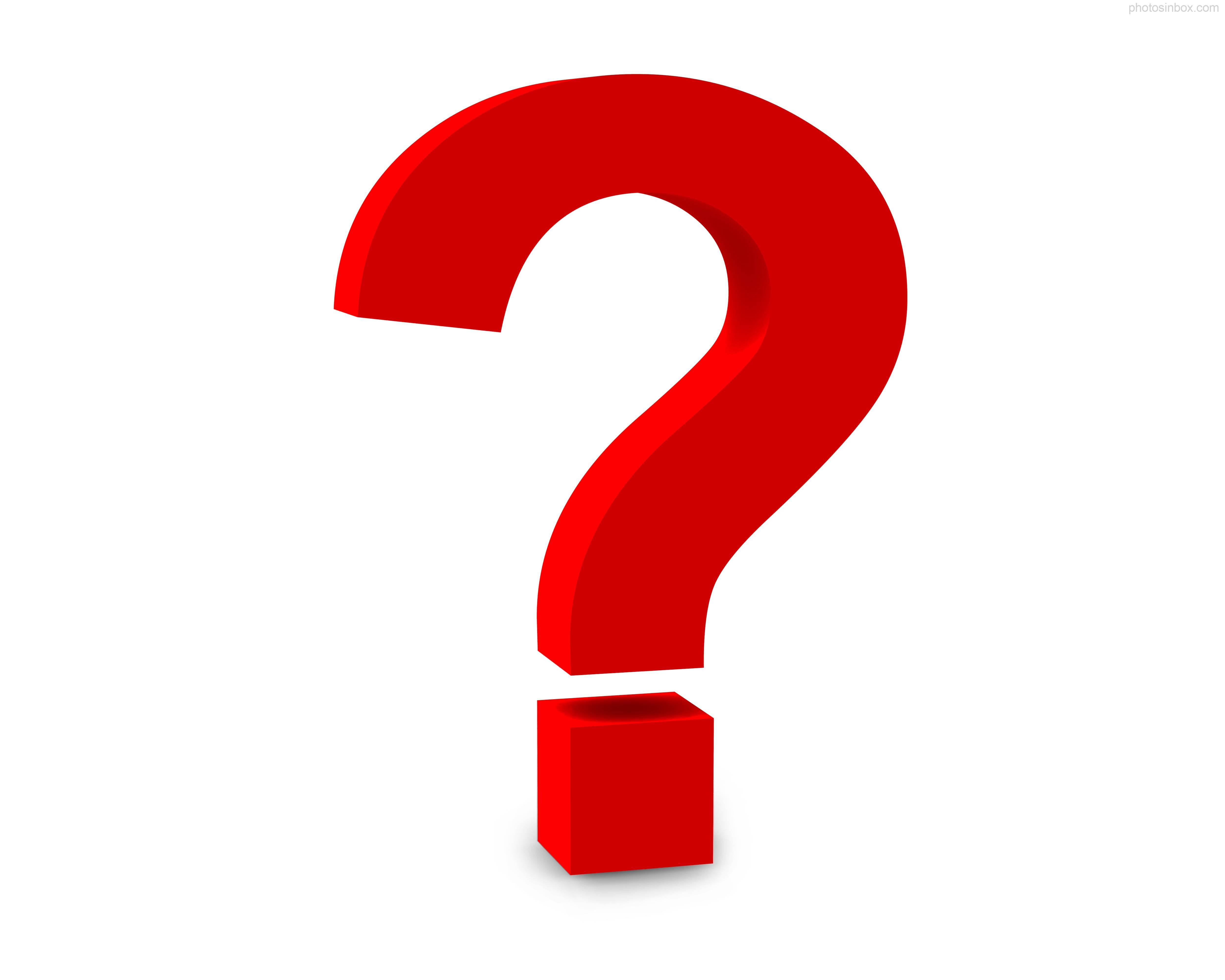 Описание проблемы
РАЗРОЗНЕННОСТЬ РЕАБИЛИТАЦИОННЫХ УСЛУГ
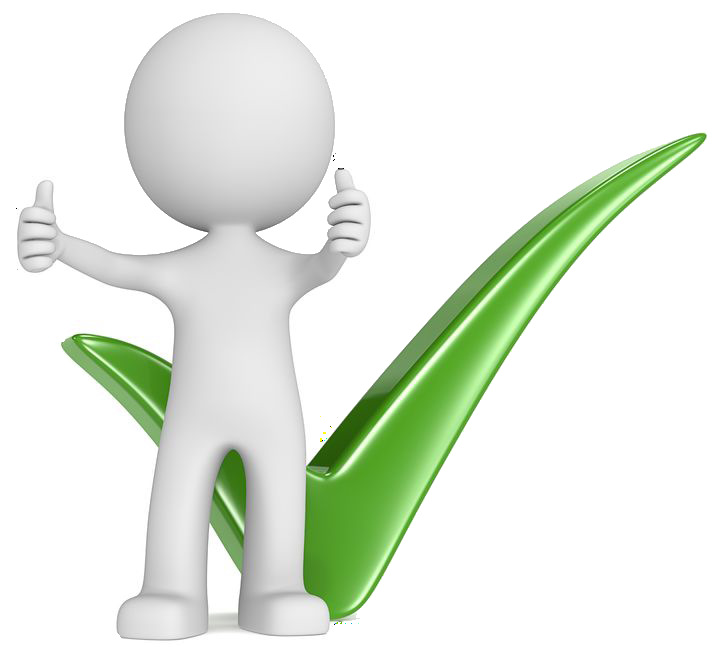 государственные и муниципальные учреждения социального облуживания -Реабилитационные центры
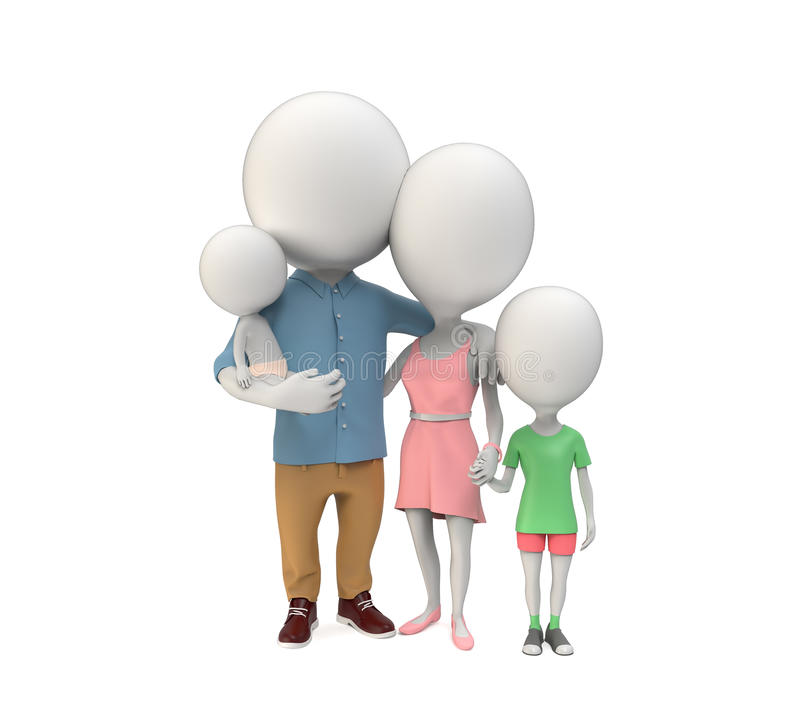 медицинская реабилитация
социально ориентированные
 некоммерческие организации
коммерческие реабилитационные 
центры и отделения
образовательные детские центры
санатории, профилактории
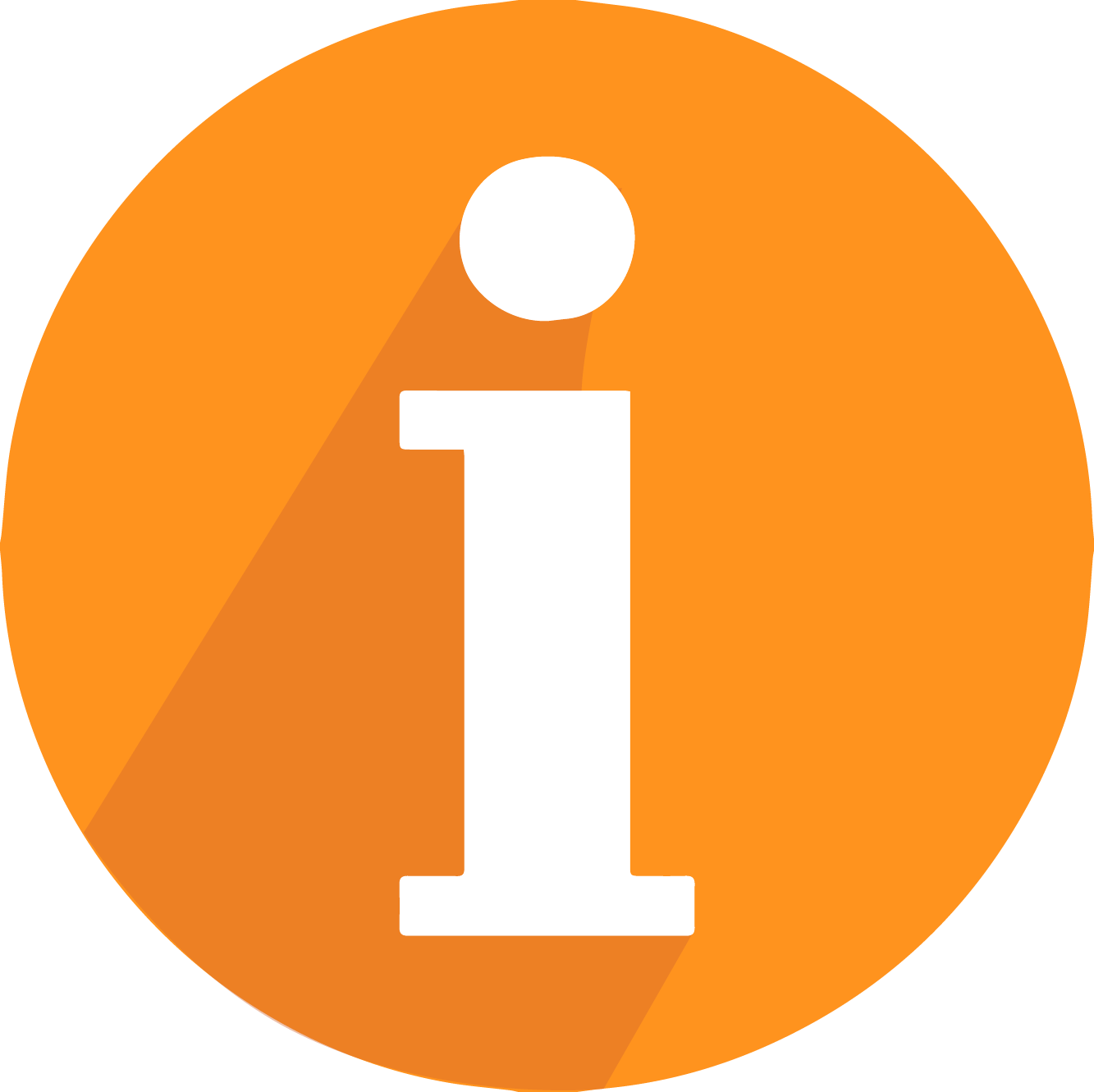 Отсутствие системной информация 
по вопросам комплексной реабилитации
Комплексная реабилитация детей-инвалидов в Ростовской области
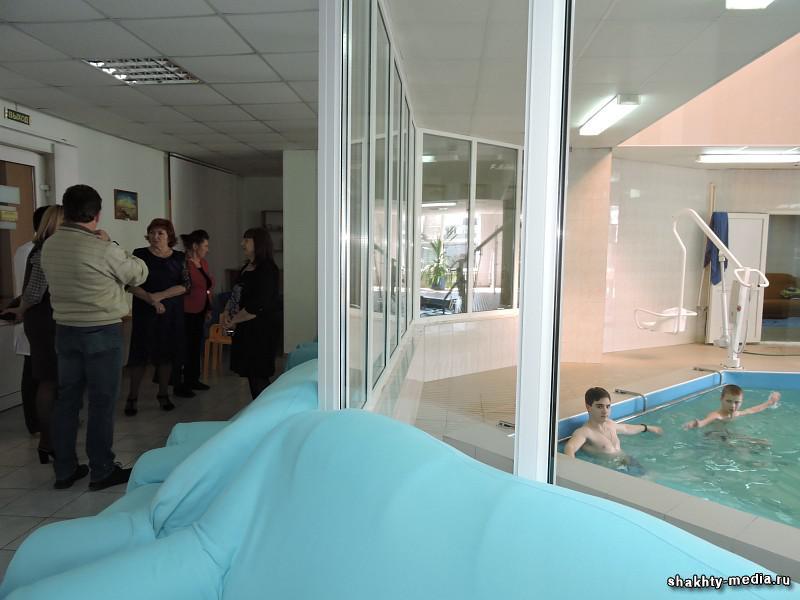 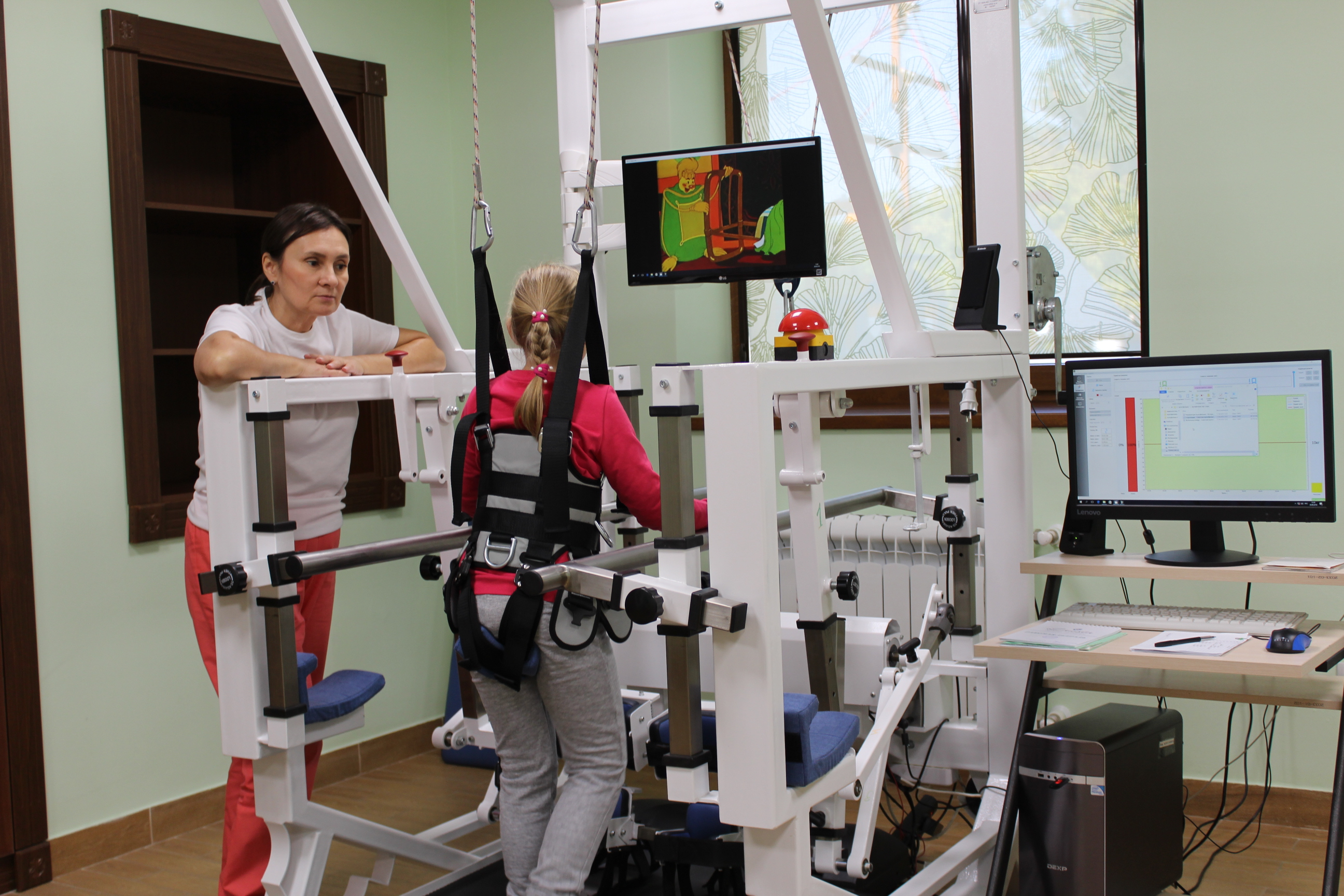 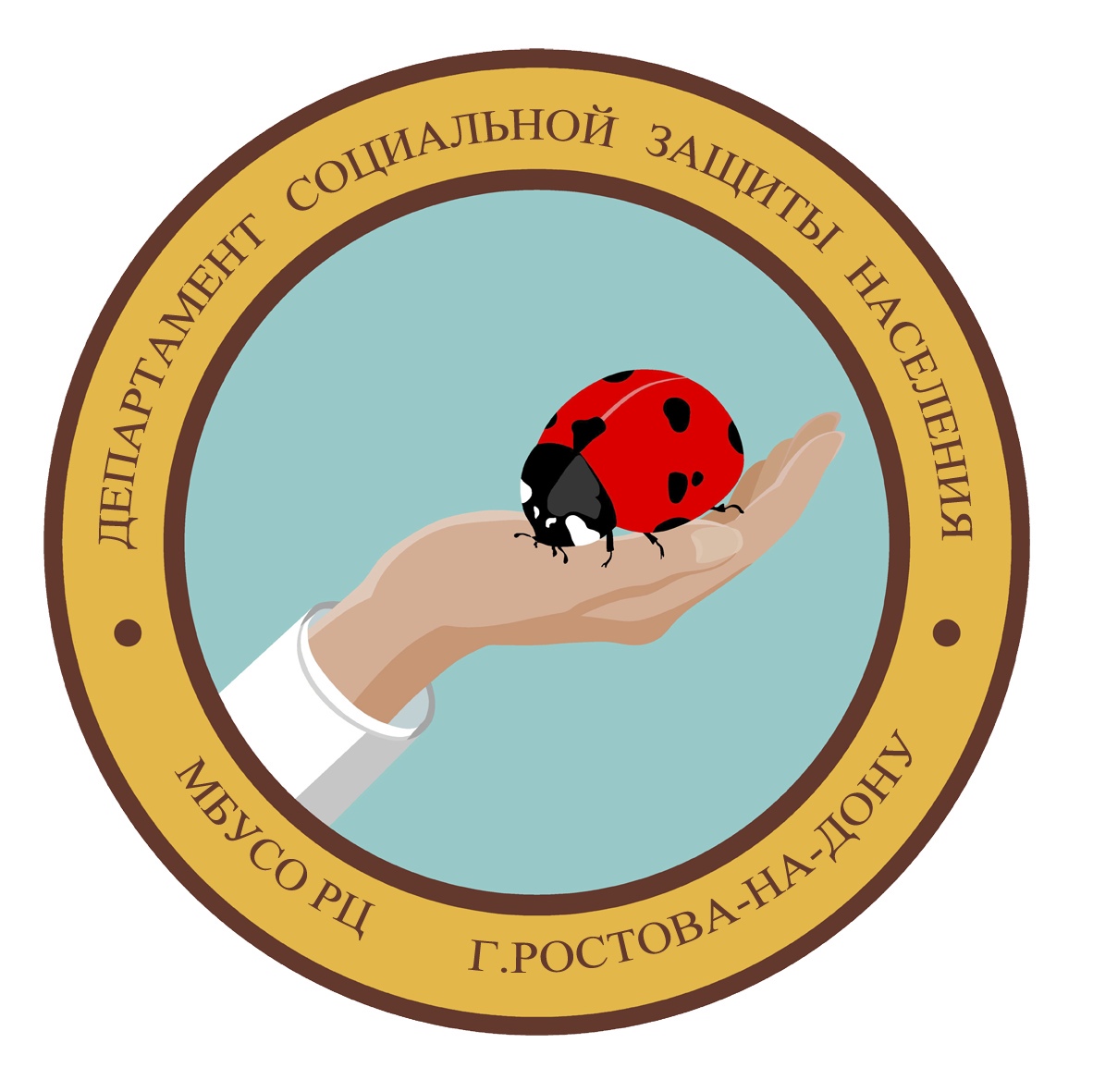 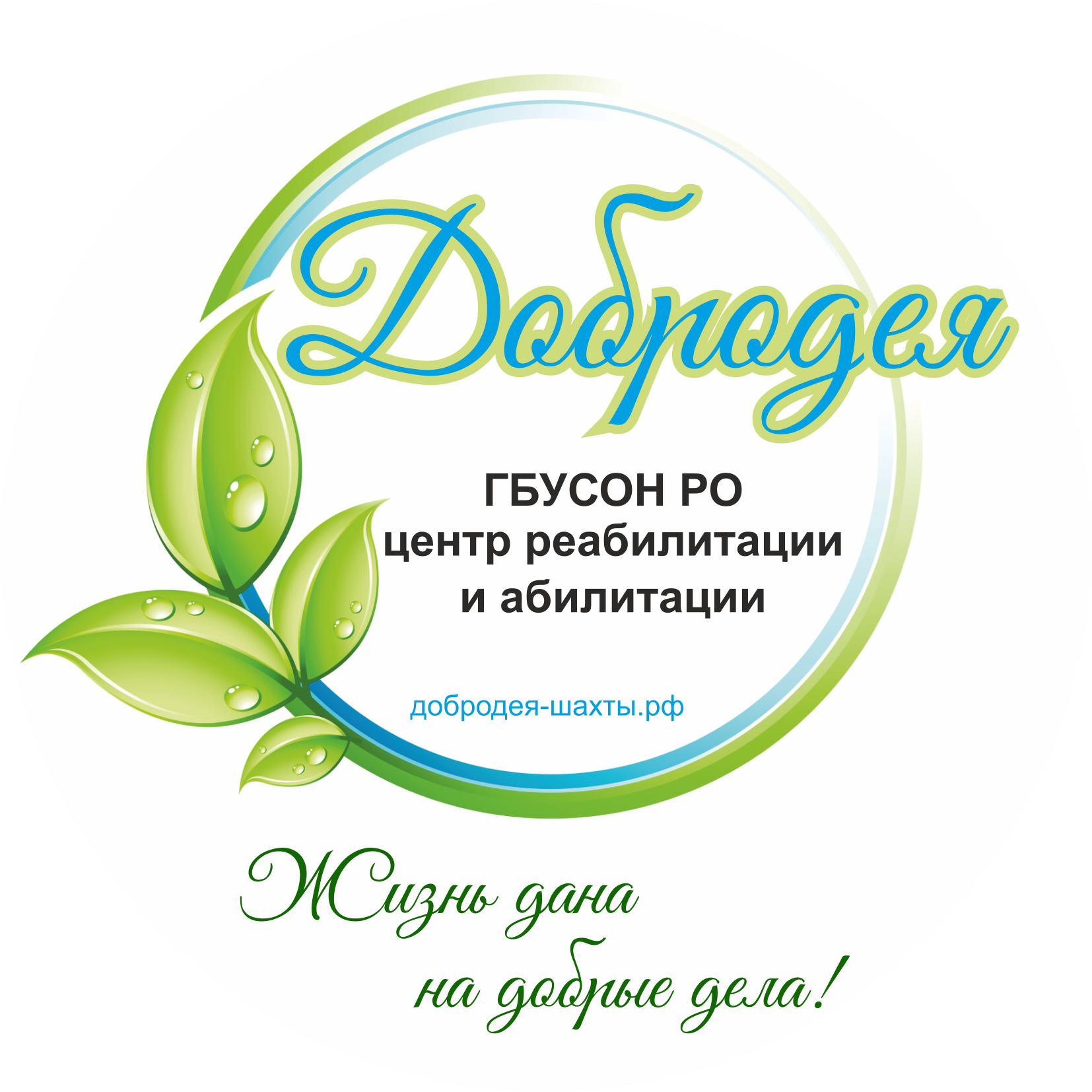 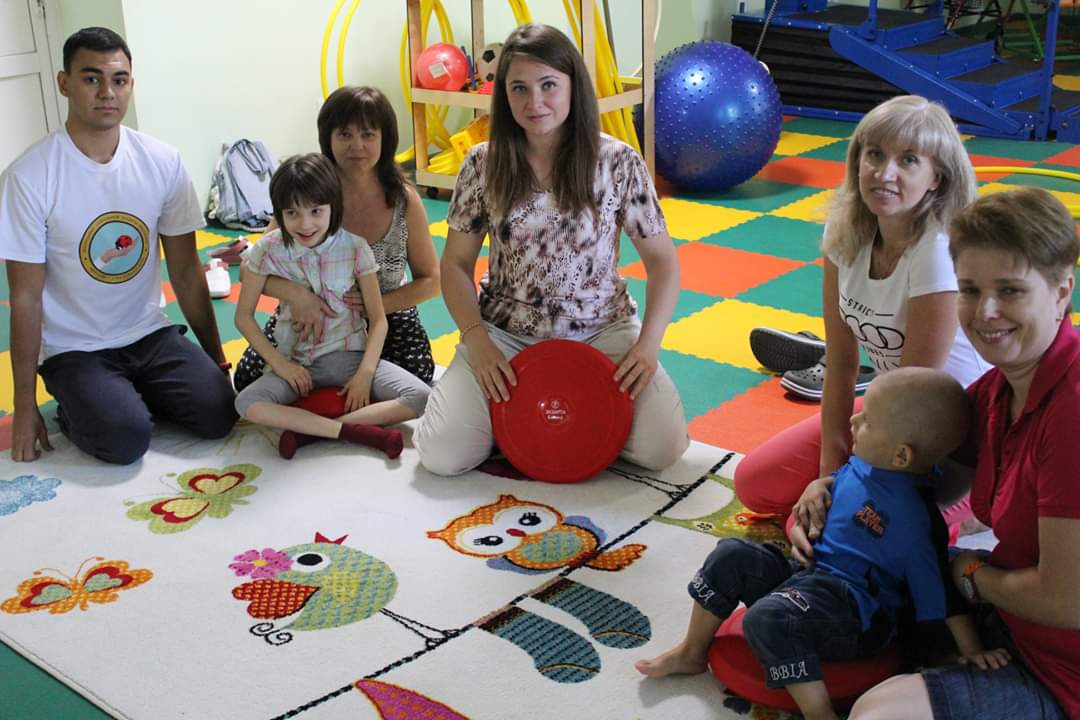 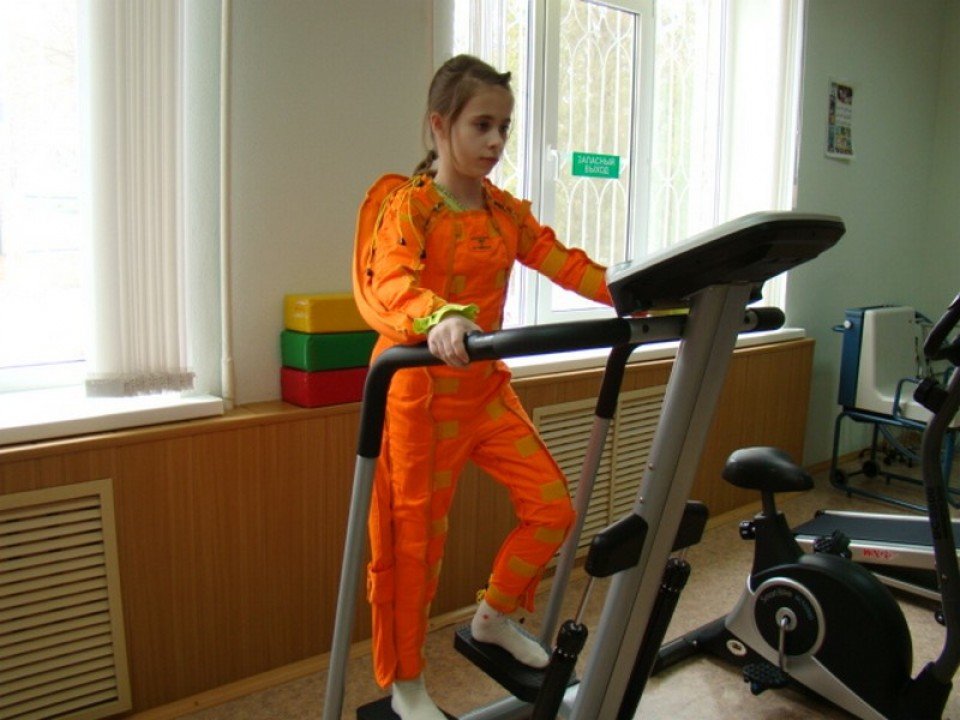 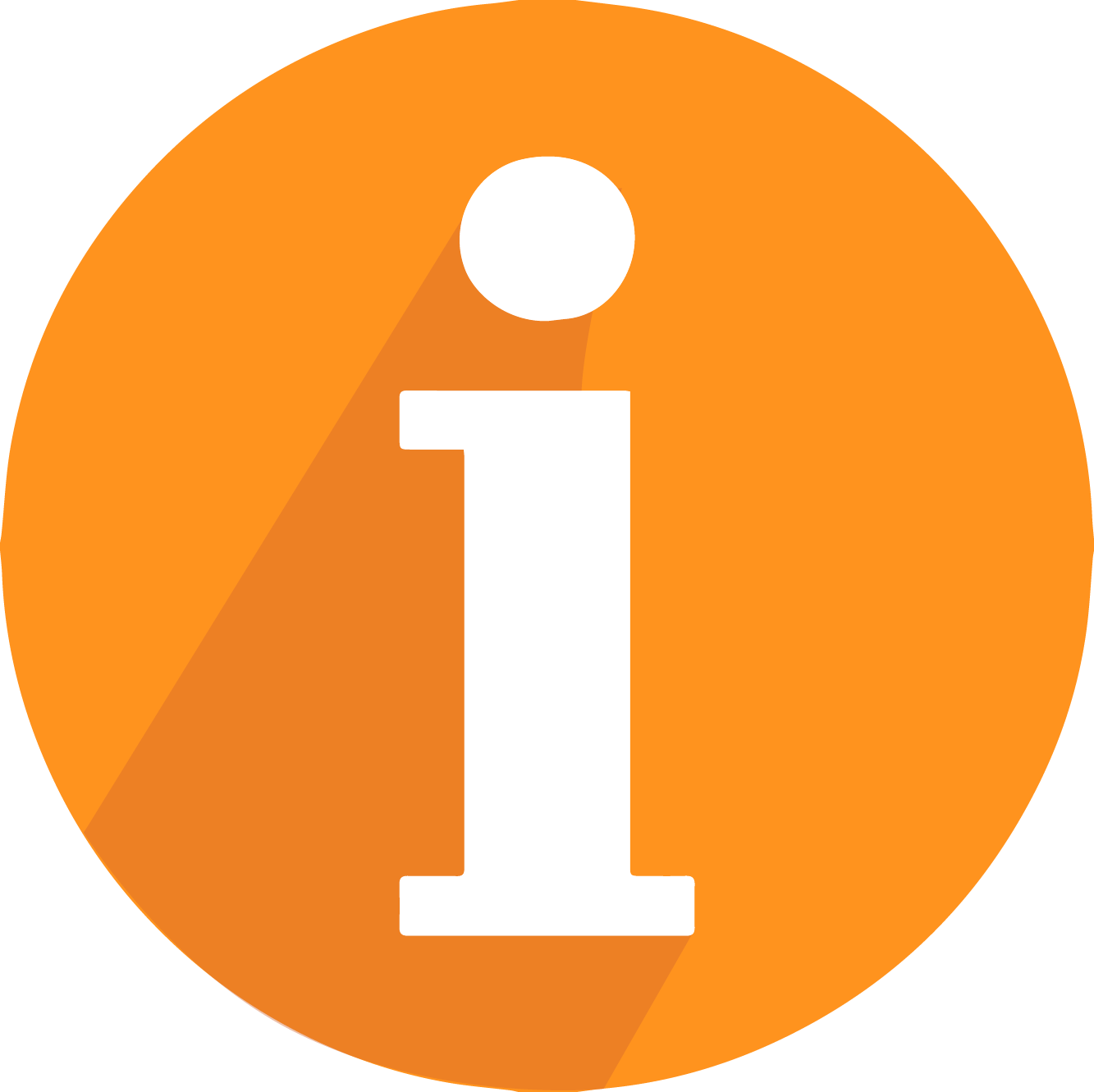 в Ростовской области 14600 детей –инвалидов, 
в городе Ростове-на-Дону 3613 детей-инвалидов и 14219 детей с ОВЗ
Опрос-анкетирование
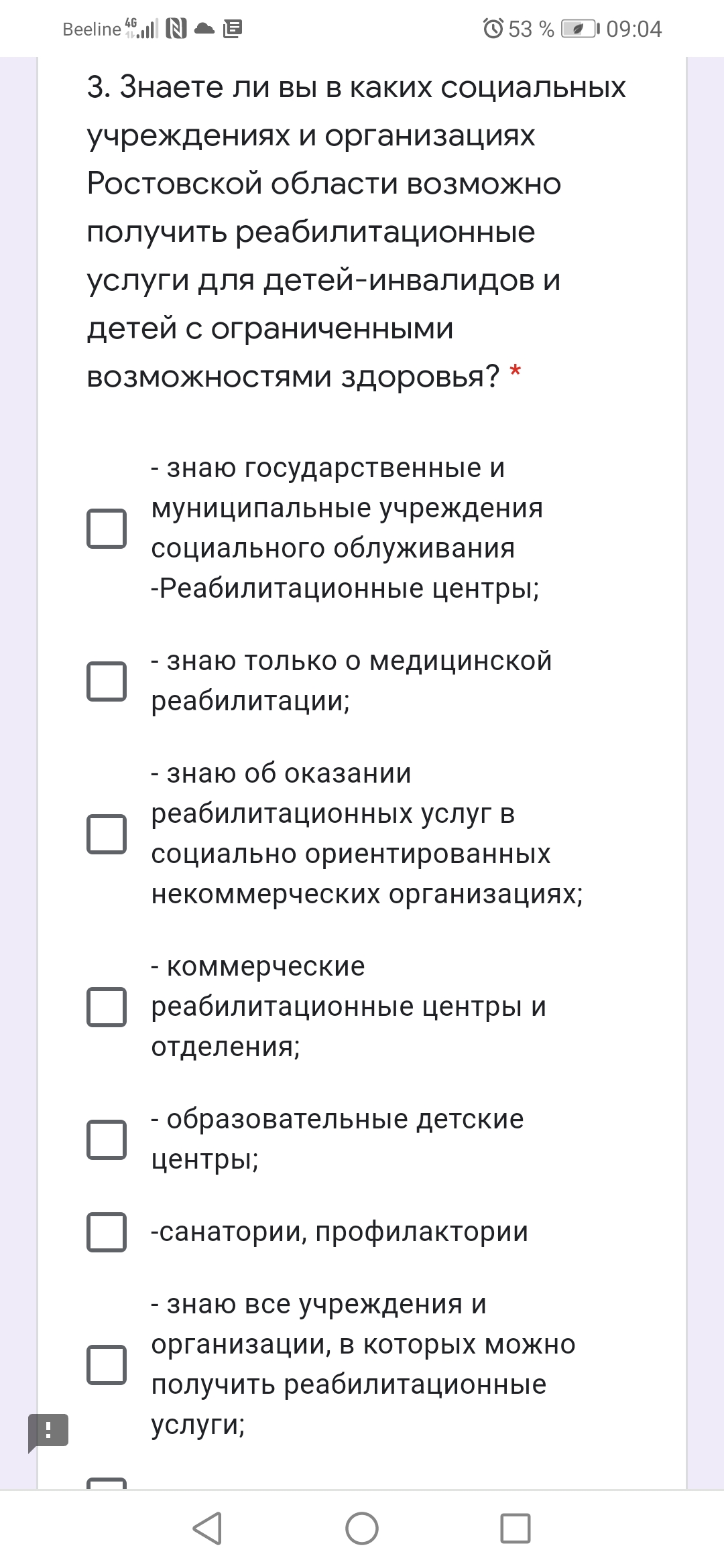 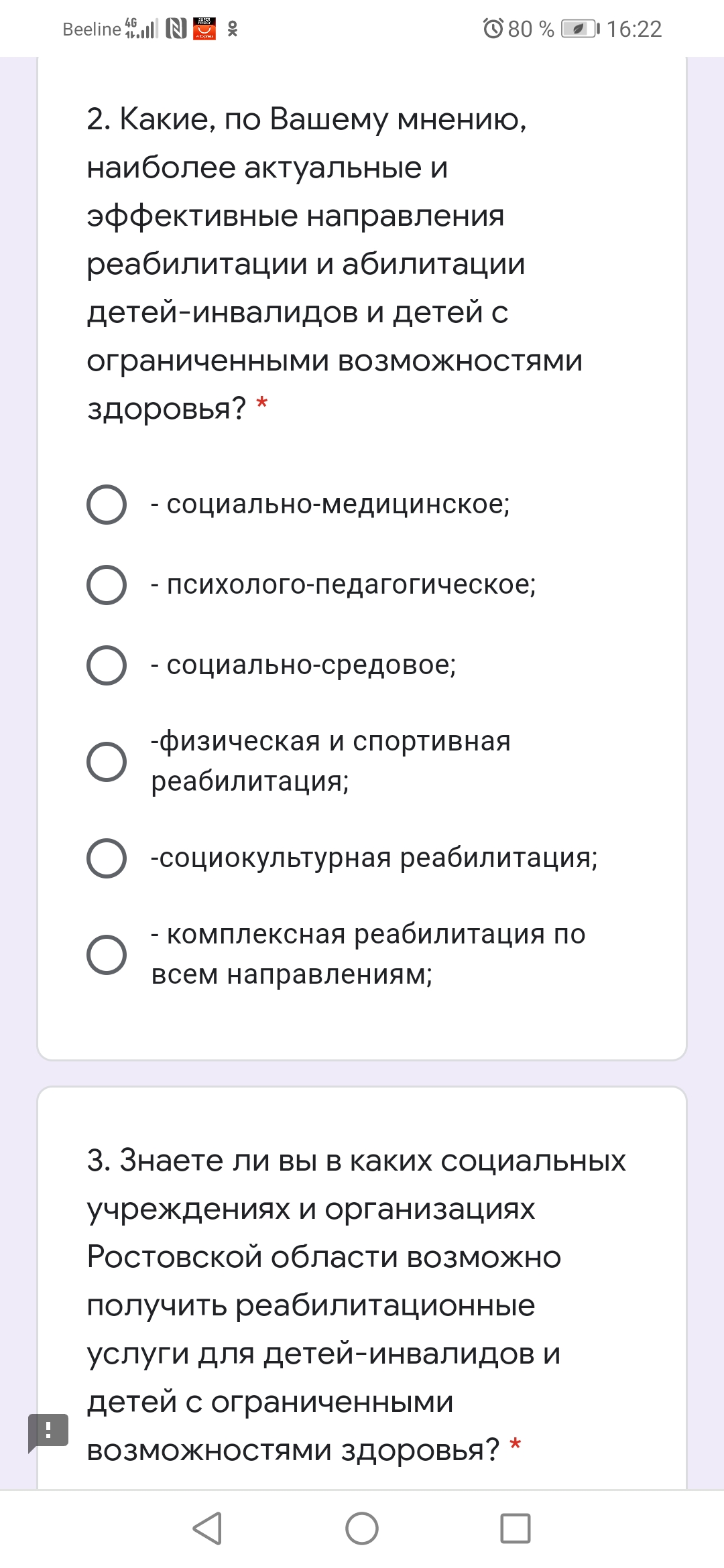 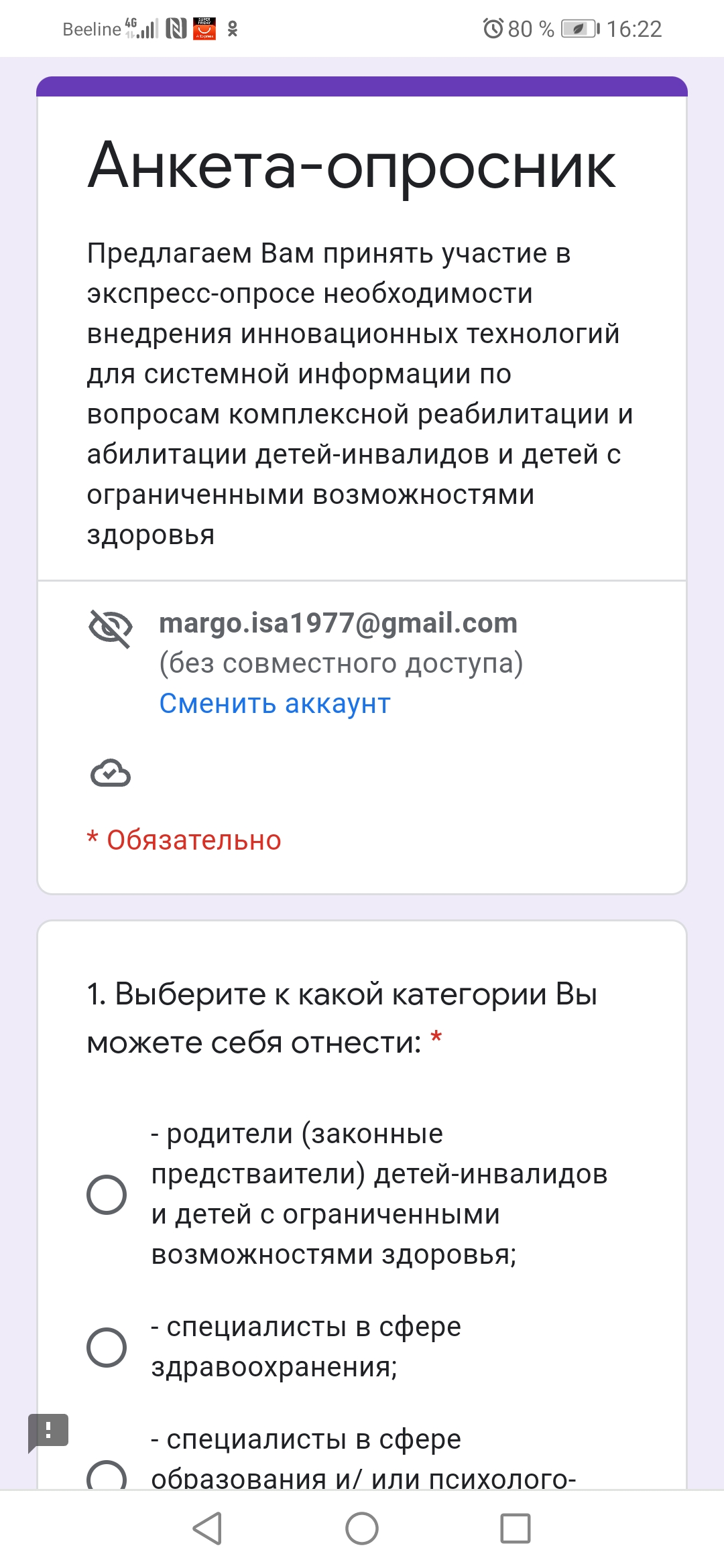 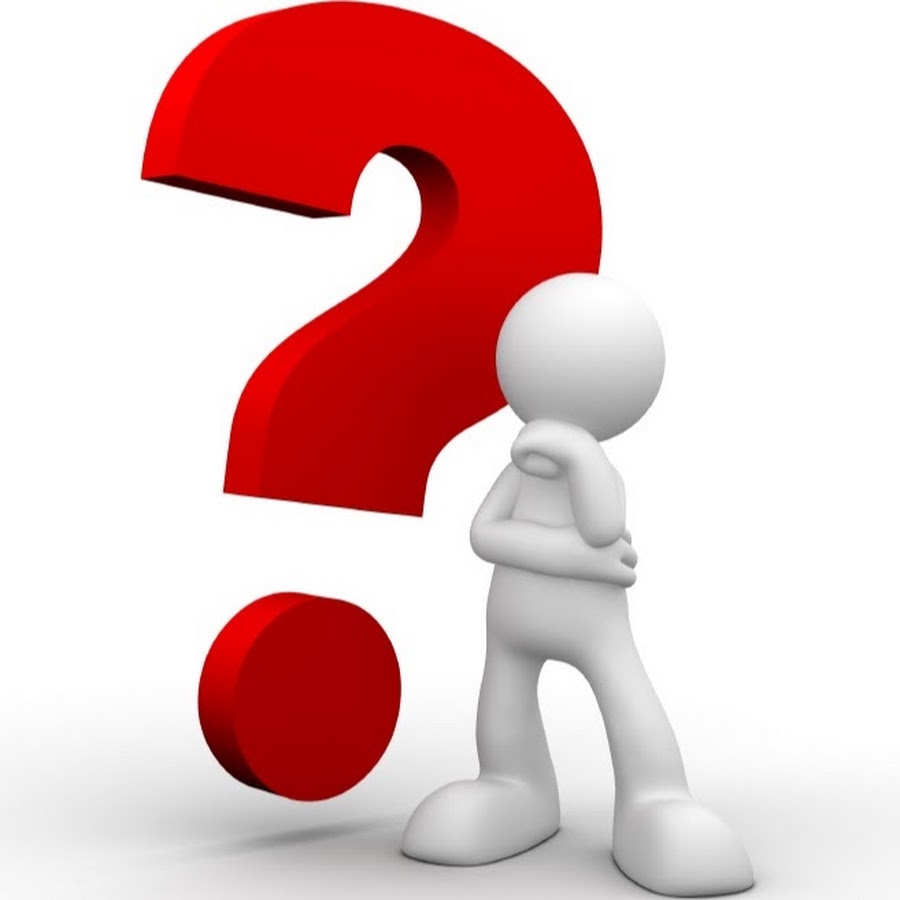 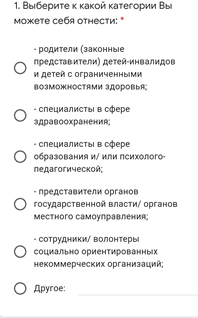 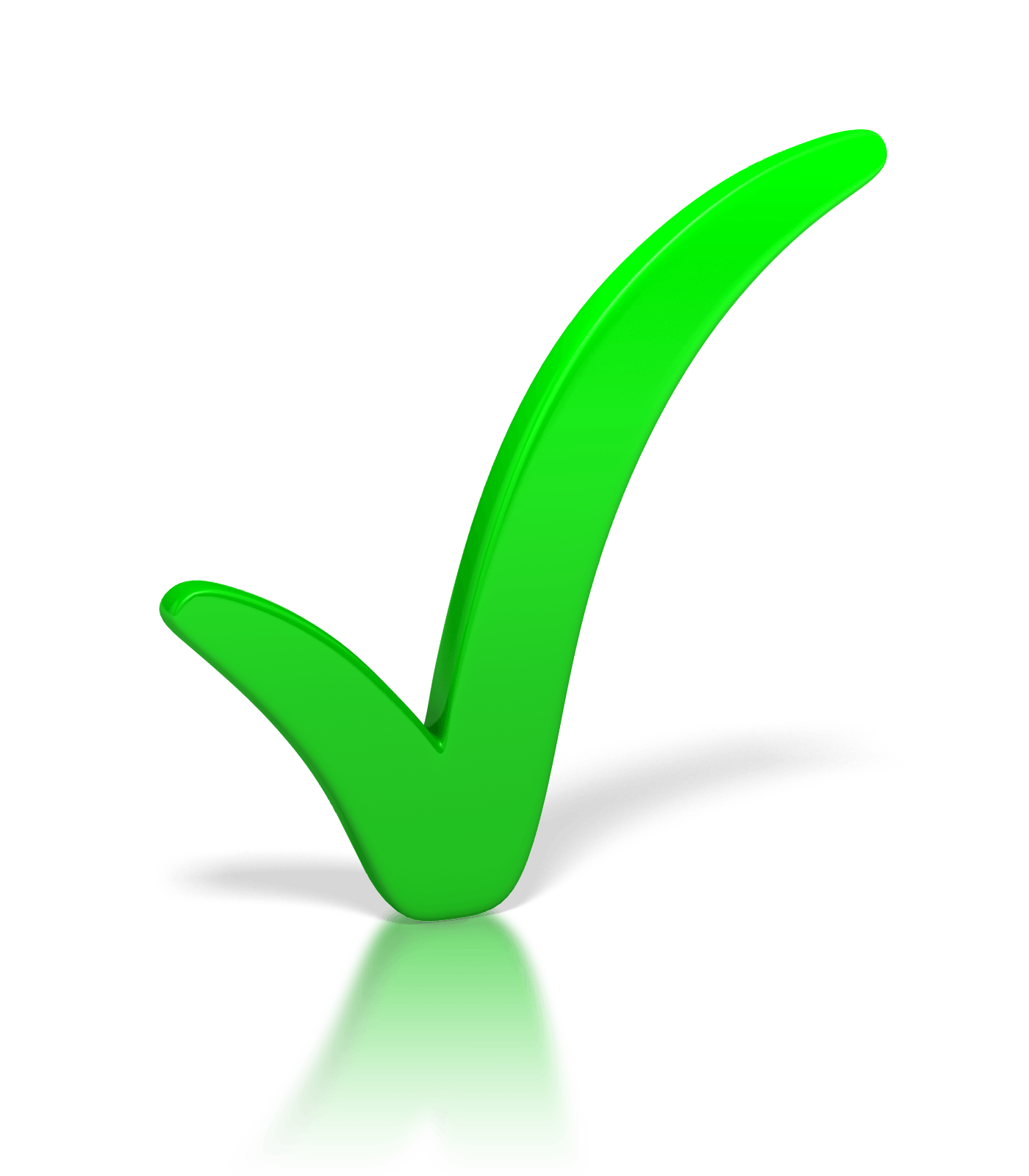 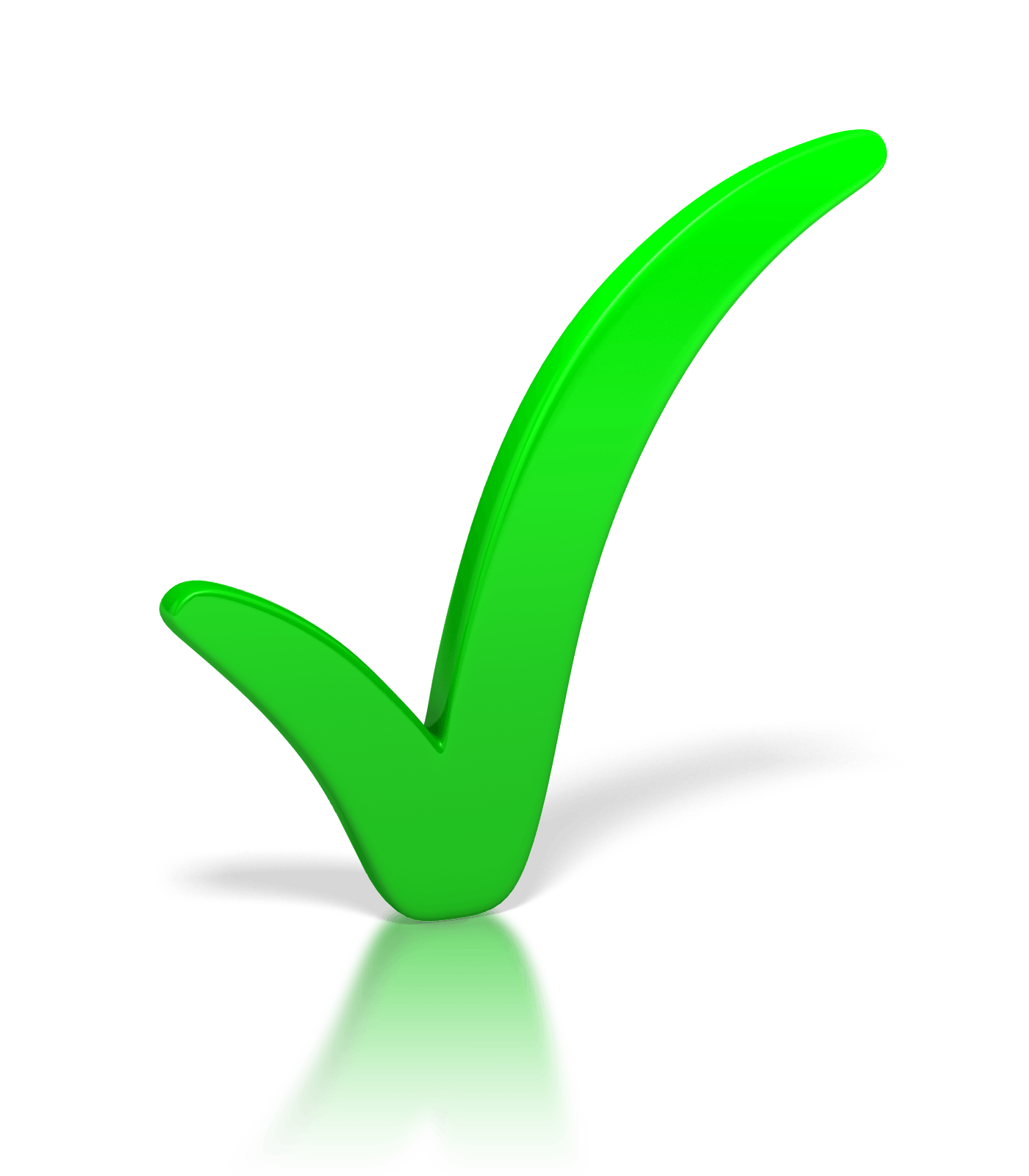 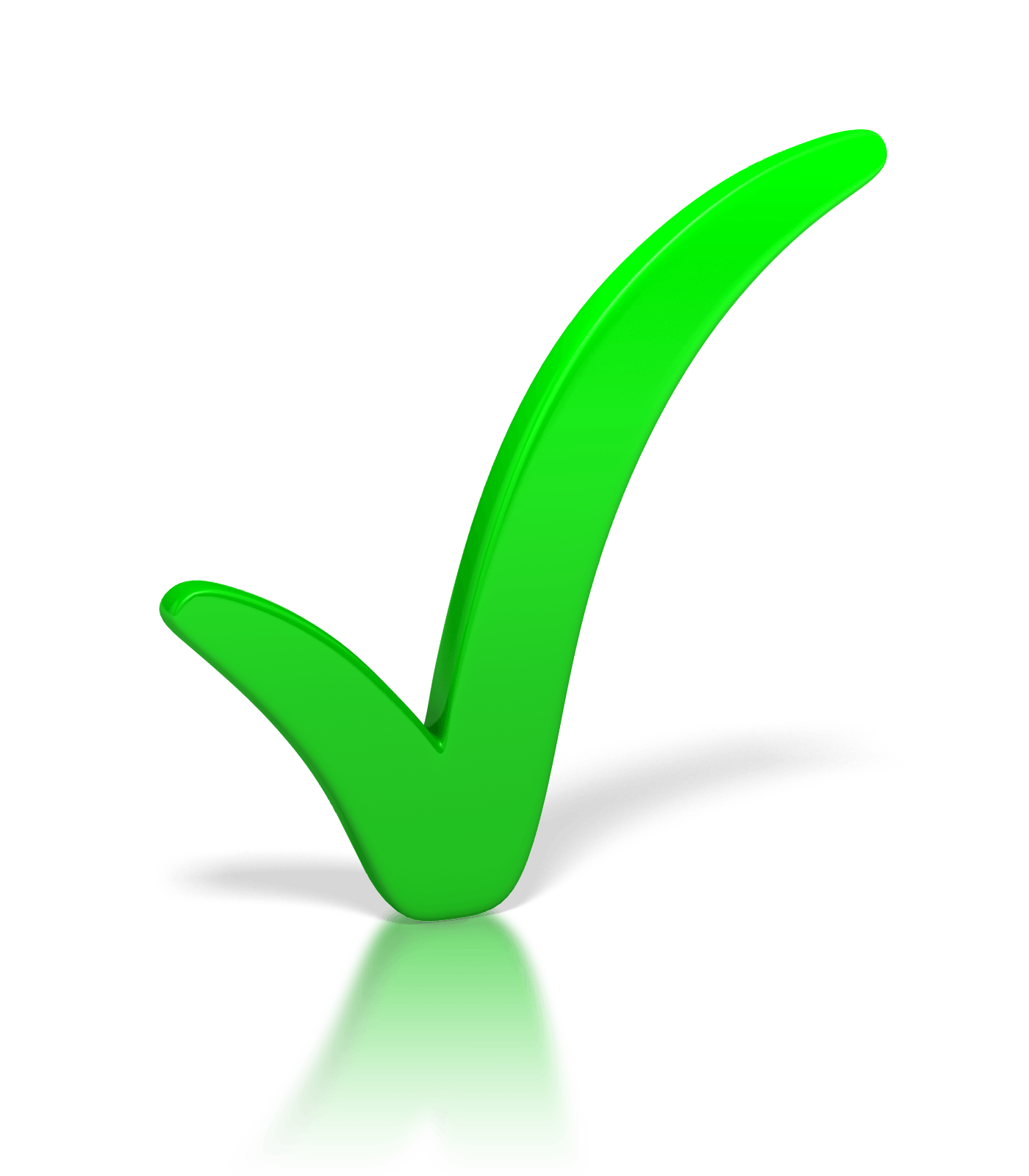 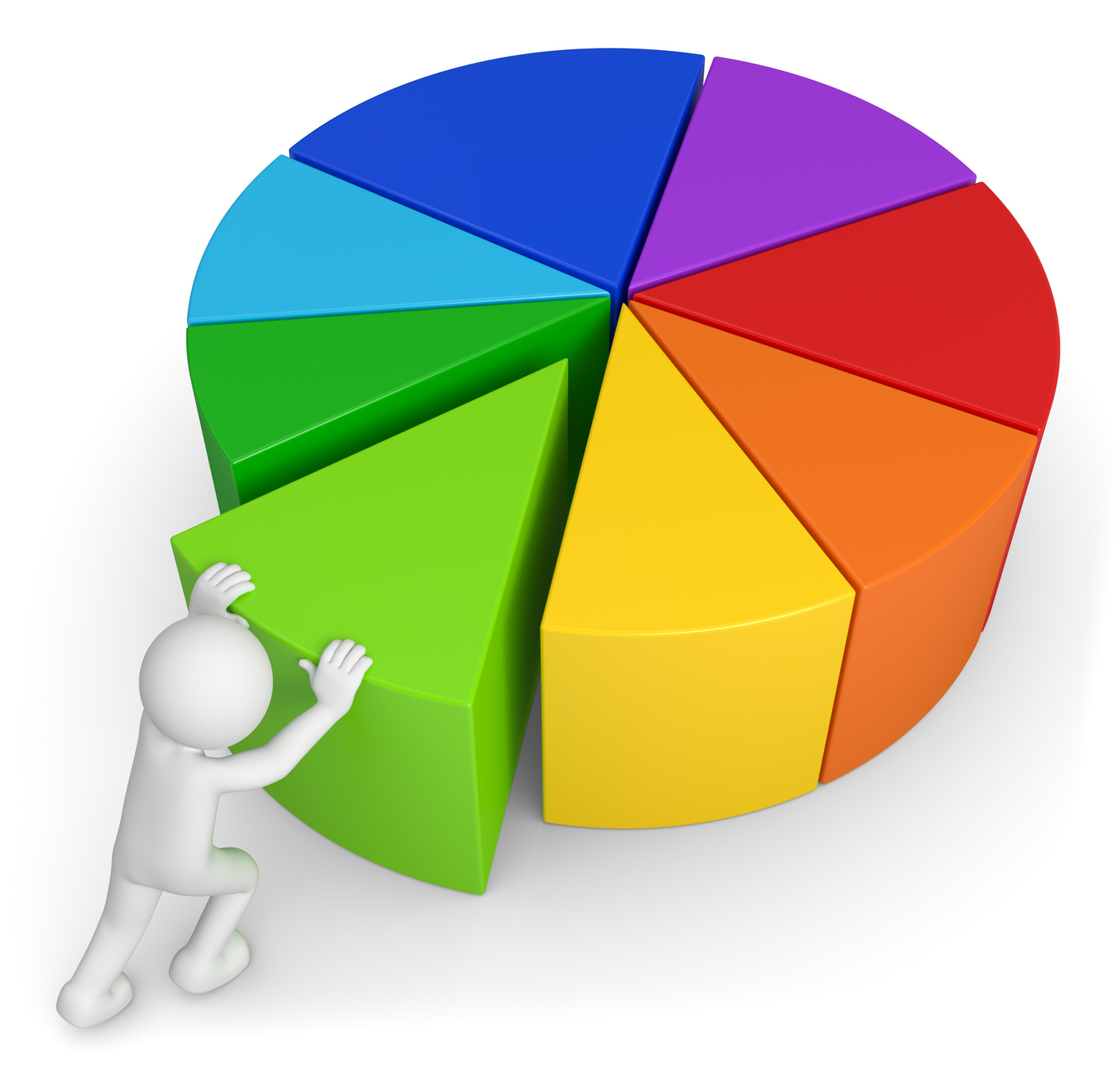 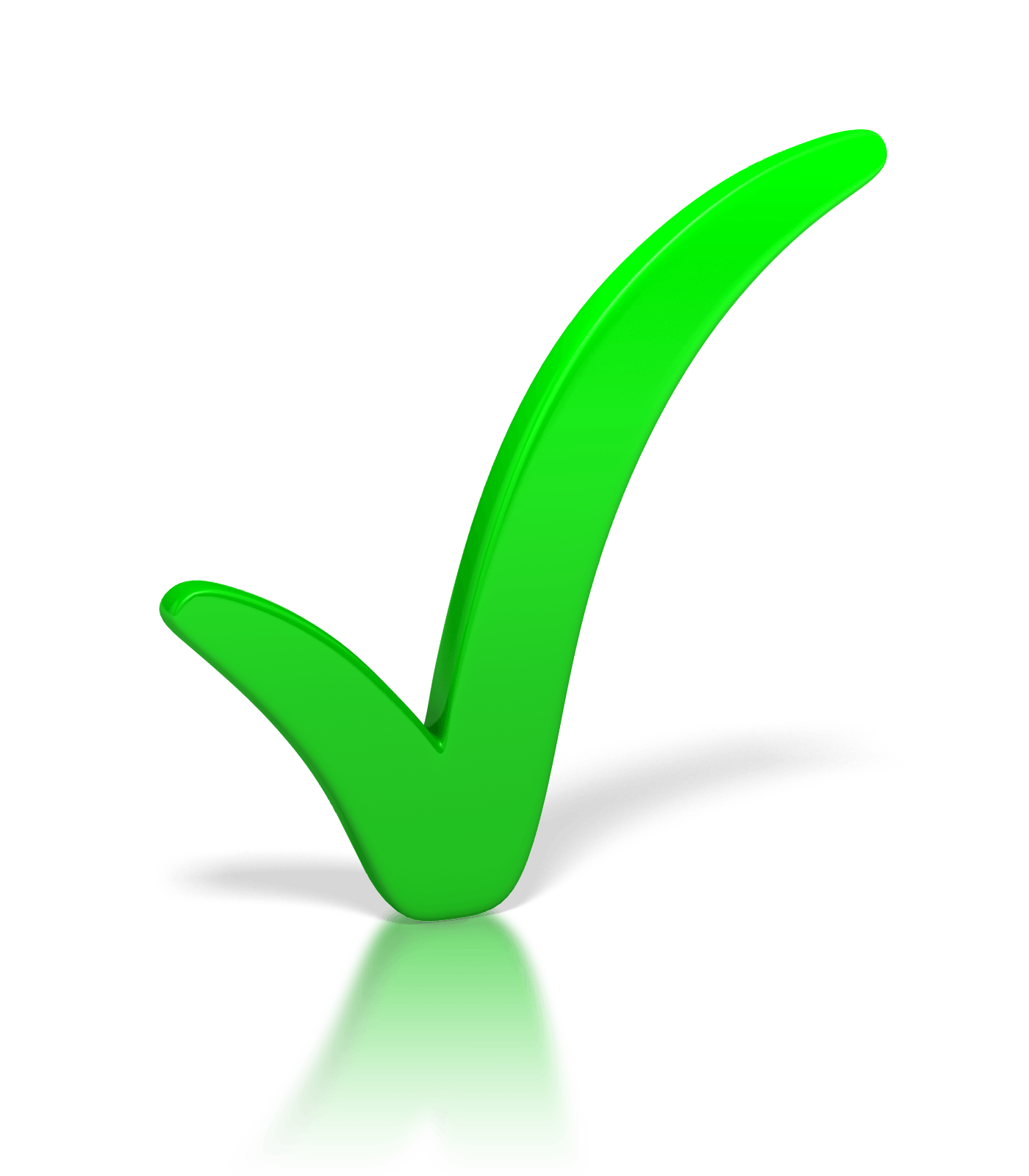 372  участника
Цель проекта
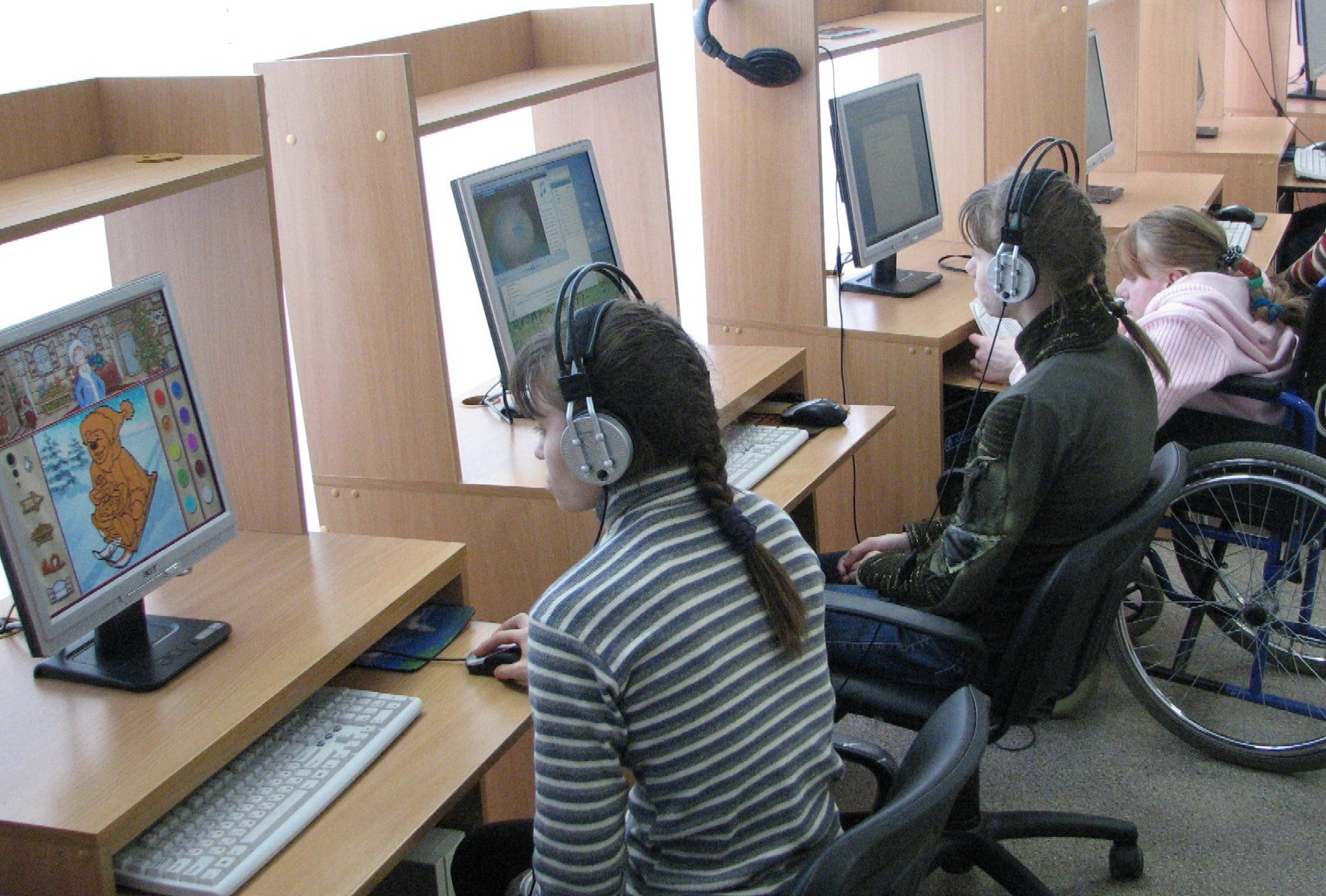 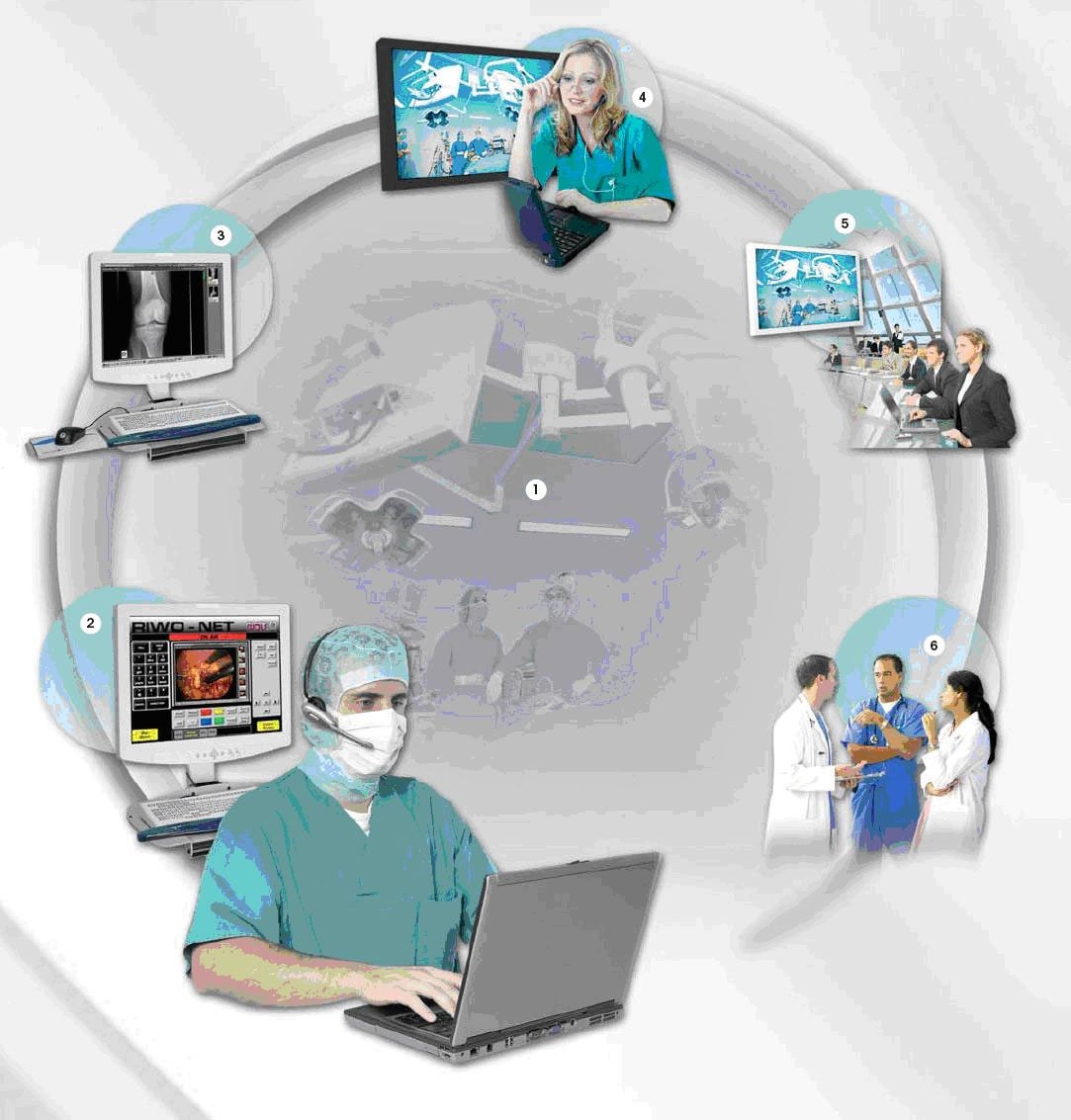 Создание информационно-образовательного центра по вопросам комплексной реабилитации и социальной адаптации в Ростовской области
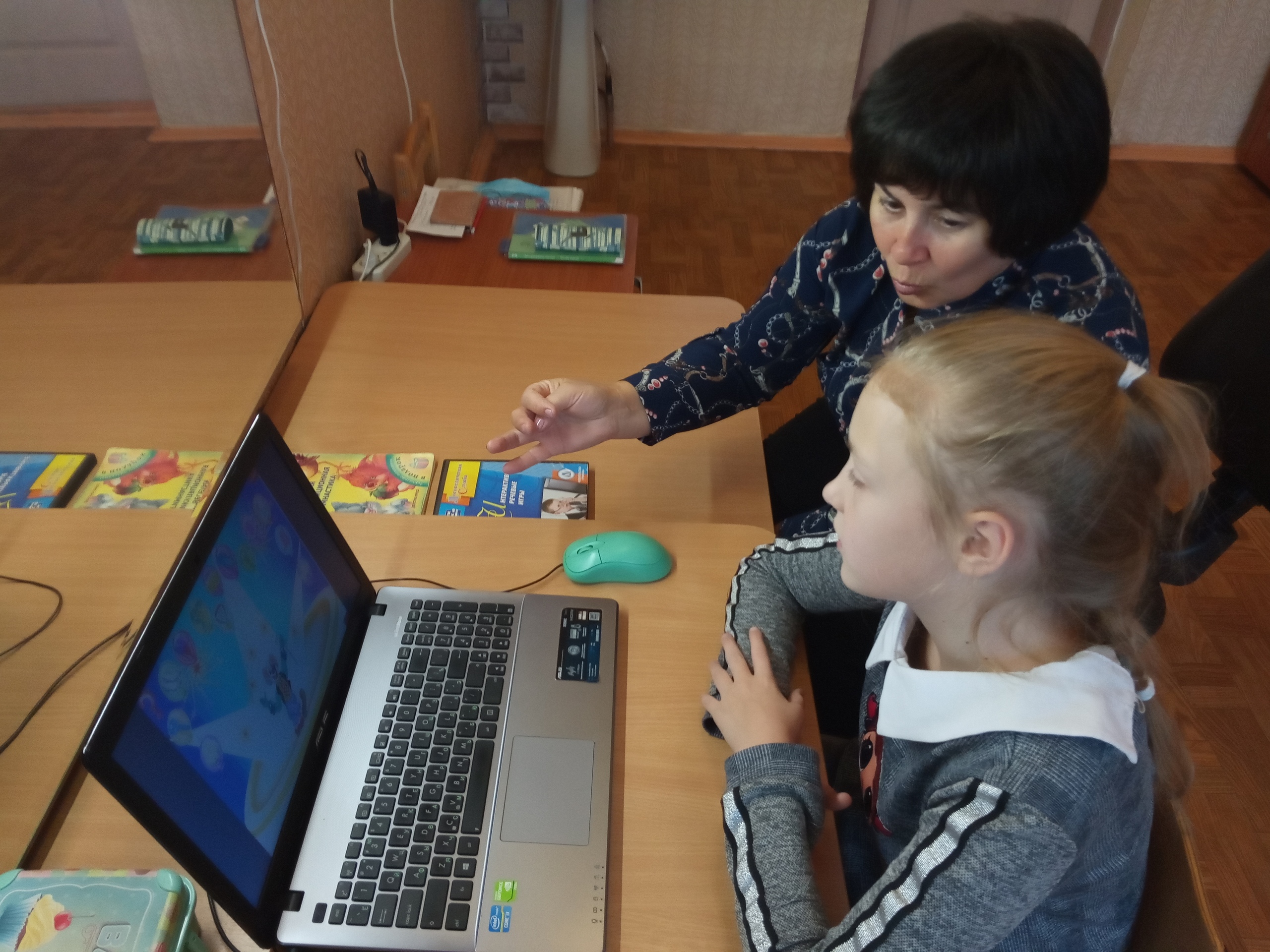 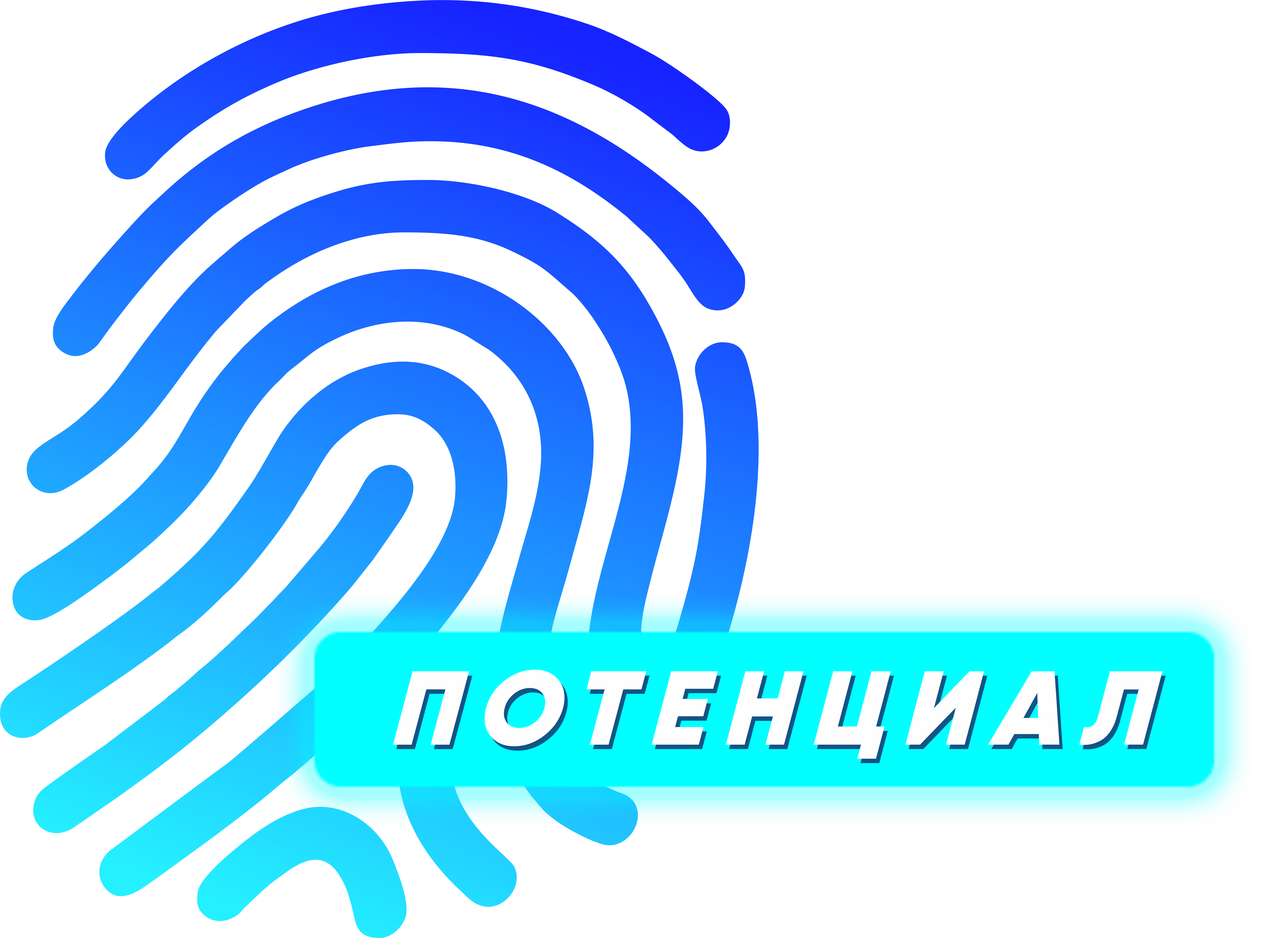 Объединение профессионального сообщества и родителей
Модель реализации проекта
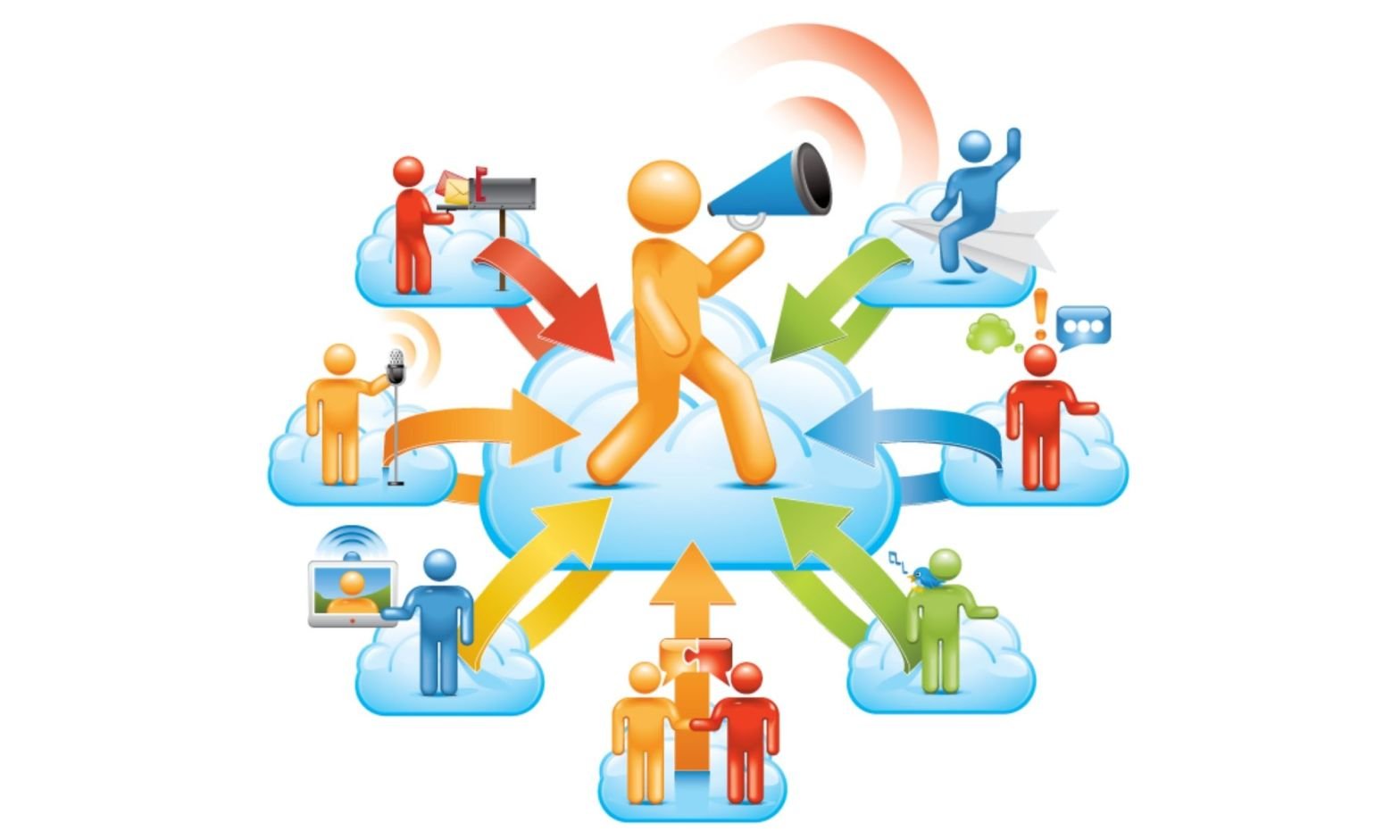 Целевая аудитория решения проекта (качественное описание и количественная оценка)
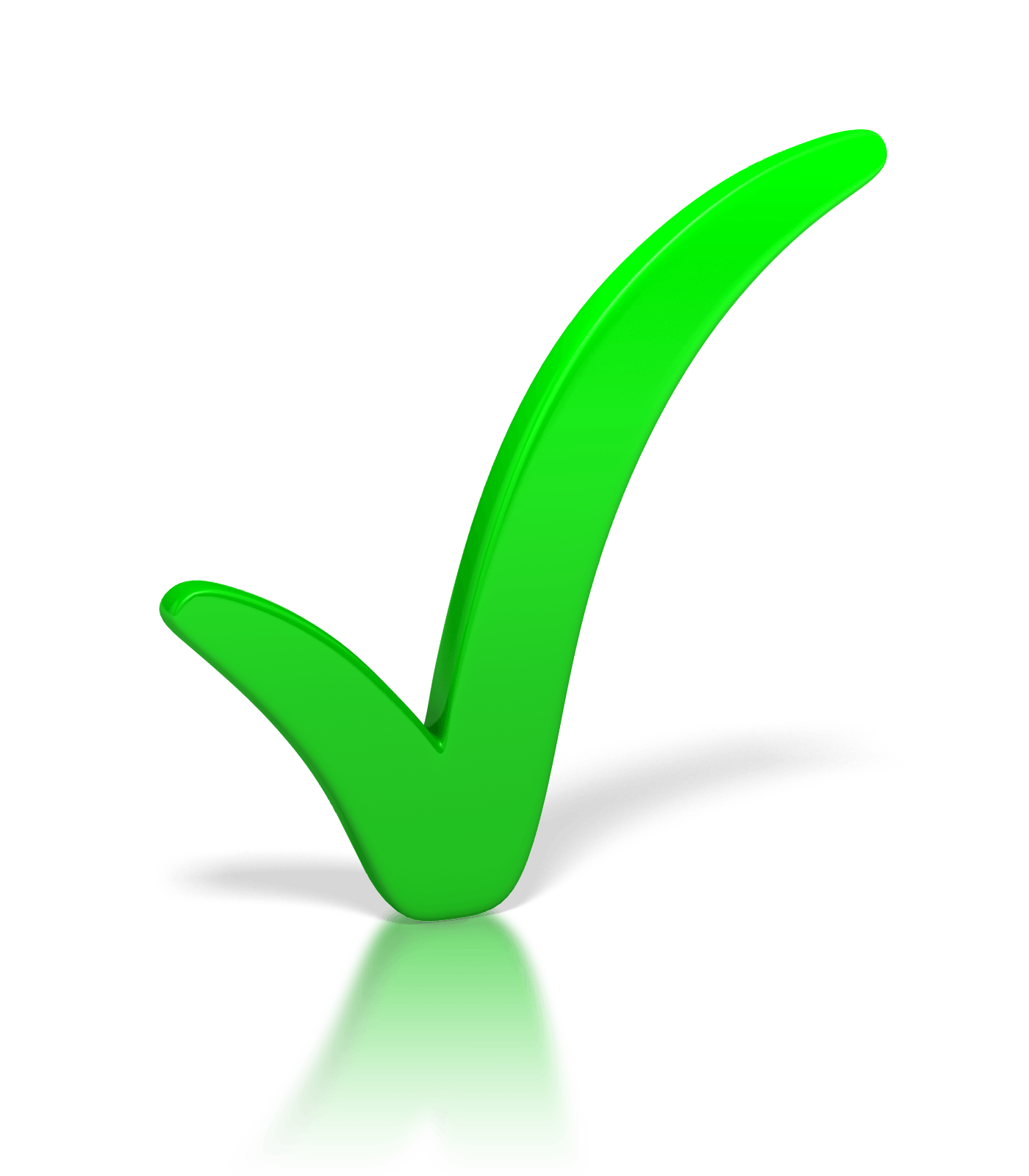 Семьи, воспитывающие детей-инвалидов и детей, испытывающих трудности в социальной адаптации в возрасте 
от 0 до 18 лет, проживающих на территории Ростовской области.
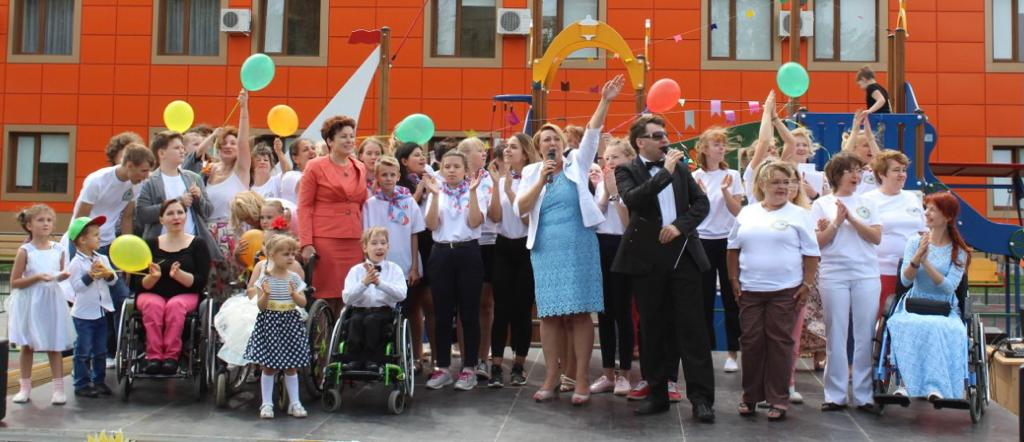 Ключевые заинтересованные стороны проекта
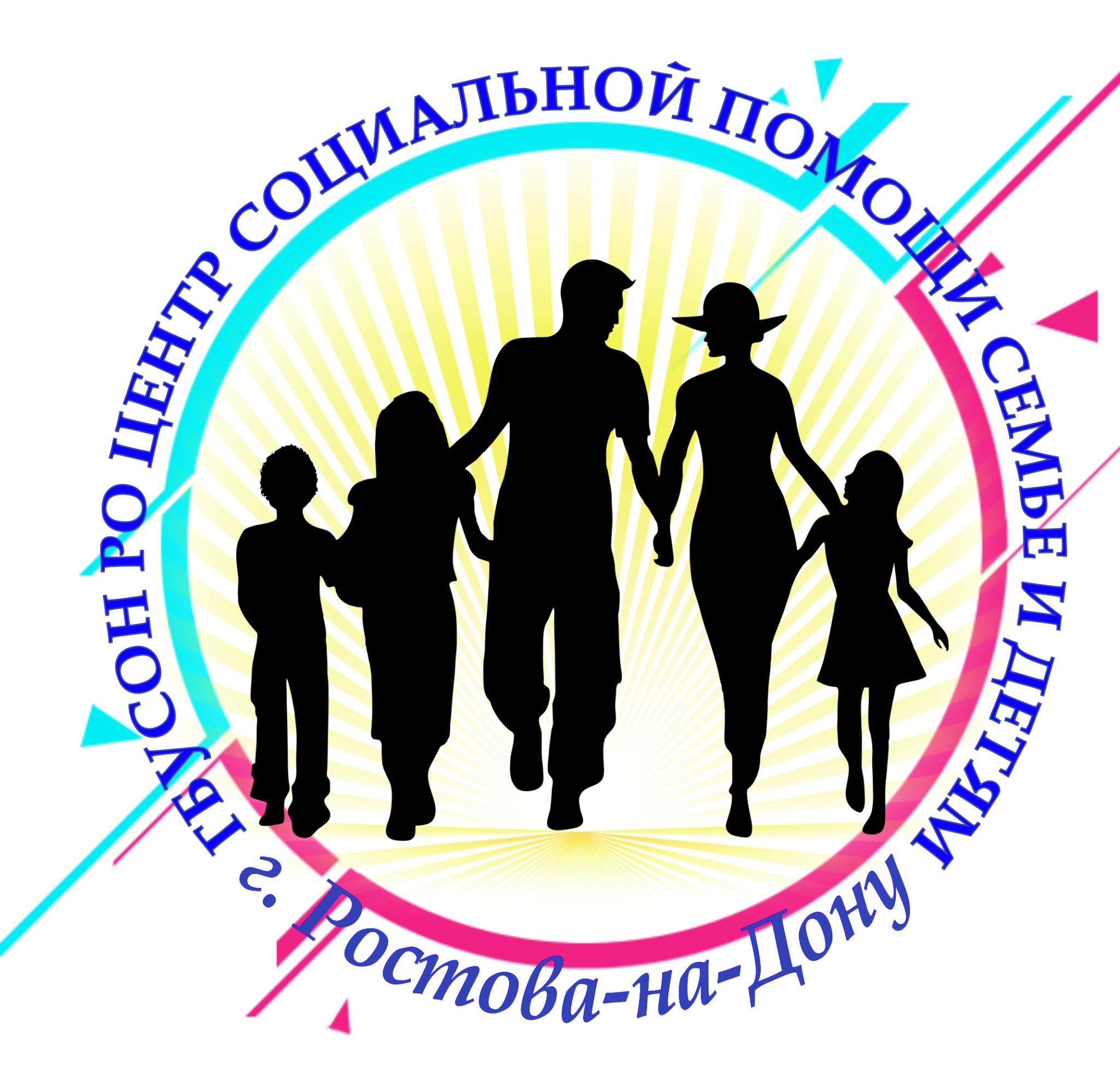 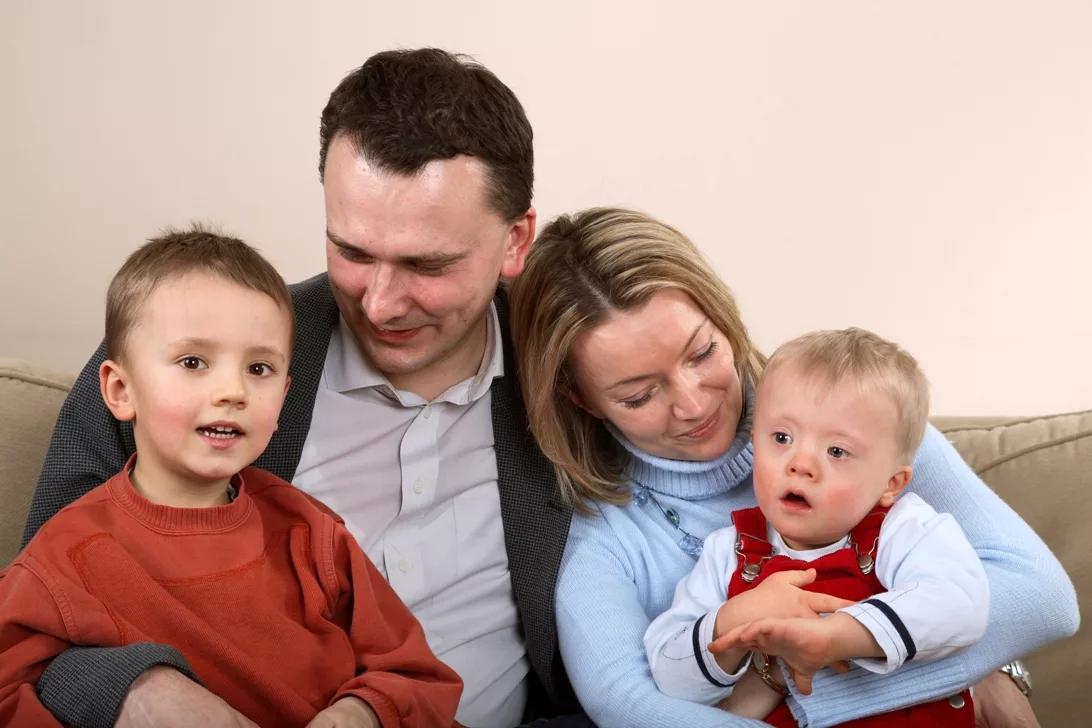 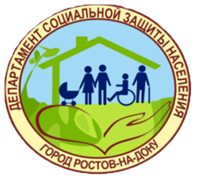 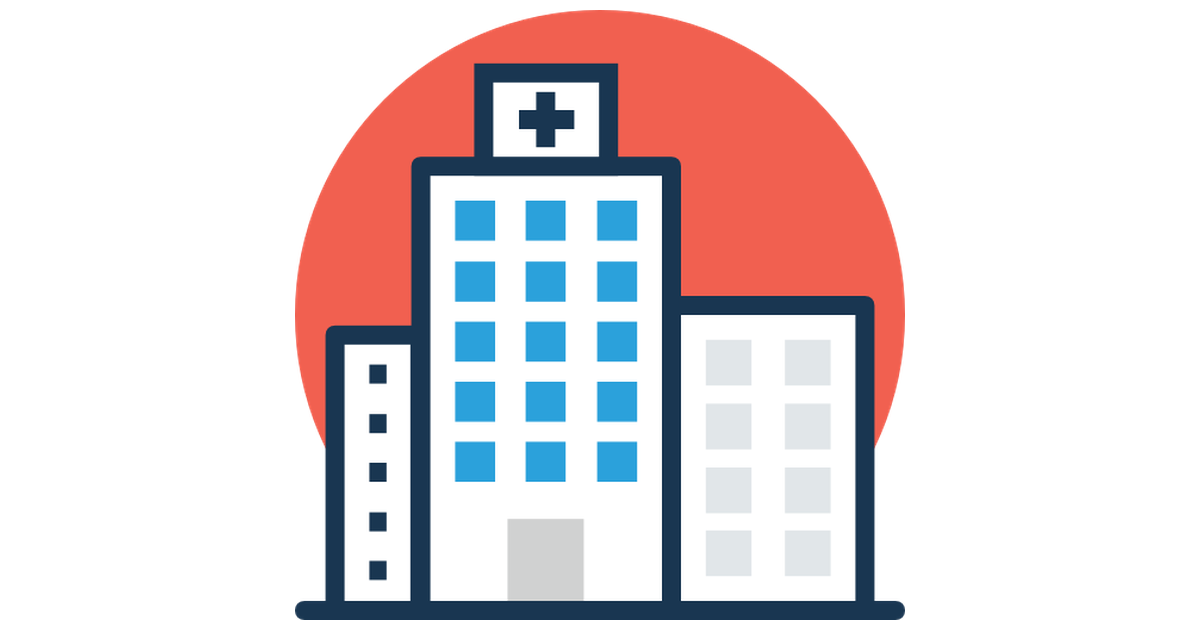 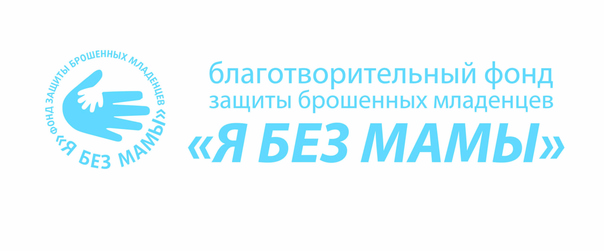 Учреждения здравоохранения
Семьи с детьми- инвалидами
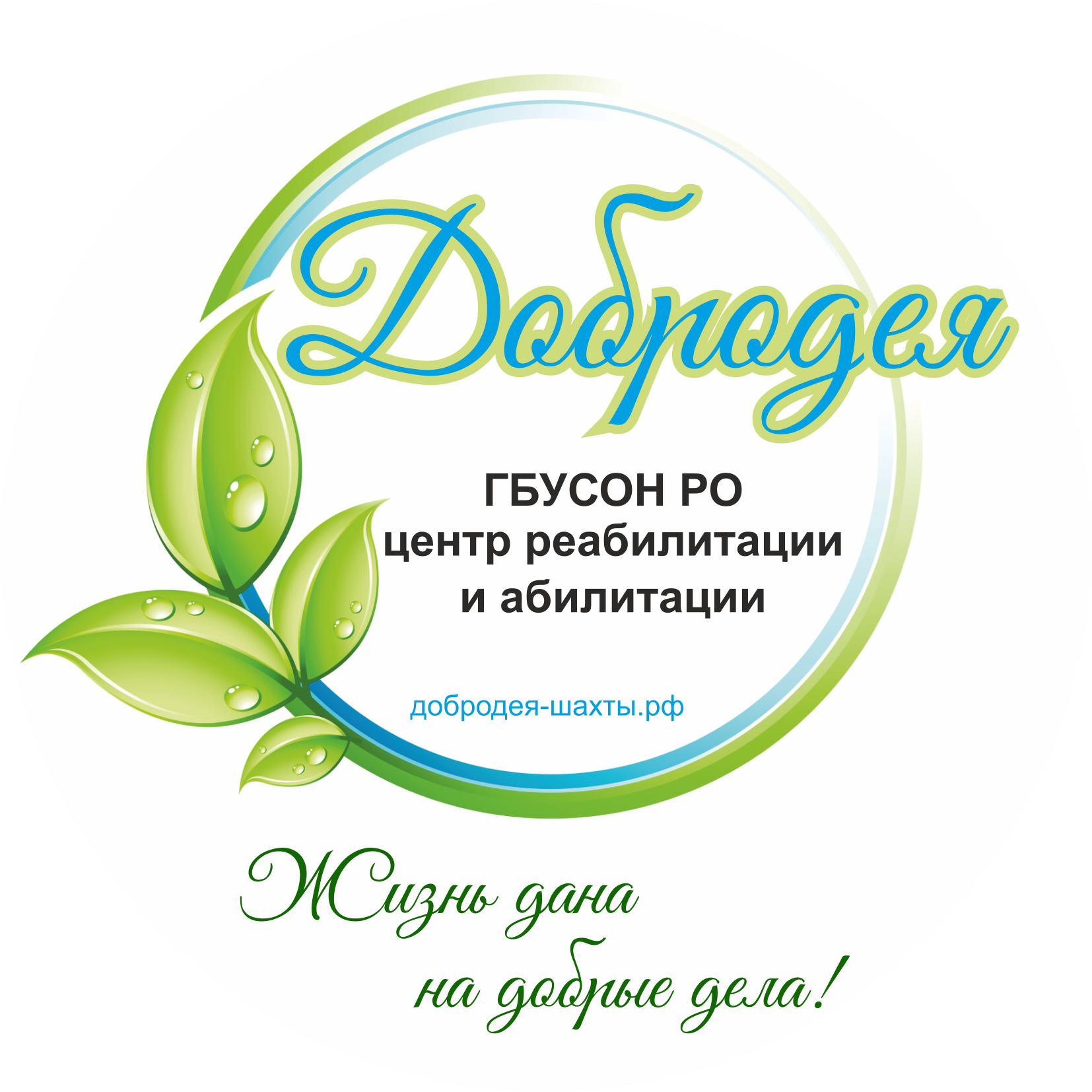 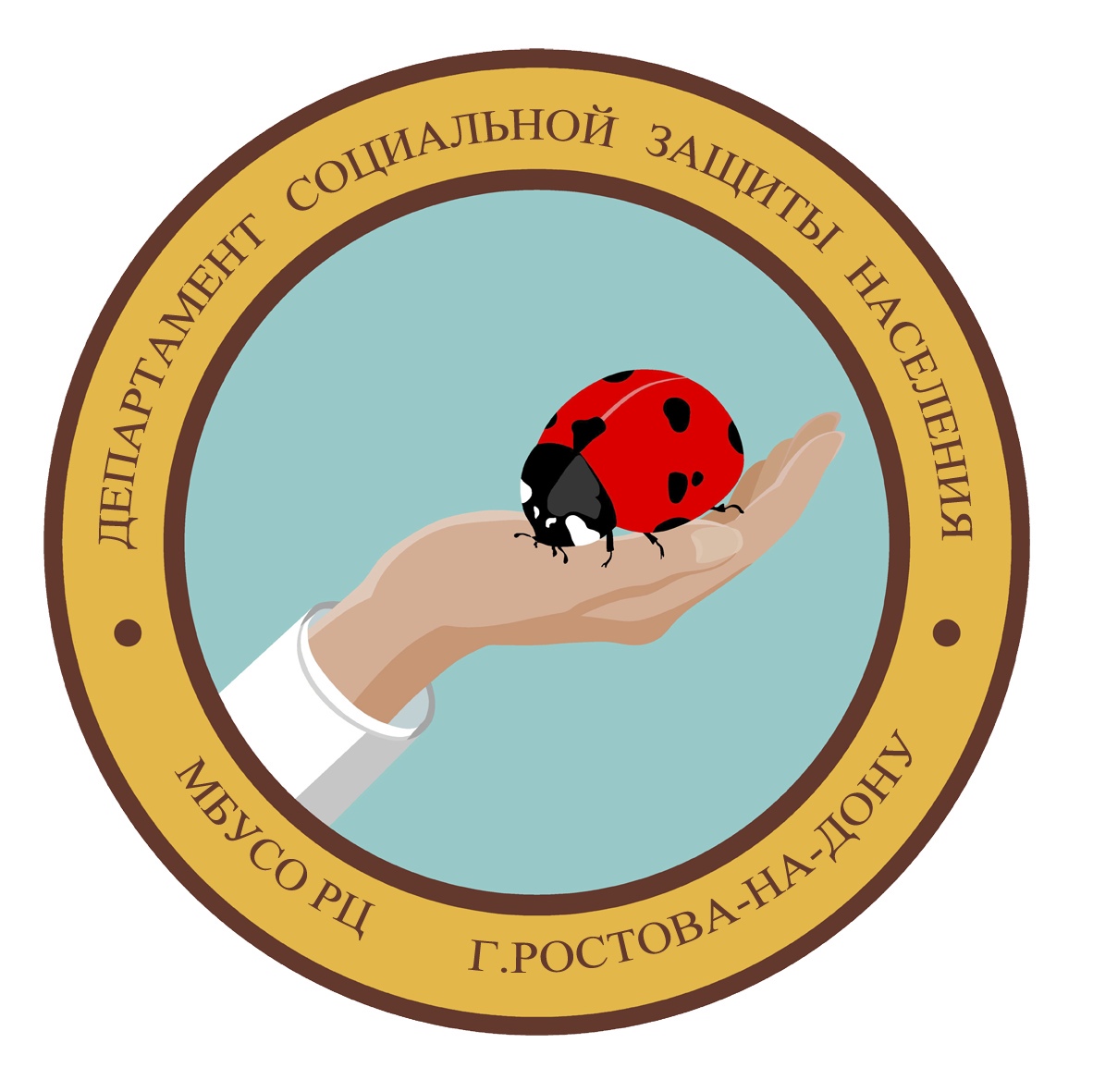 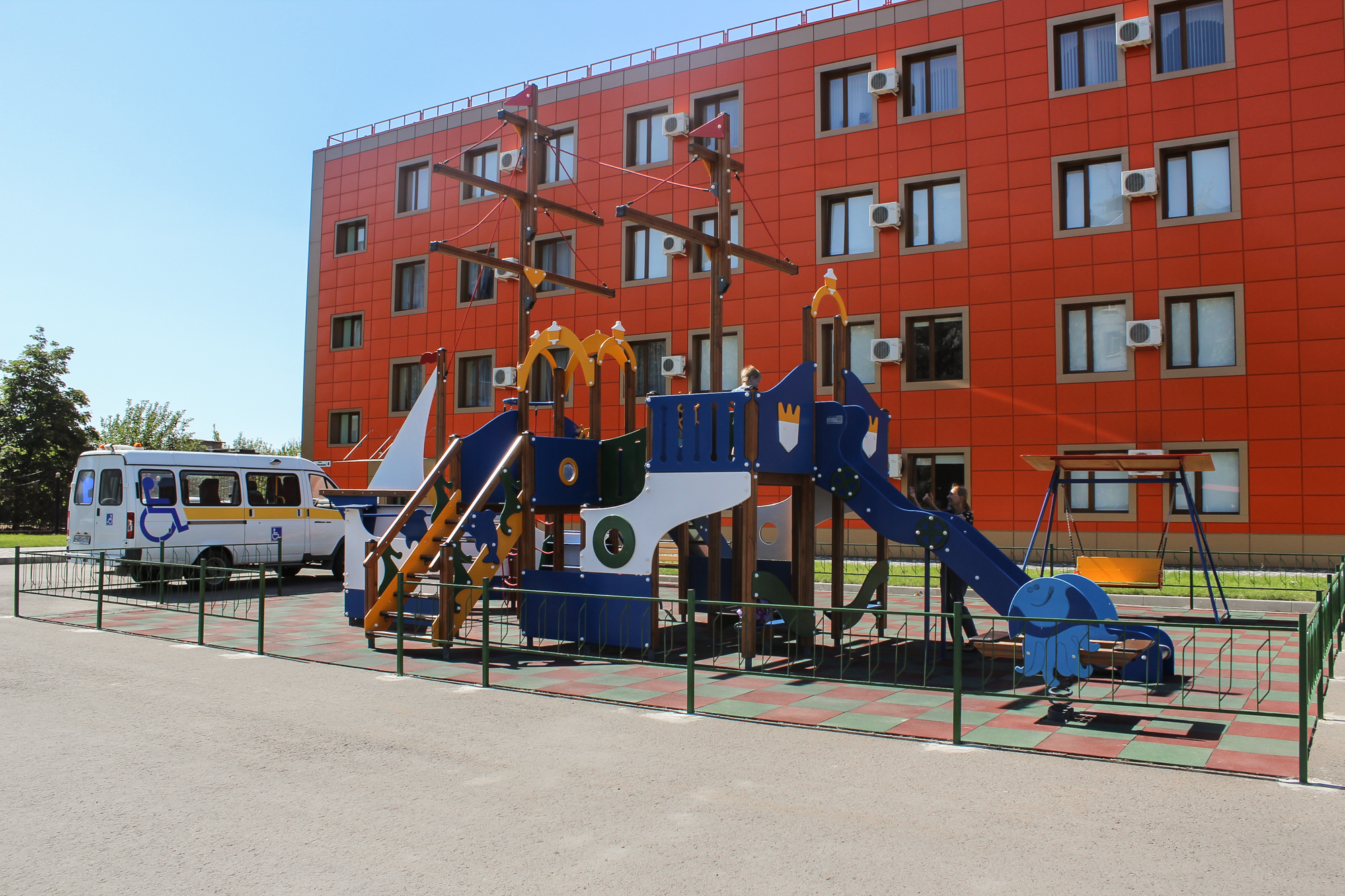 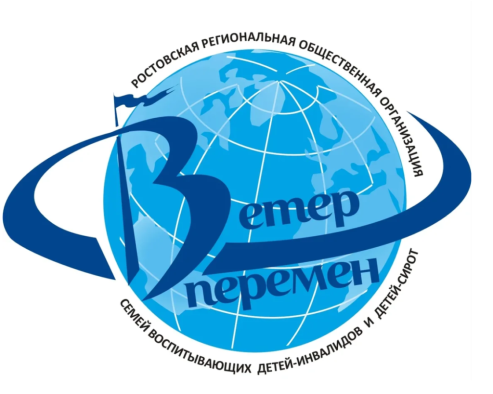 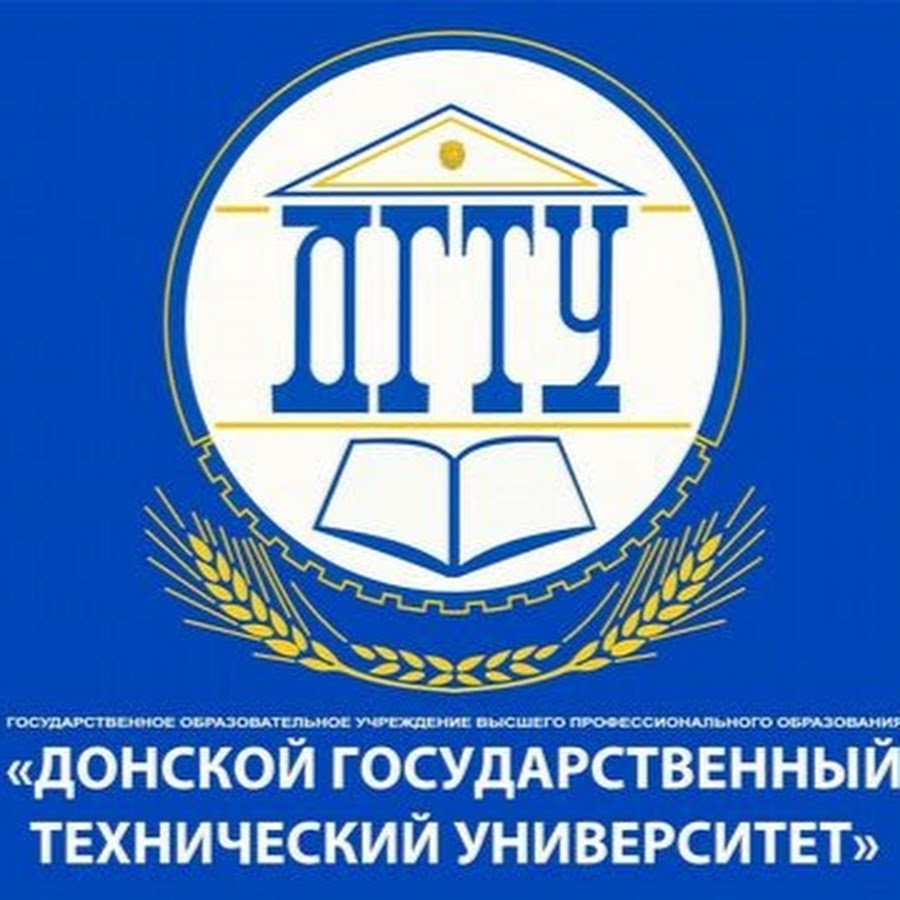 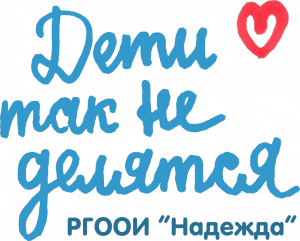 Пилотная часть реализации проекта
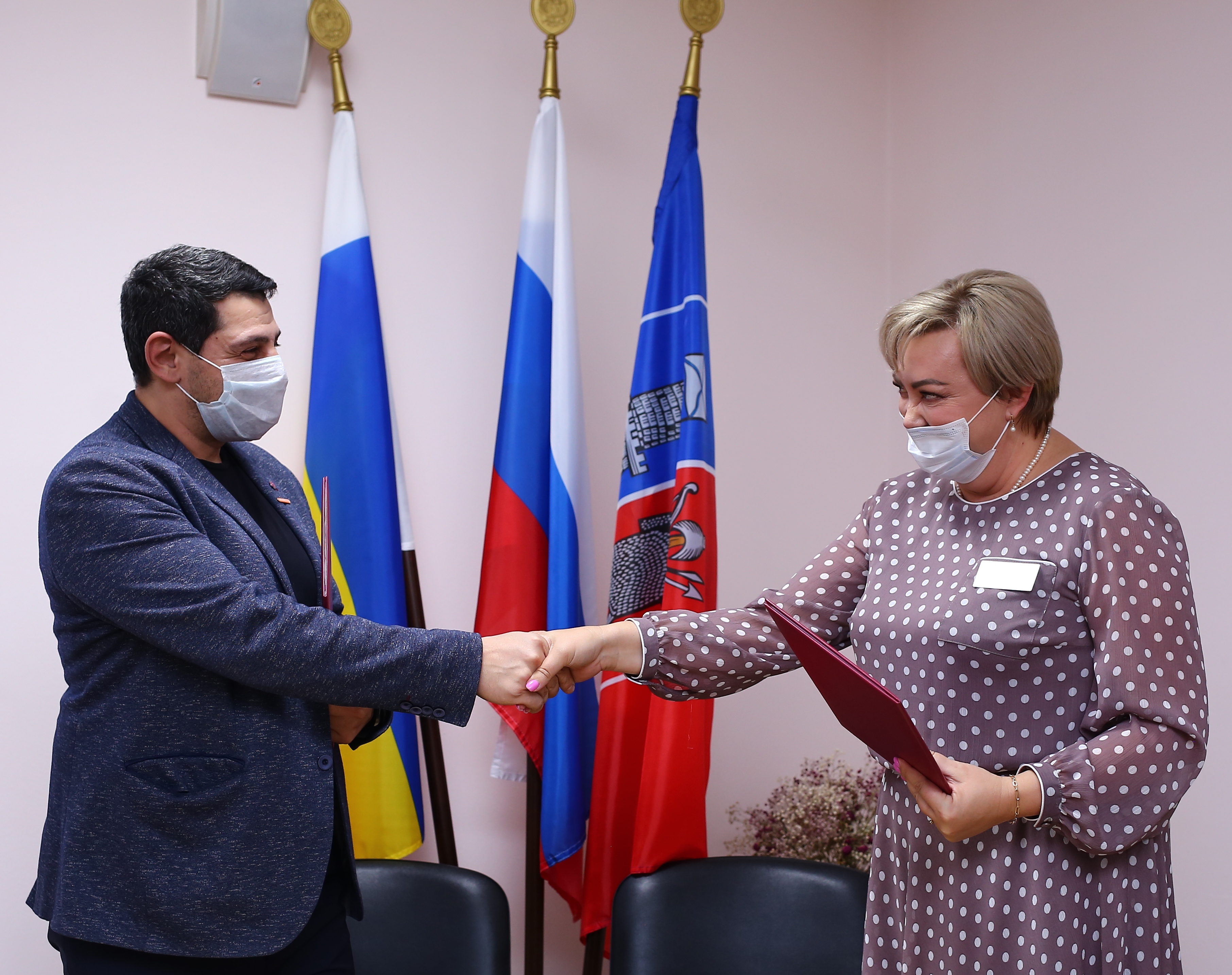 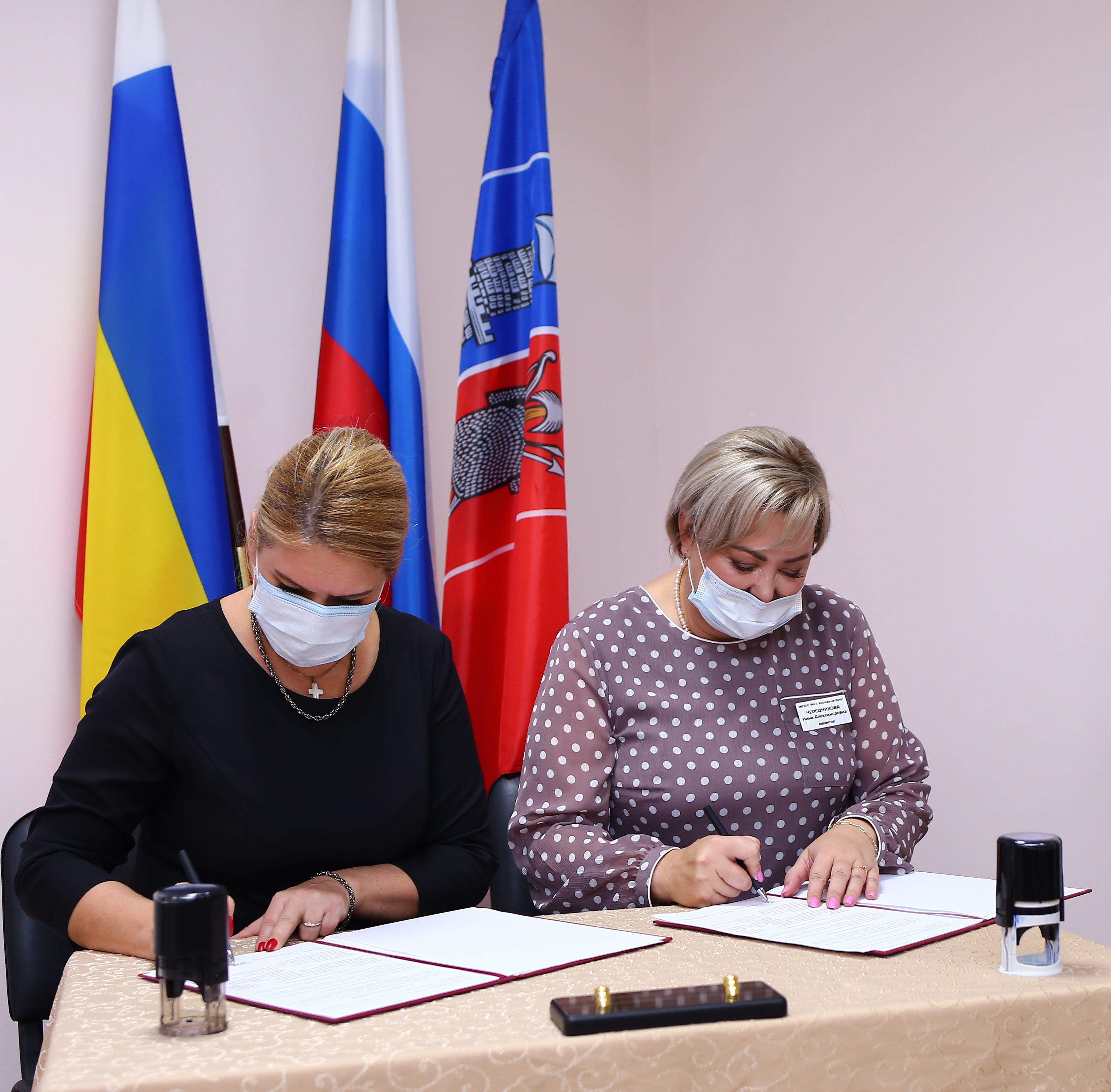 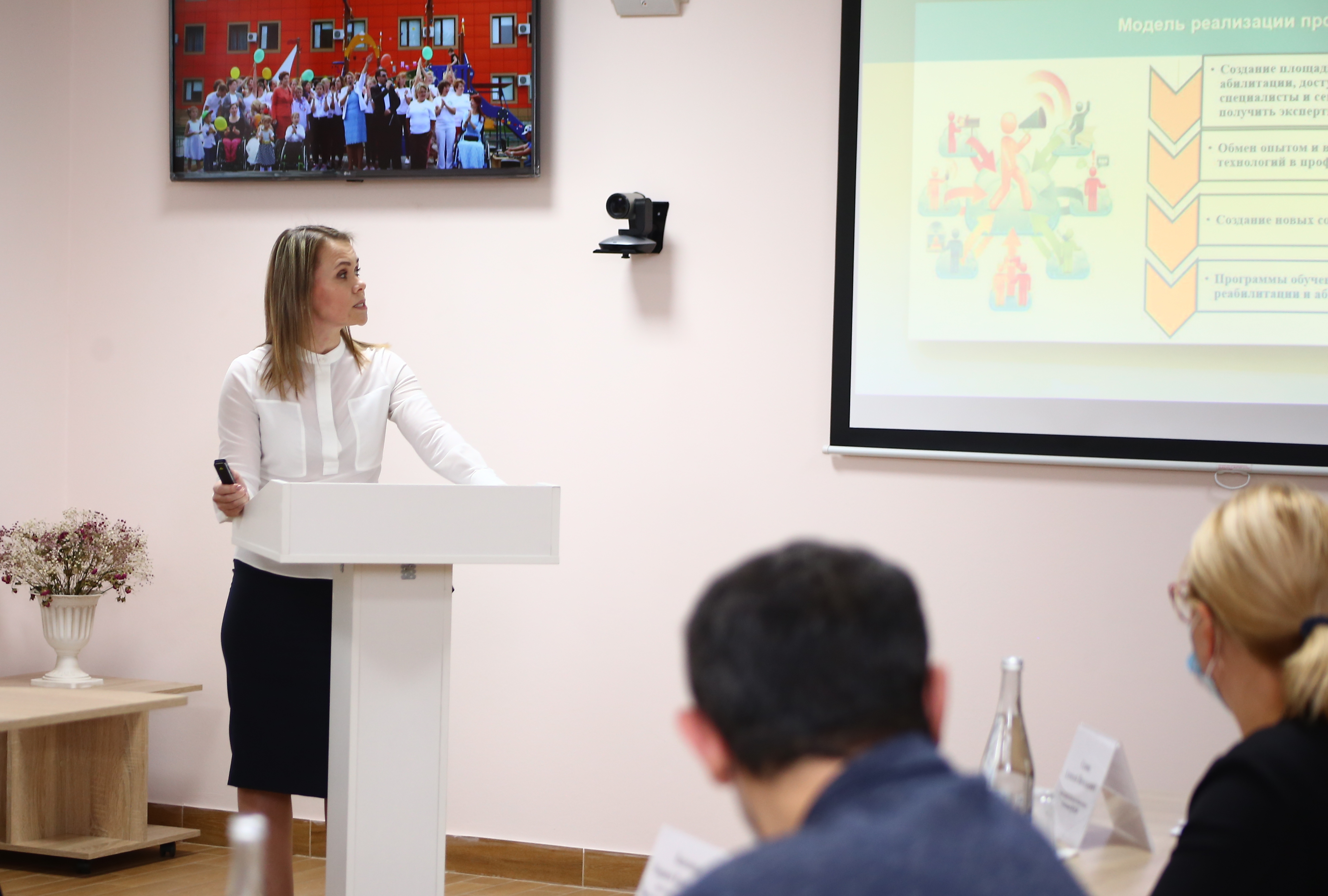 Презентация проекта
целевой аудитории
(родительское сообщество, 
СОНКО, эксперты)
и СМИ
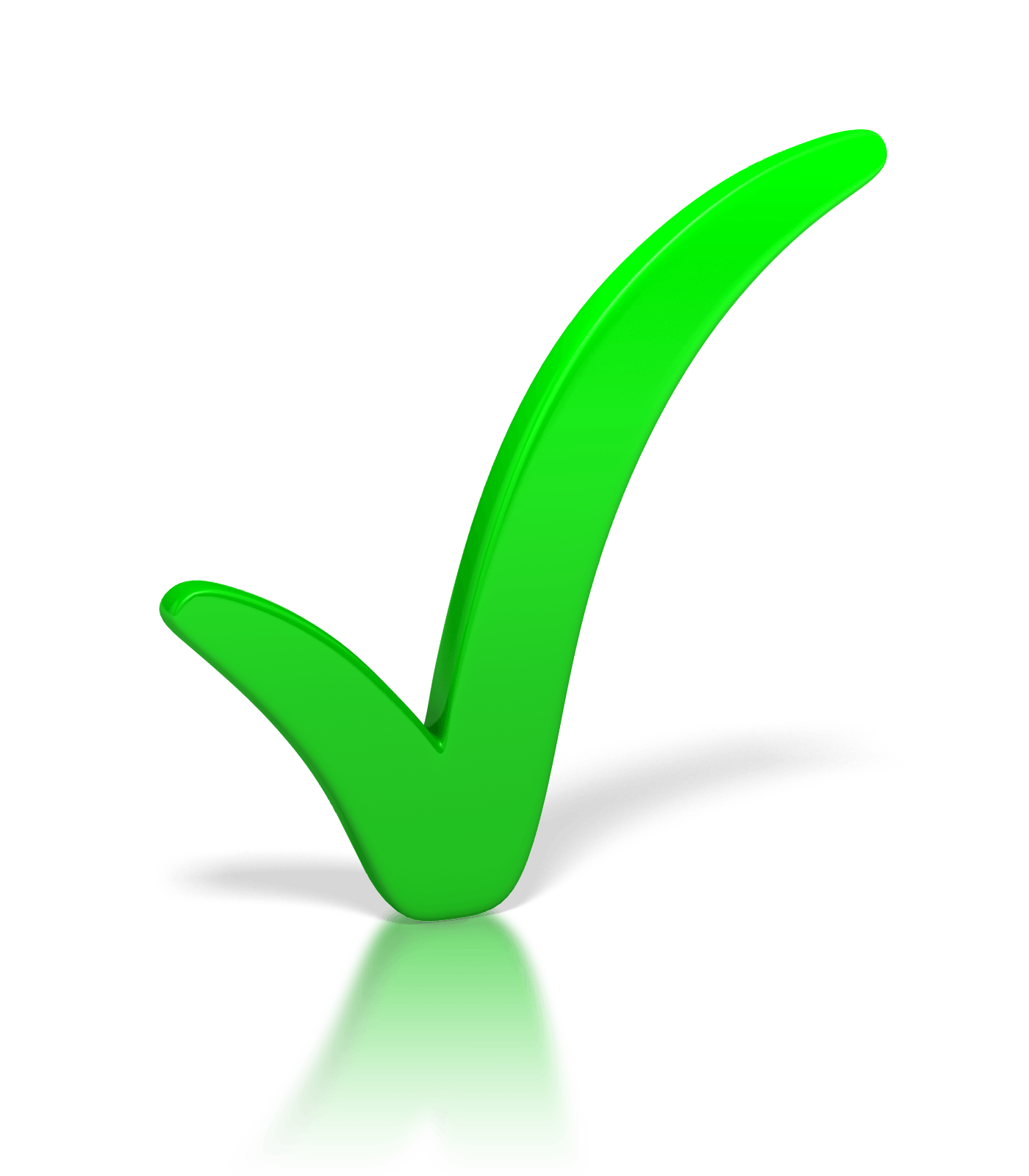 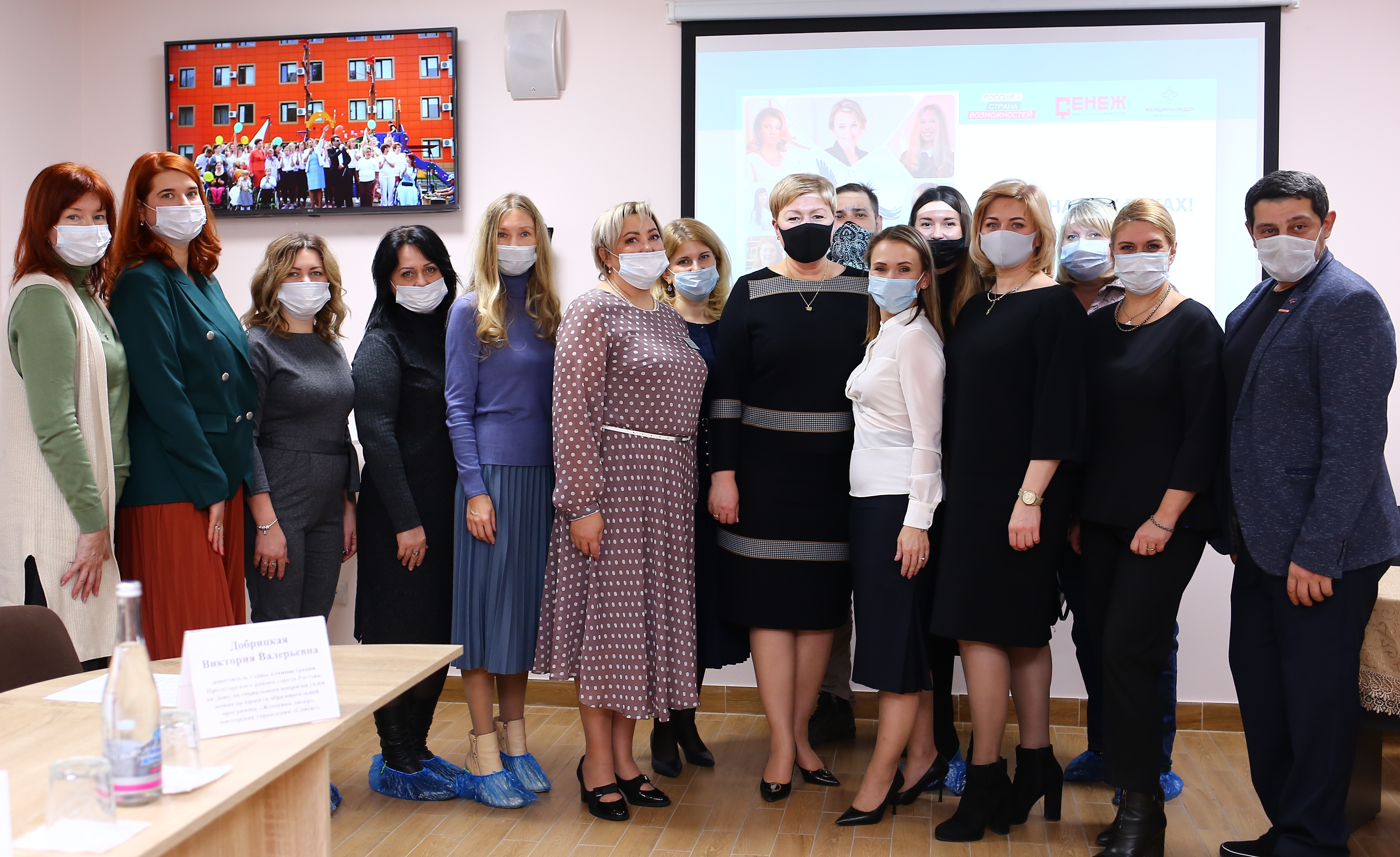 Заключено 
2 соглашения 
с партнерами проекта
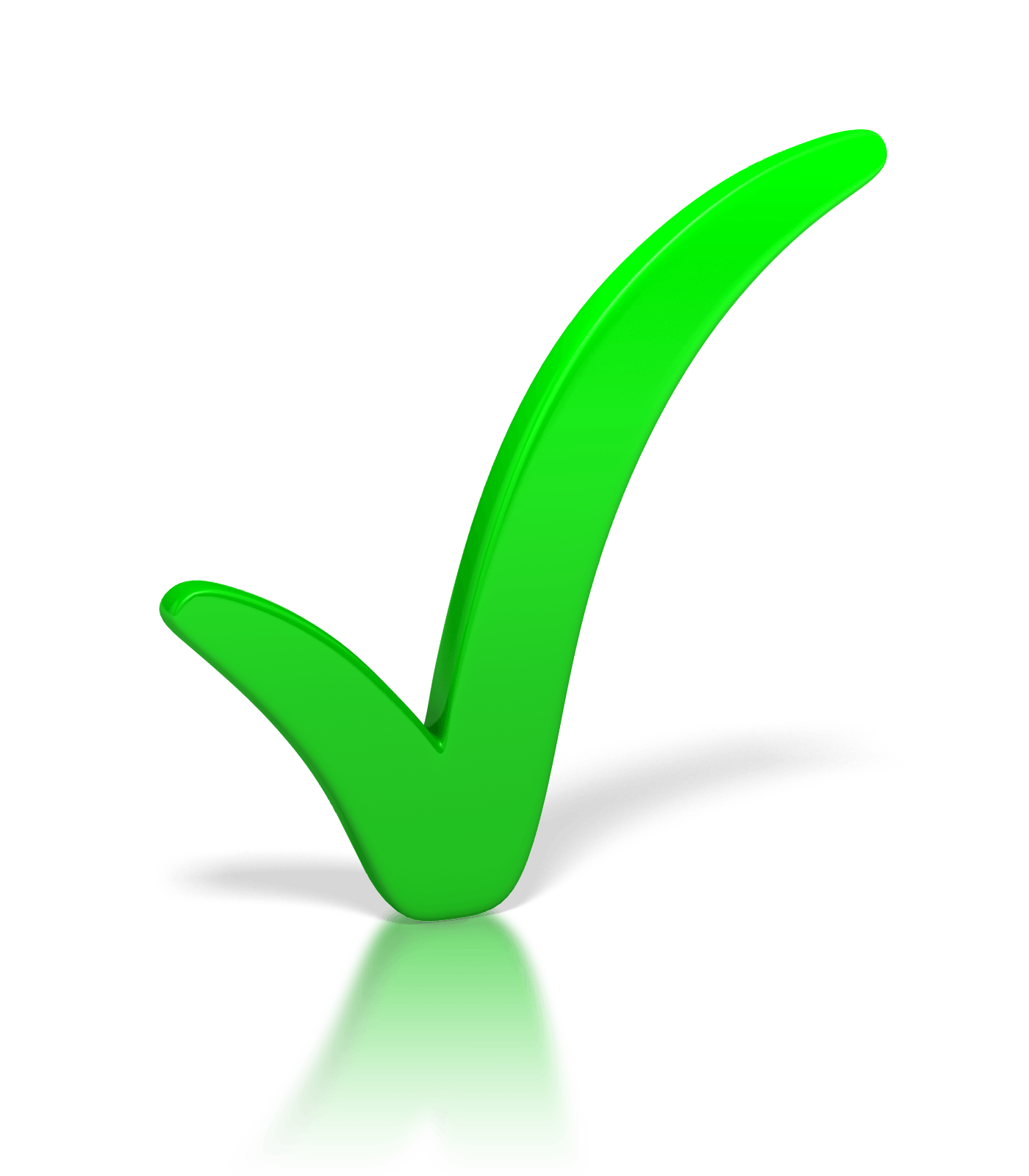 Пилотная часть реализации проекта
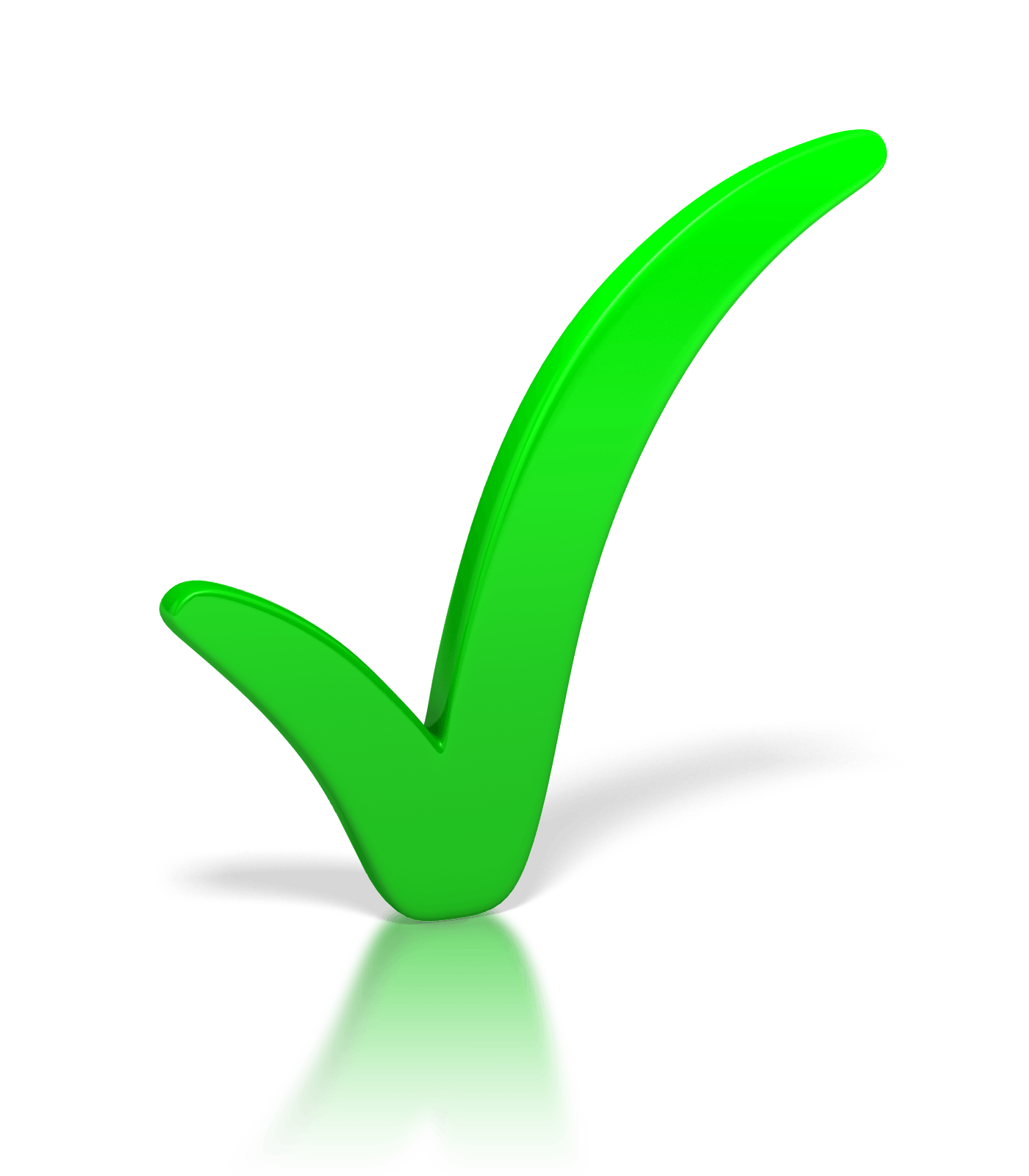 Создание площадки по комплексной реабилитации и абилитации
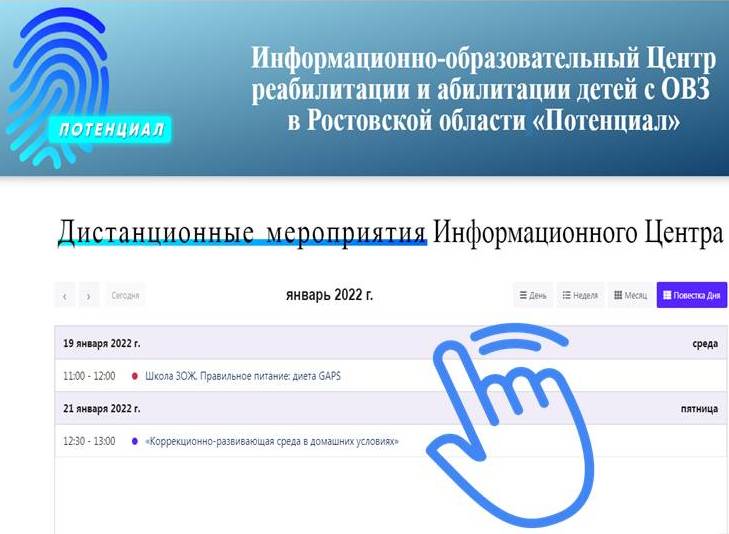 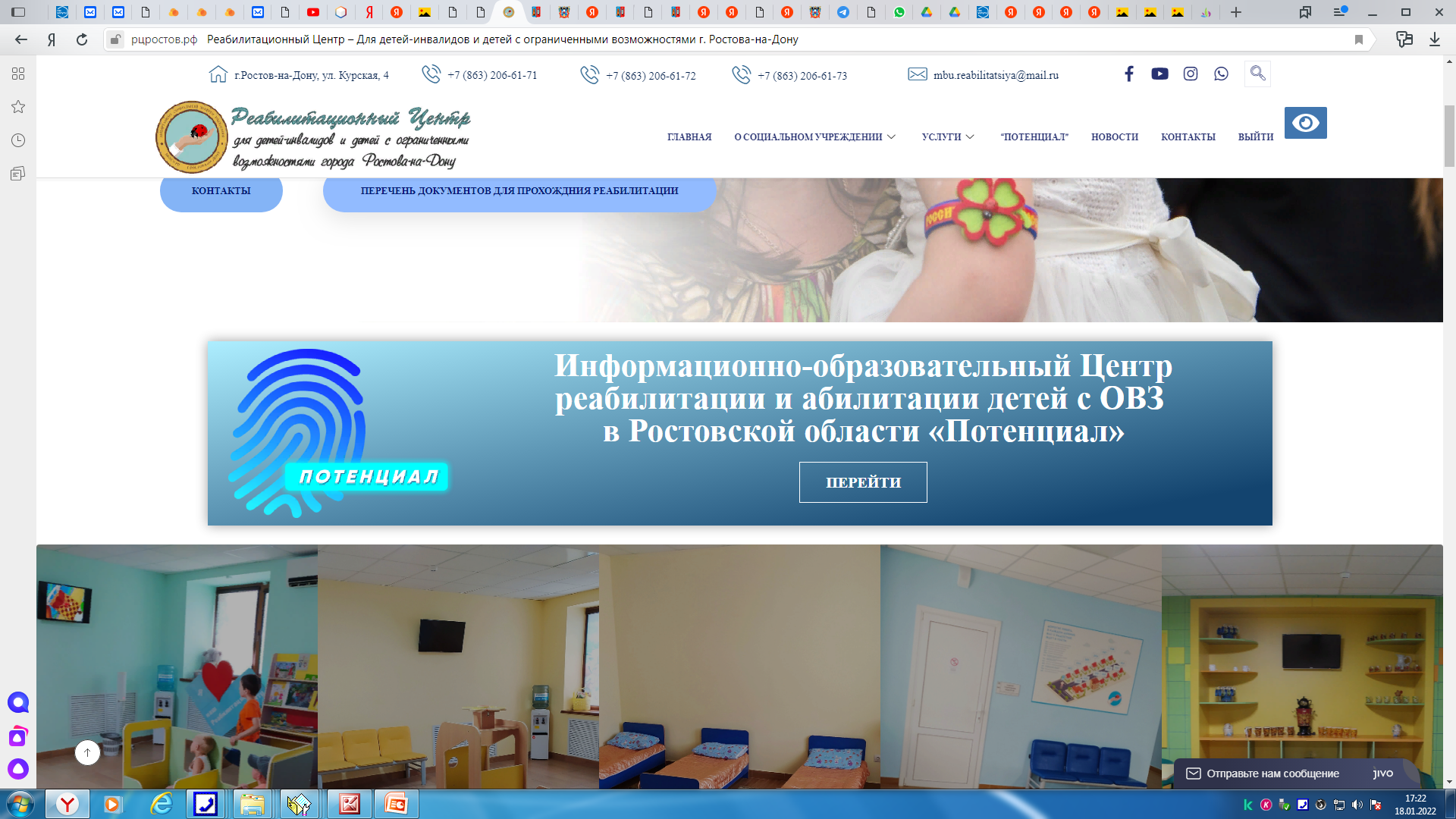 Инструменты достижения финансовой устойчивости
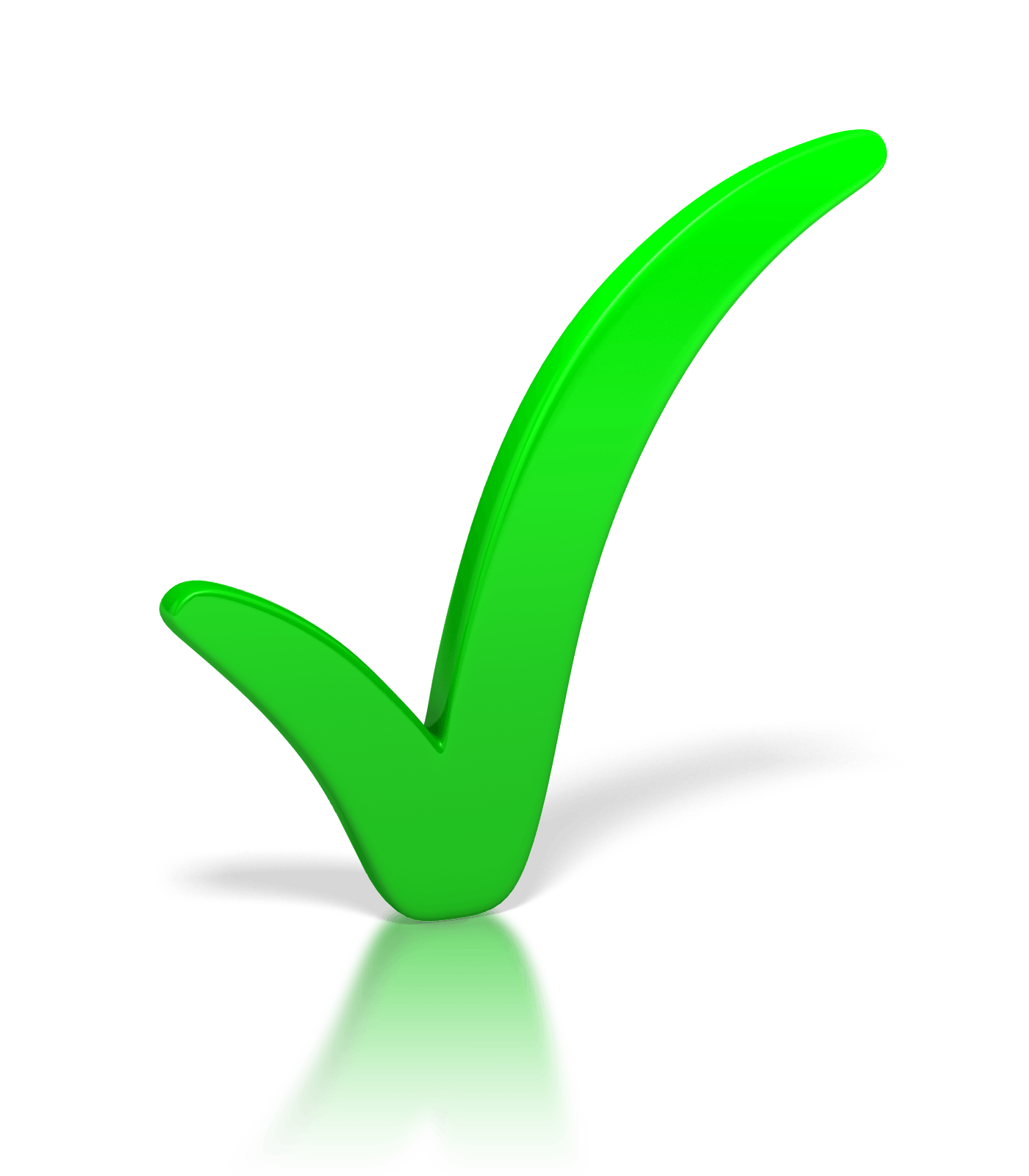 Бюджет муниципального бюджетного учреждения социального обслуживания «Реабилитационный Центр для детей-инвалидов и детей с ограниченными возможностями города Ростова-на-Дону»

Средства грантов
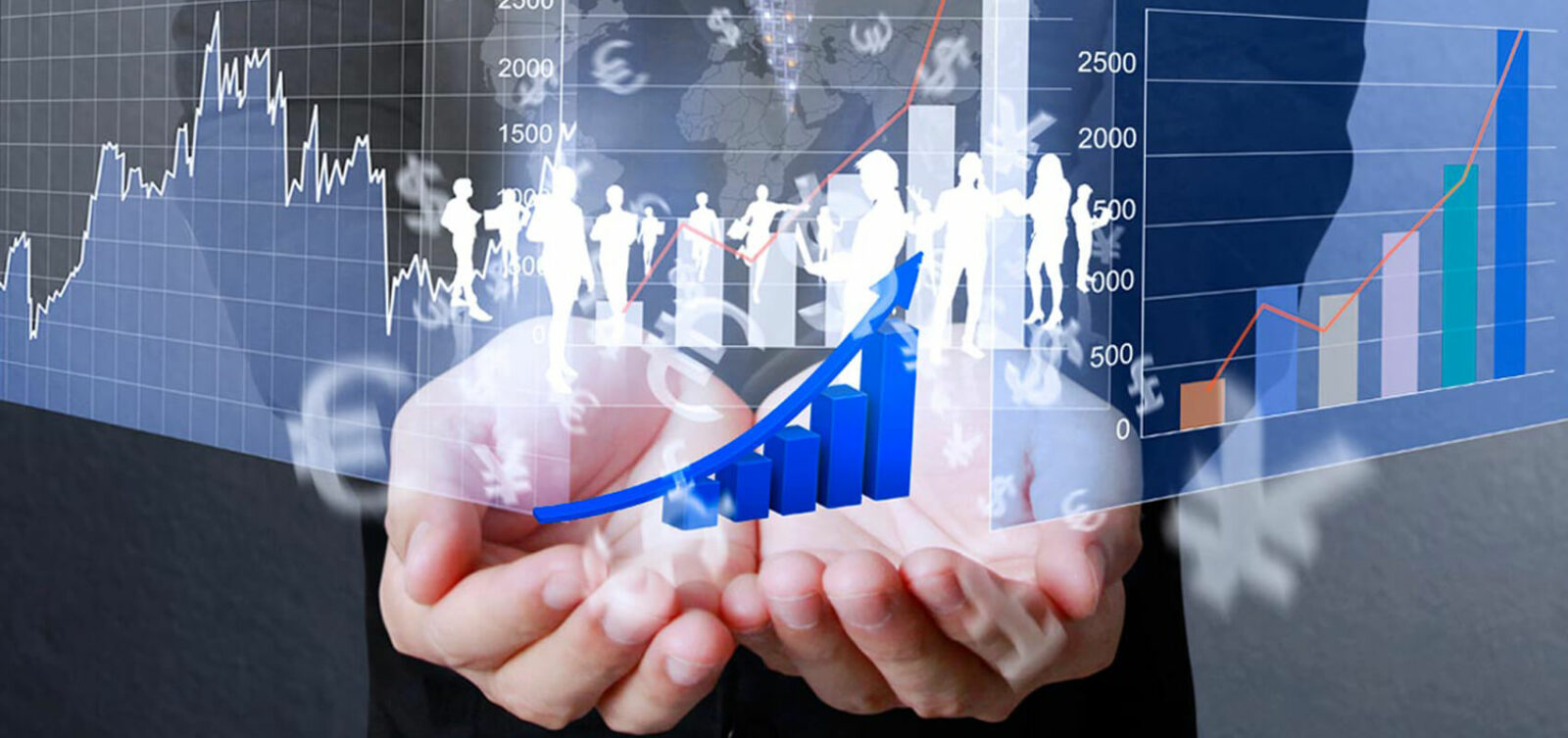 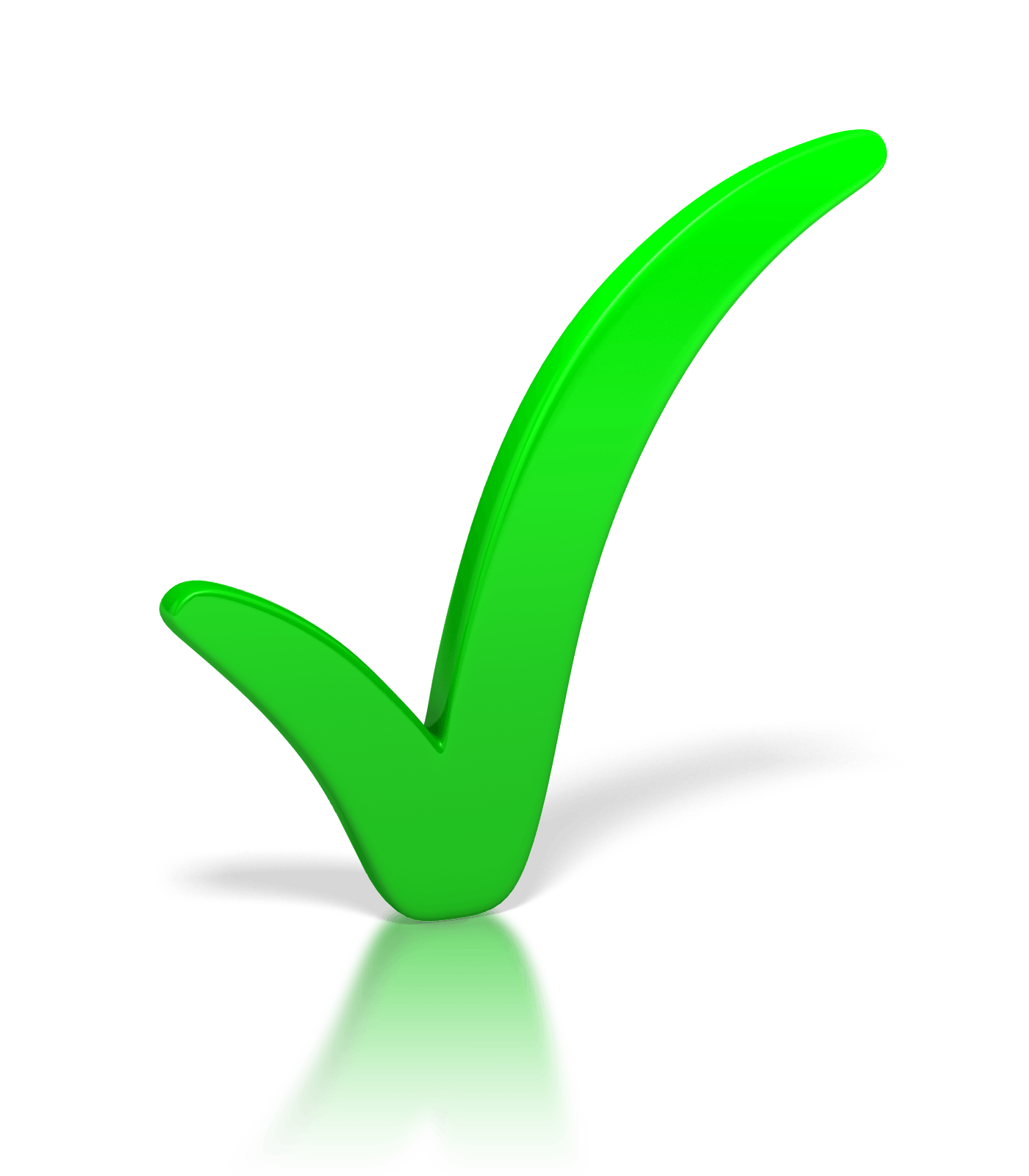 Необходимая поддержка  проекта
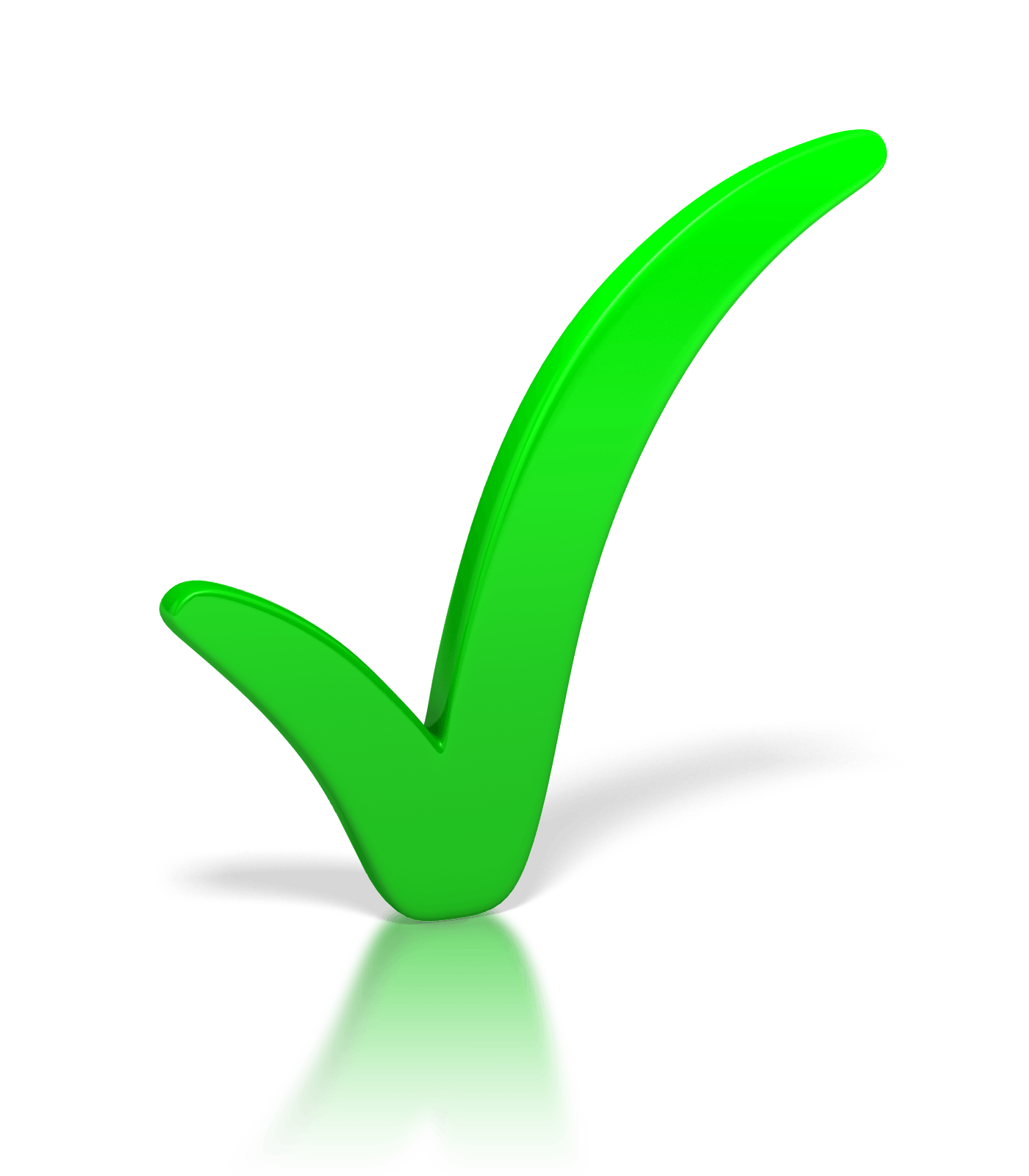 Поддержка продвижения проекта на федеральном уровне Организационно-информационная поддержка 
Привлечение экспертов в области 
реабилитации и абилитации
     Взаимодействие со СМИ
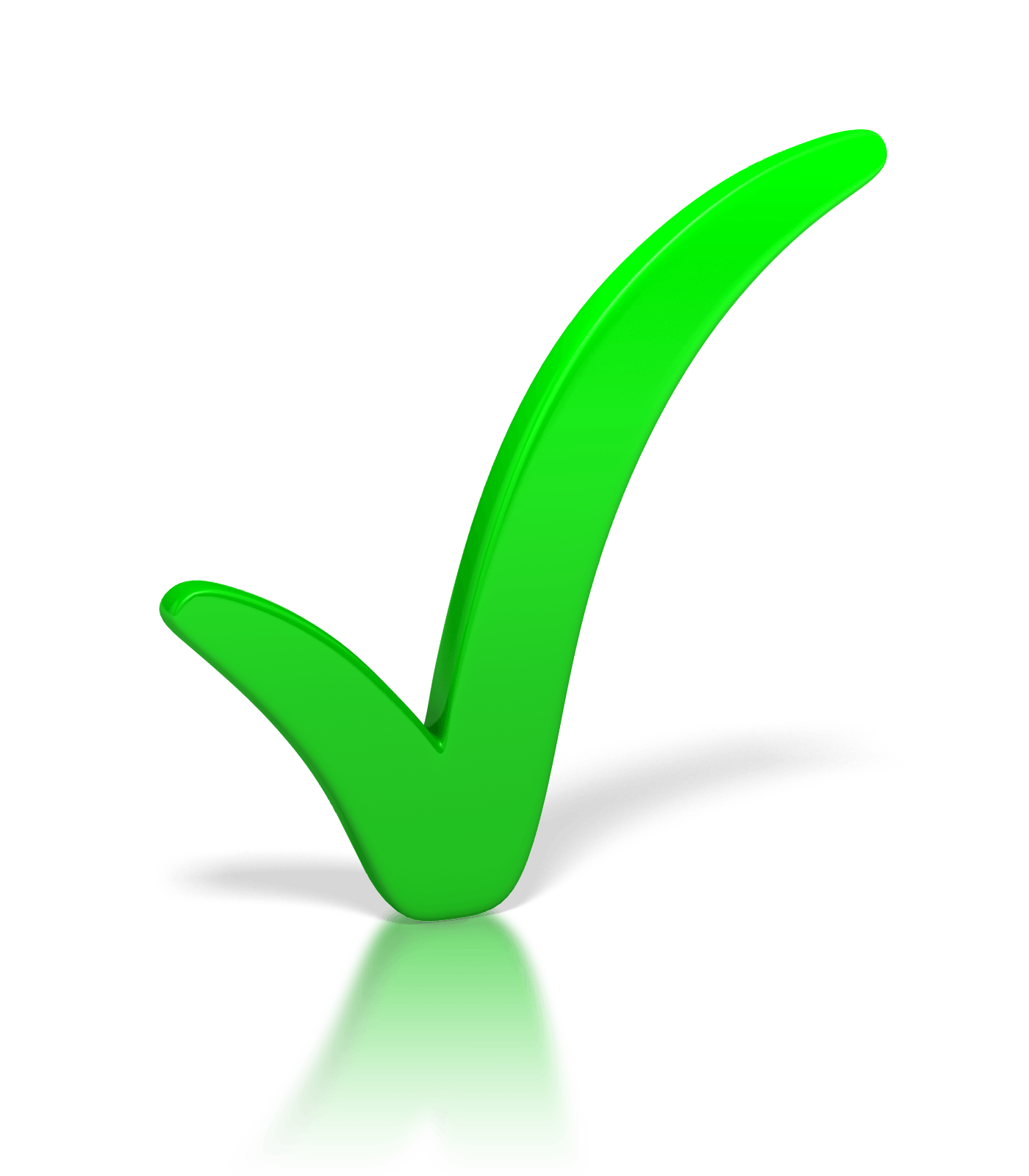 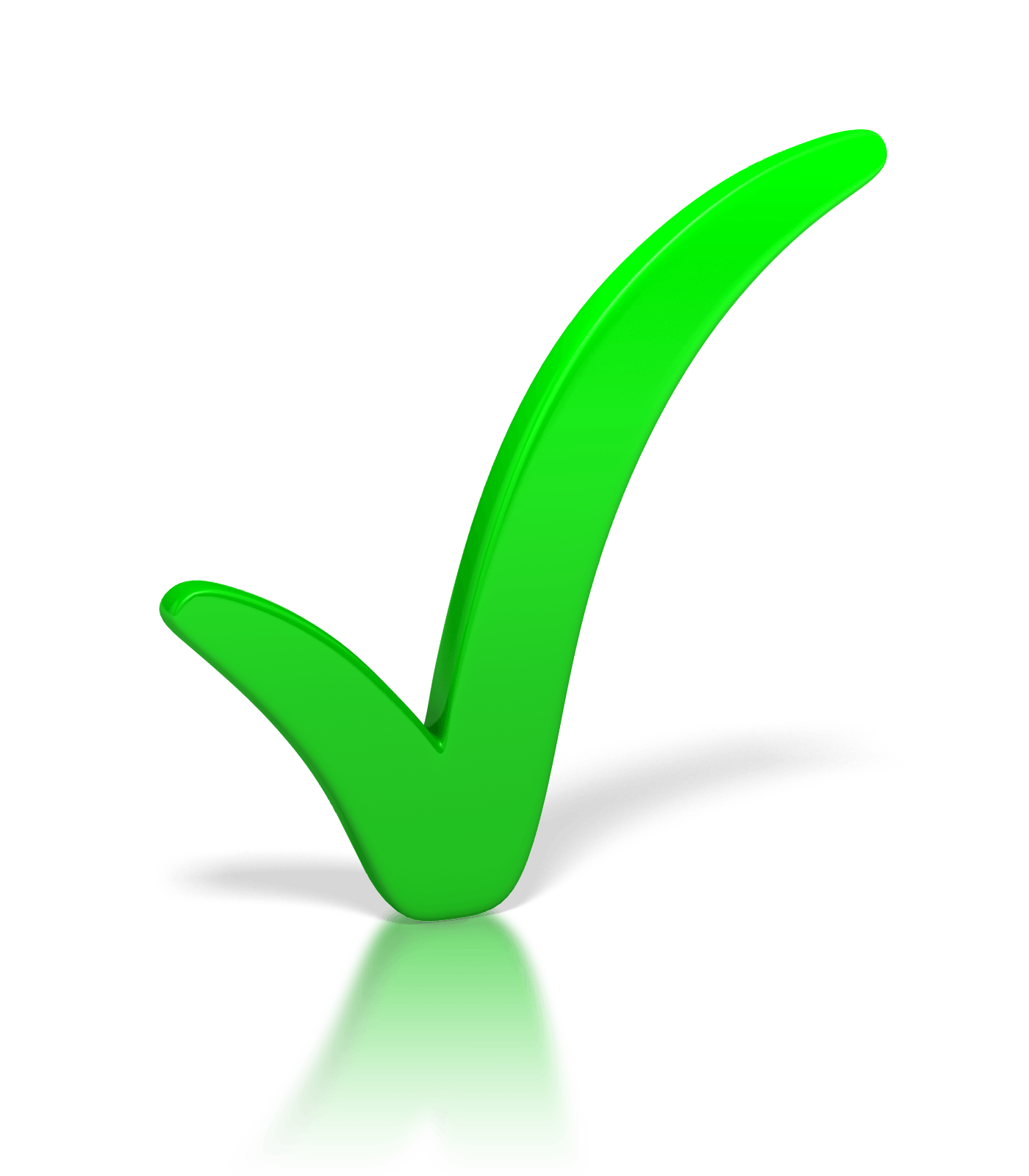 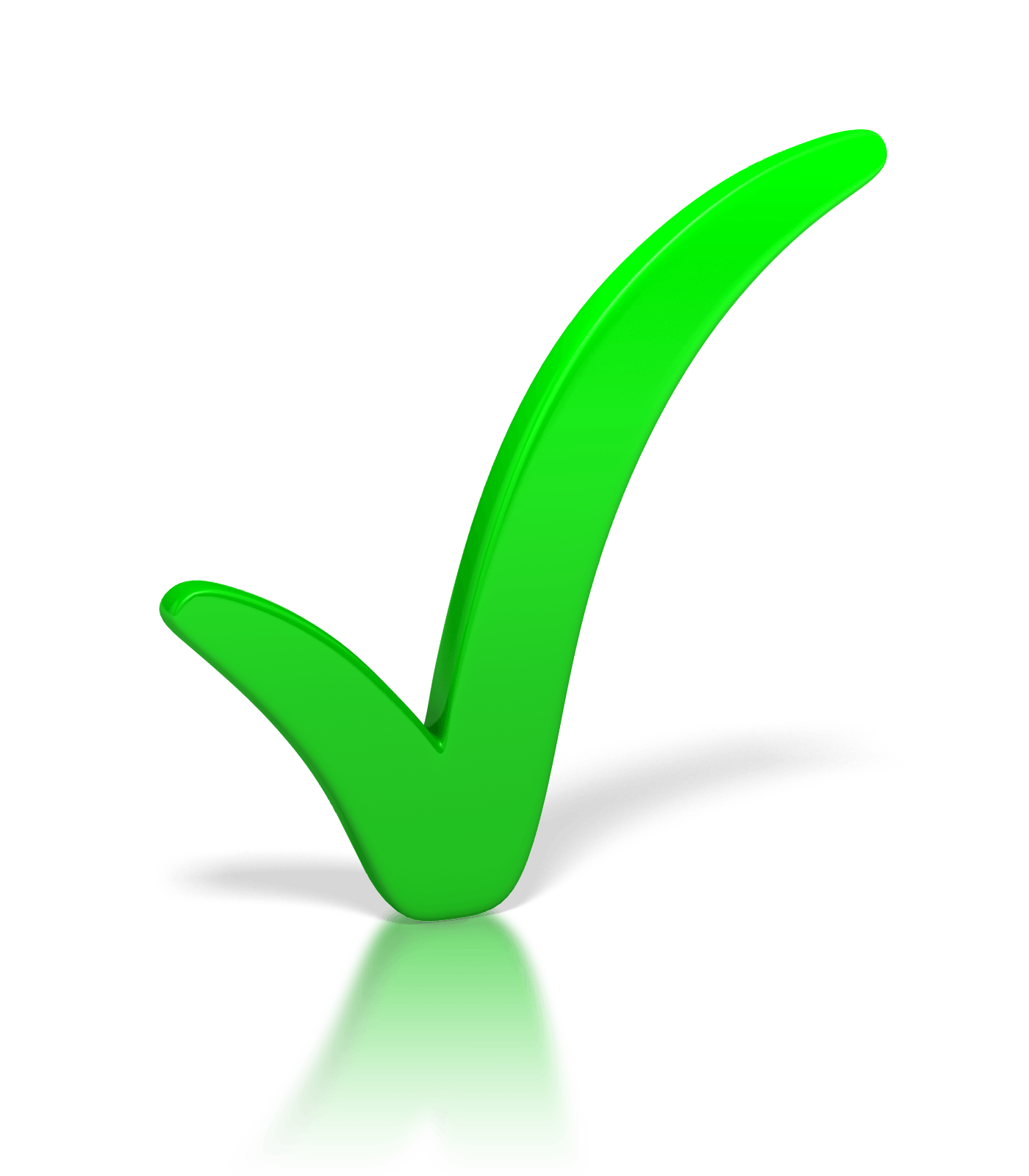 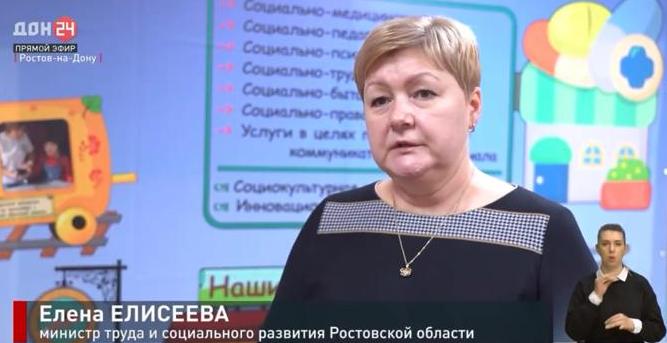 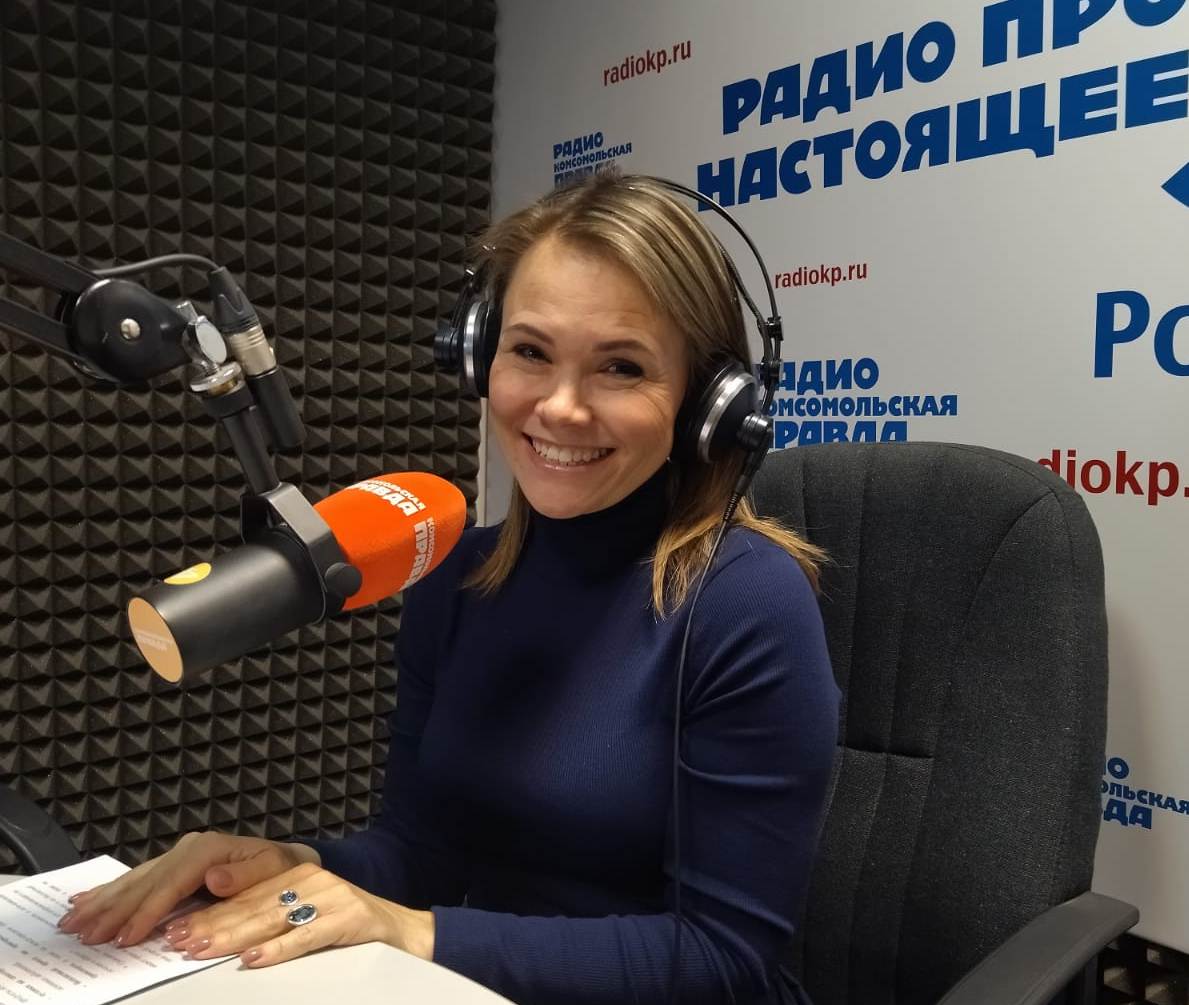 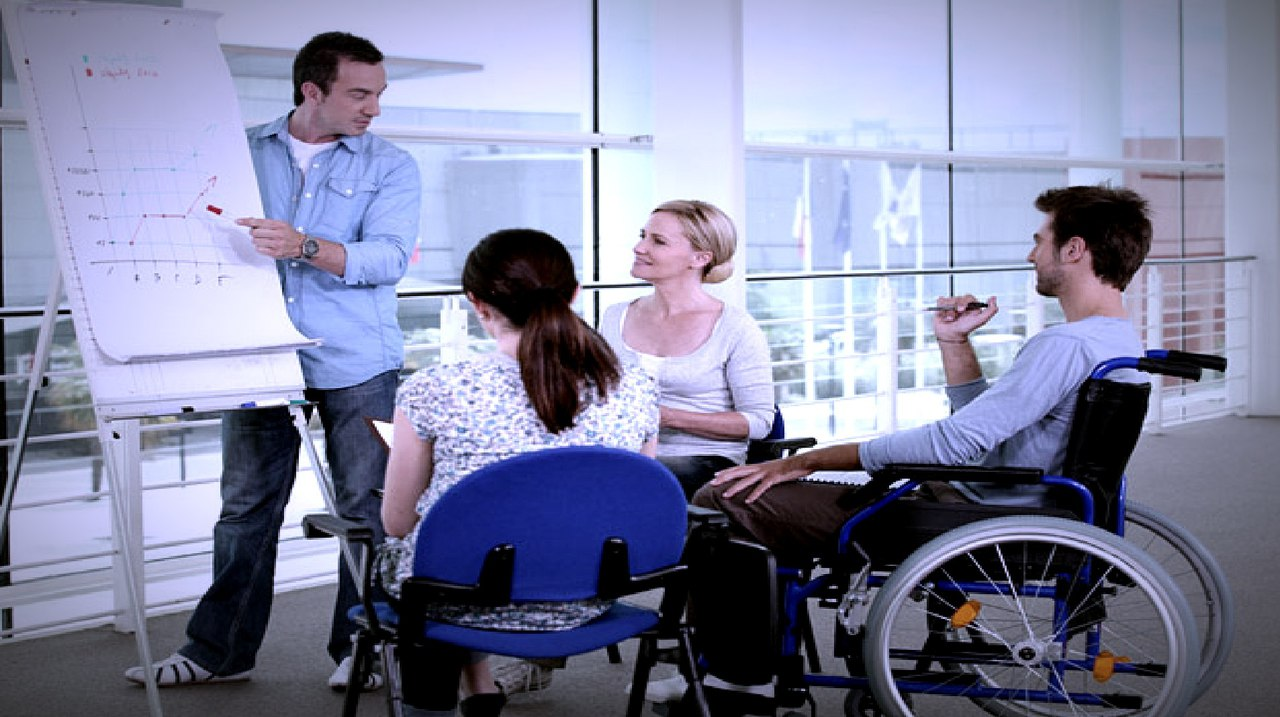 Модель тиражирования проекта
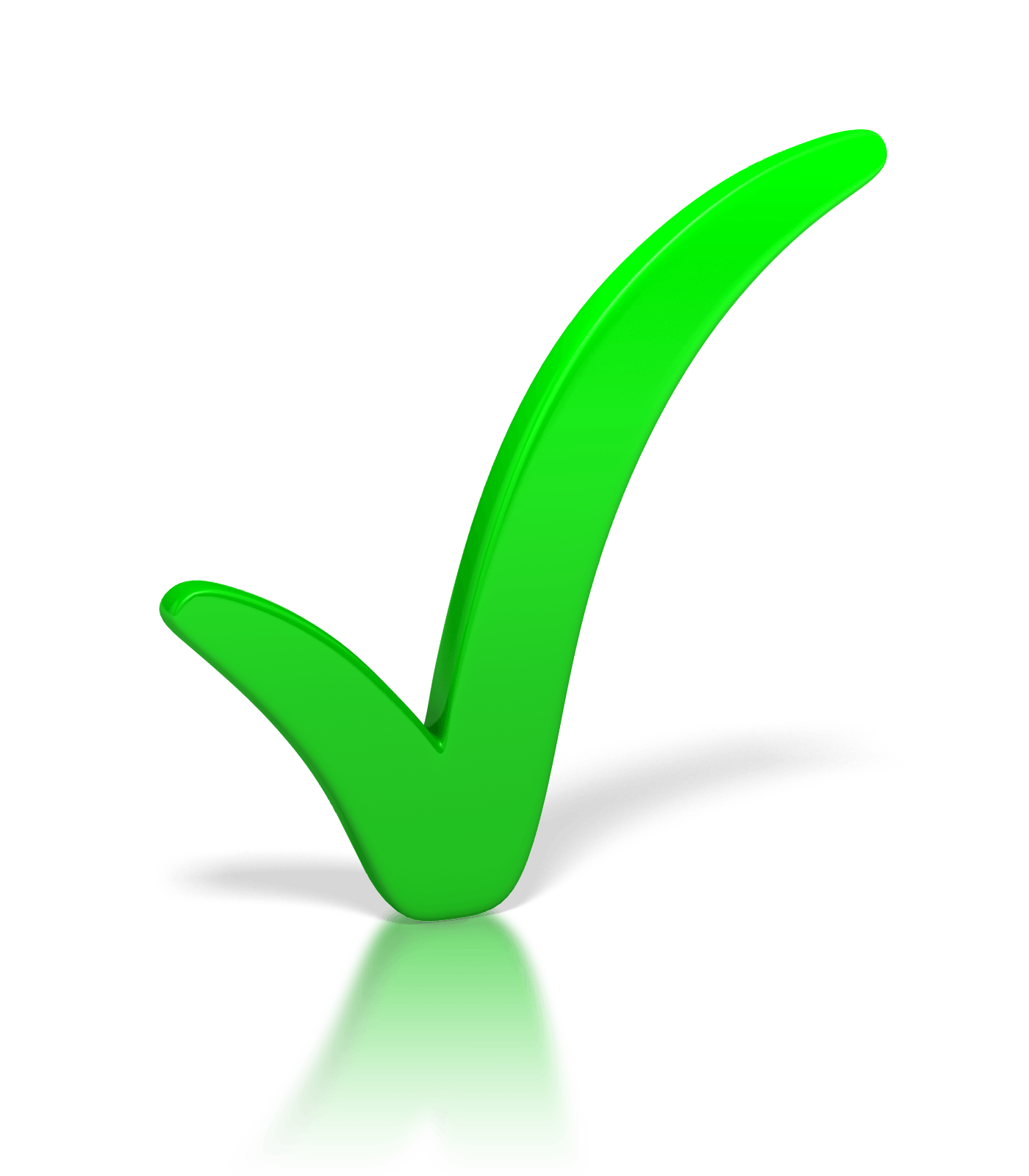 Возможно тиражирование 
  в другие регионы и округа
  Взаимодействие с Всероссийскими 
  организациями инвалидов.
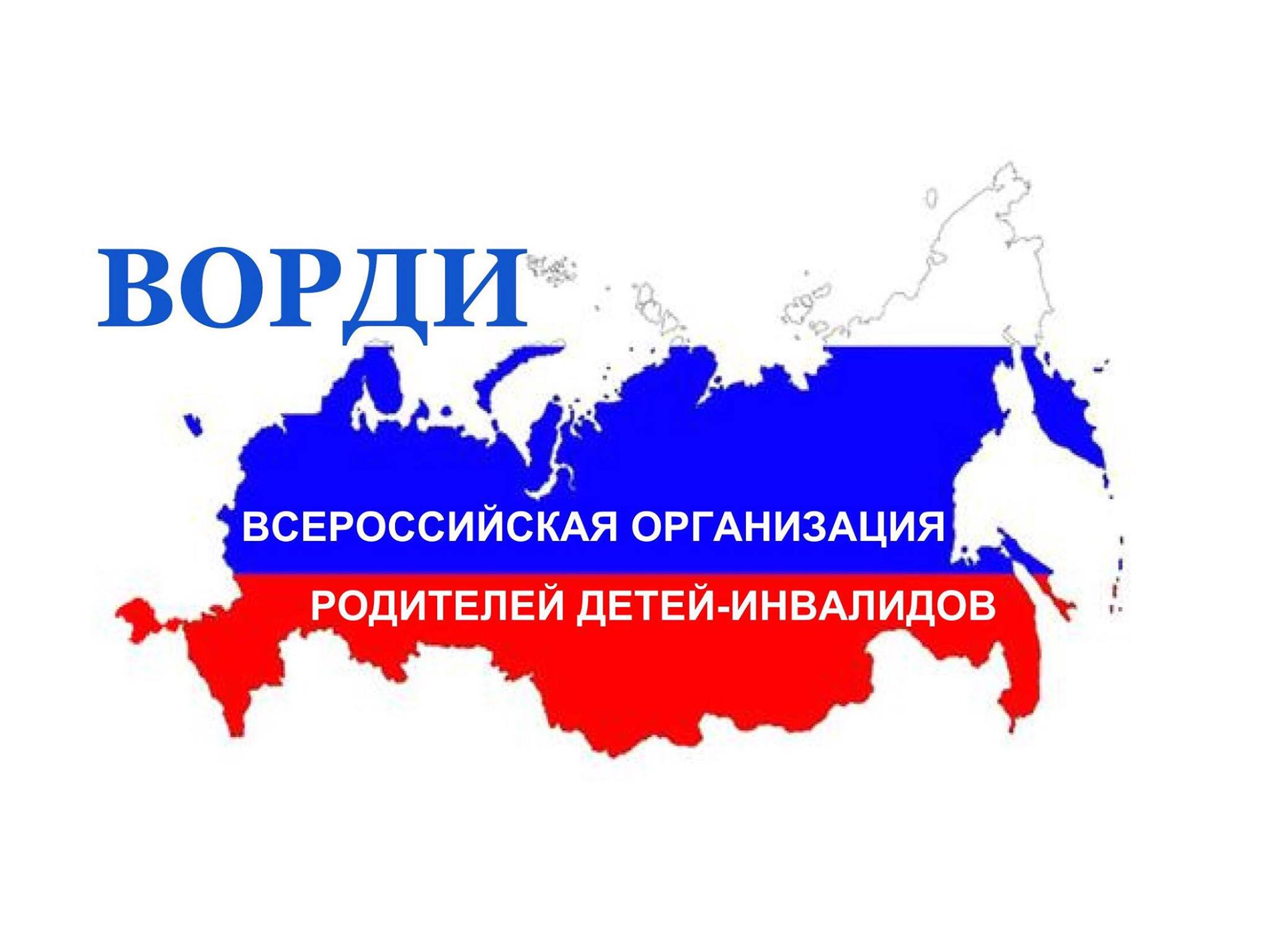 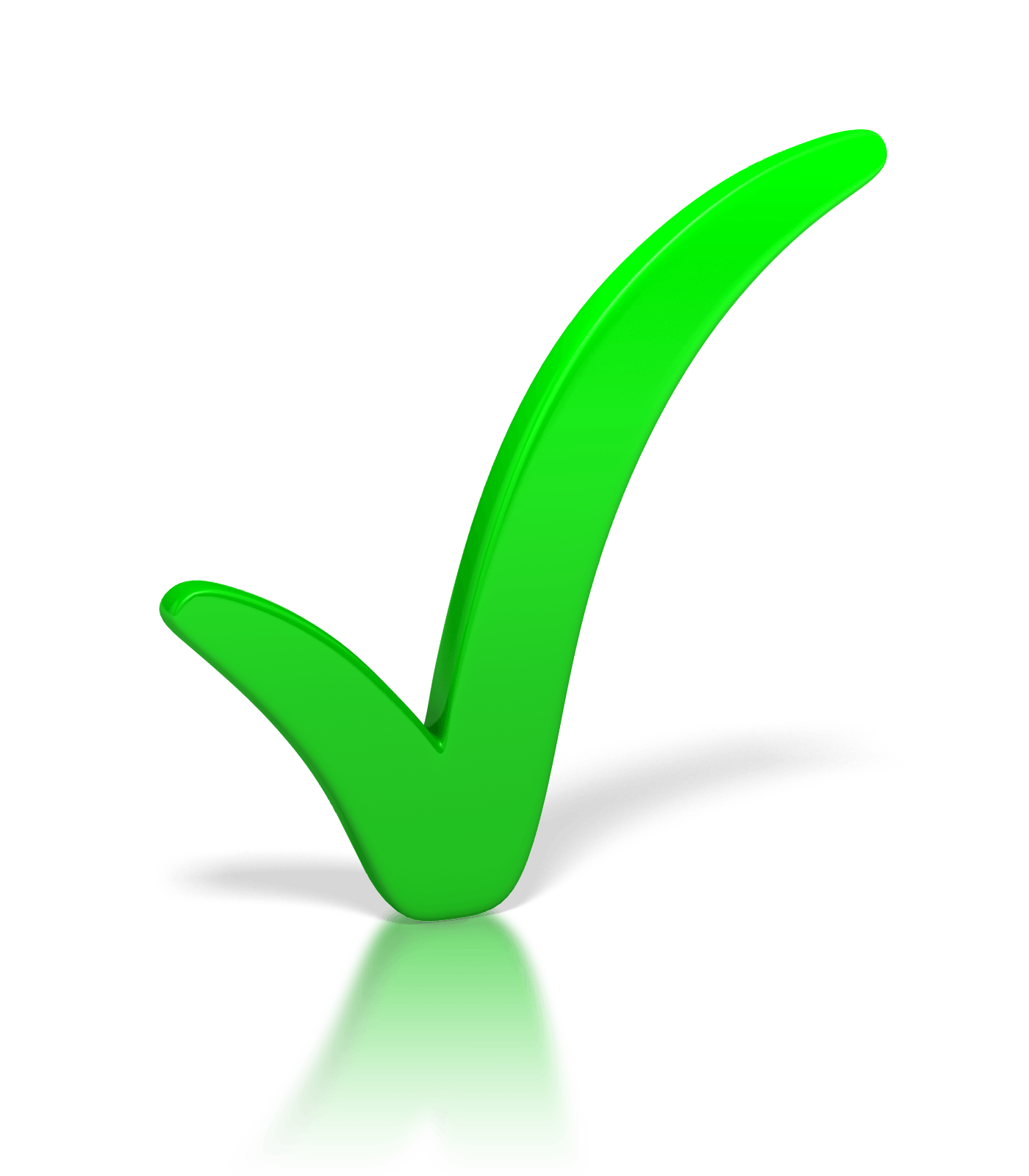 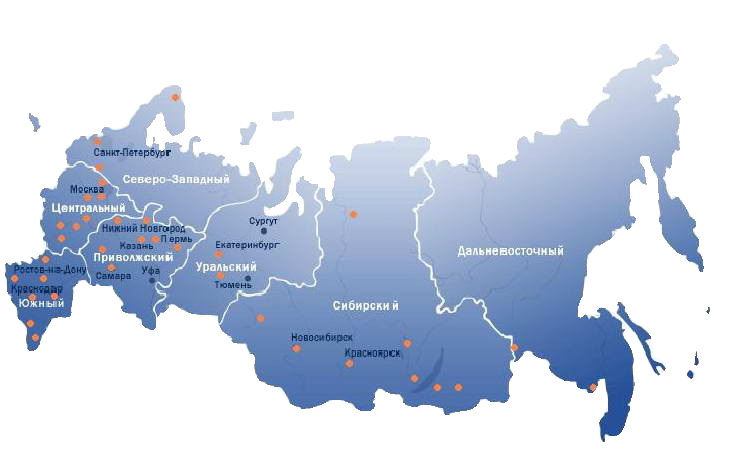 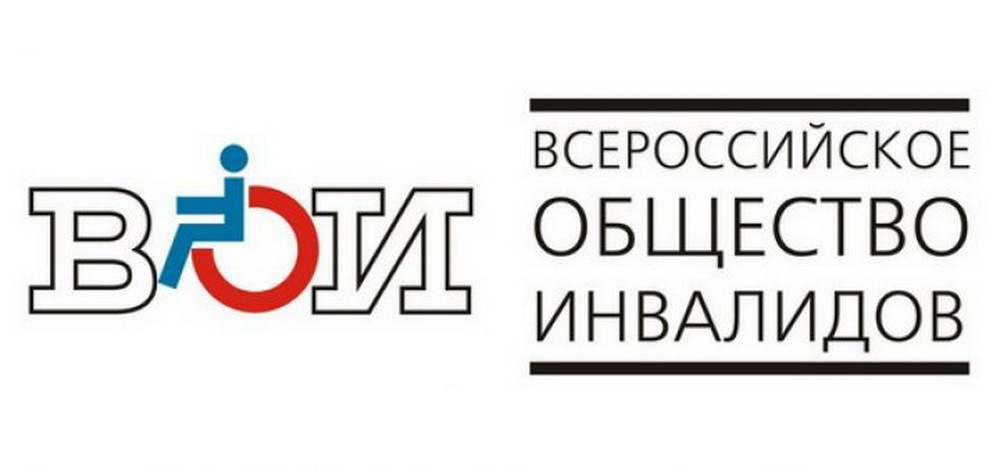 Стратегия развития Цели проекта в долгосрочной основе(что будет с проектом через год)
Создание единой цифровой платформы
Расширение географии и количества партнеров-участников
Создание службы ранней помощи,
рост охвата благополучателей
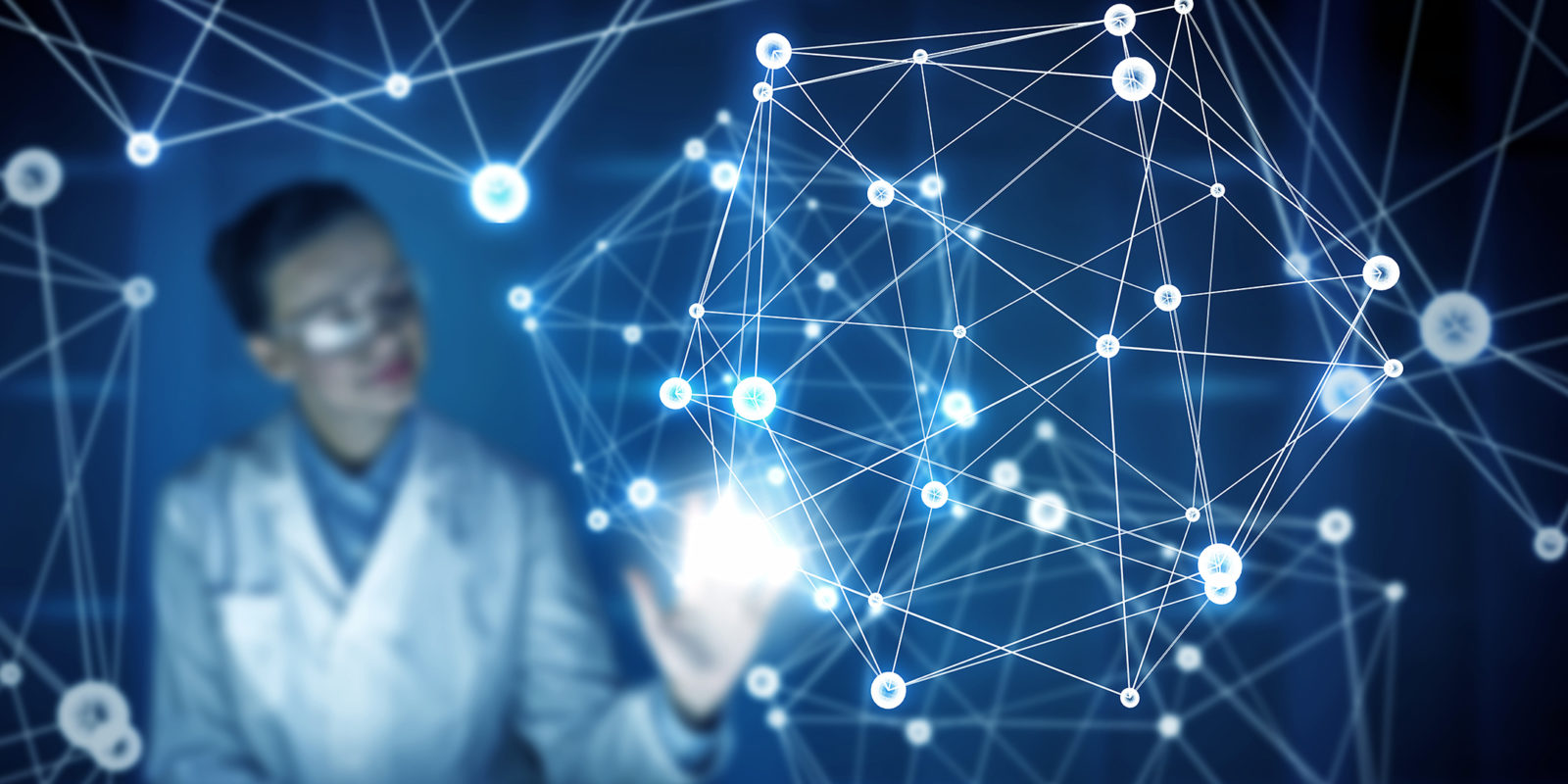 Внедрение системы  межведомственноймаршрутизации
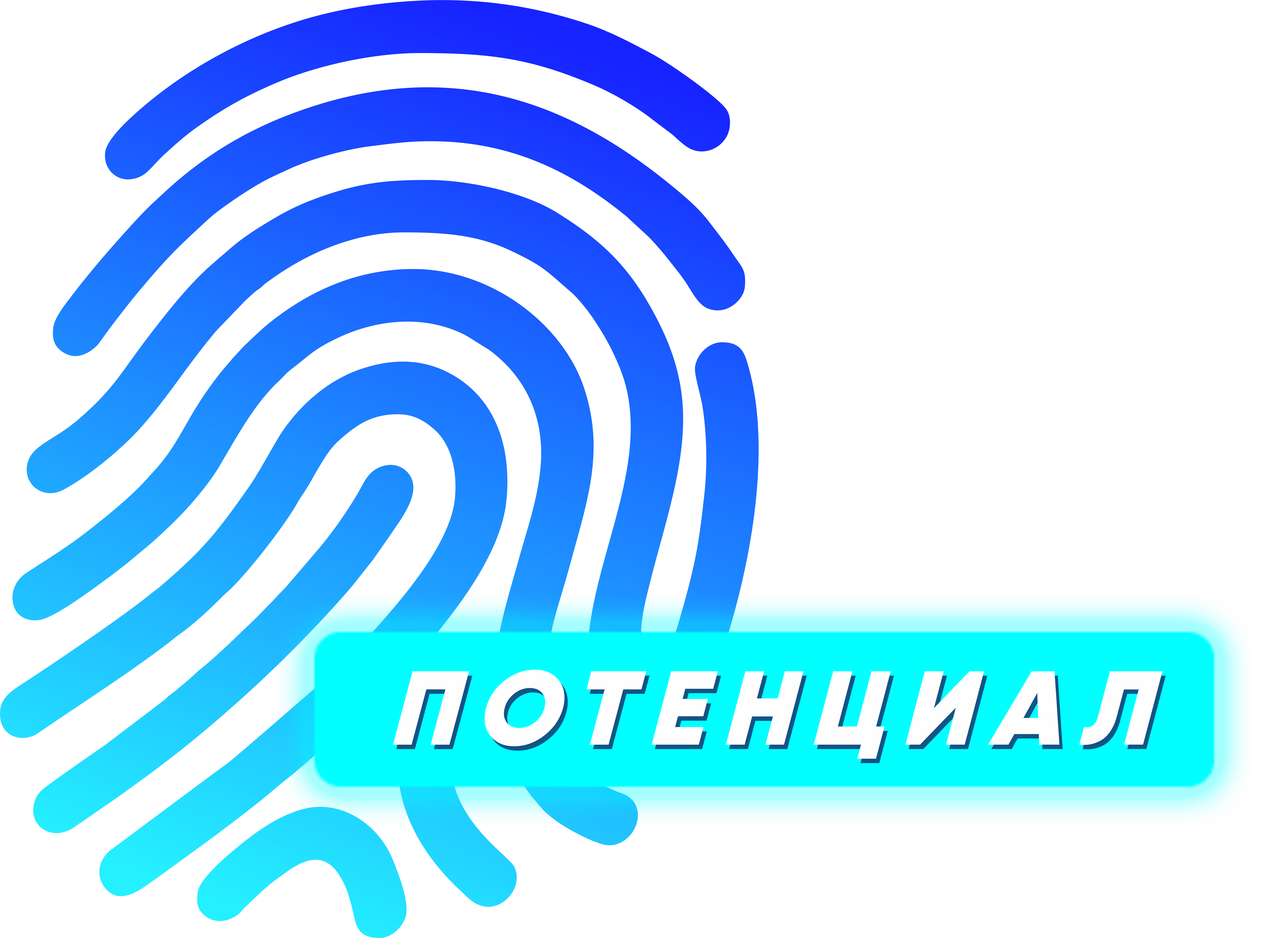 Служба «Одно окно» реабилитации и абилитации
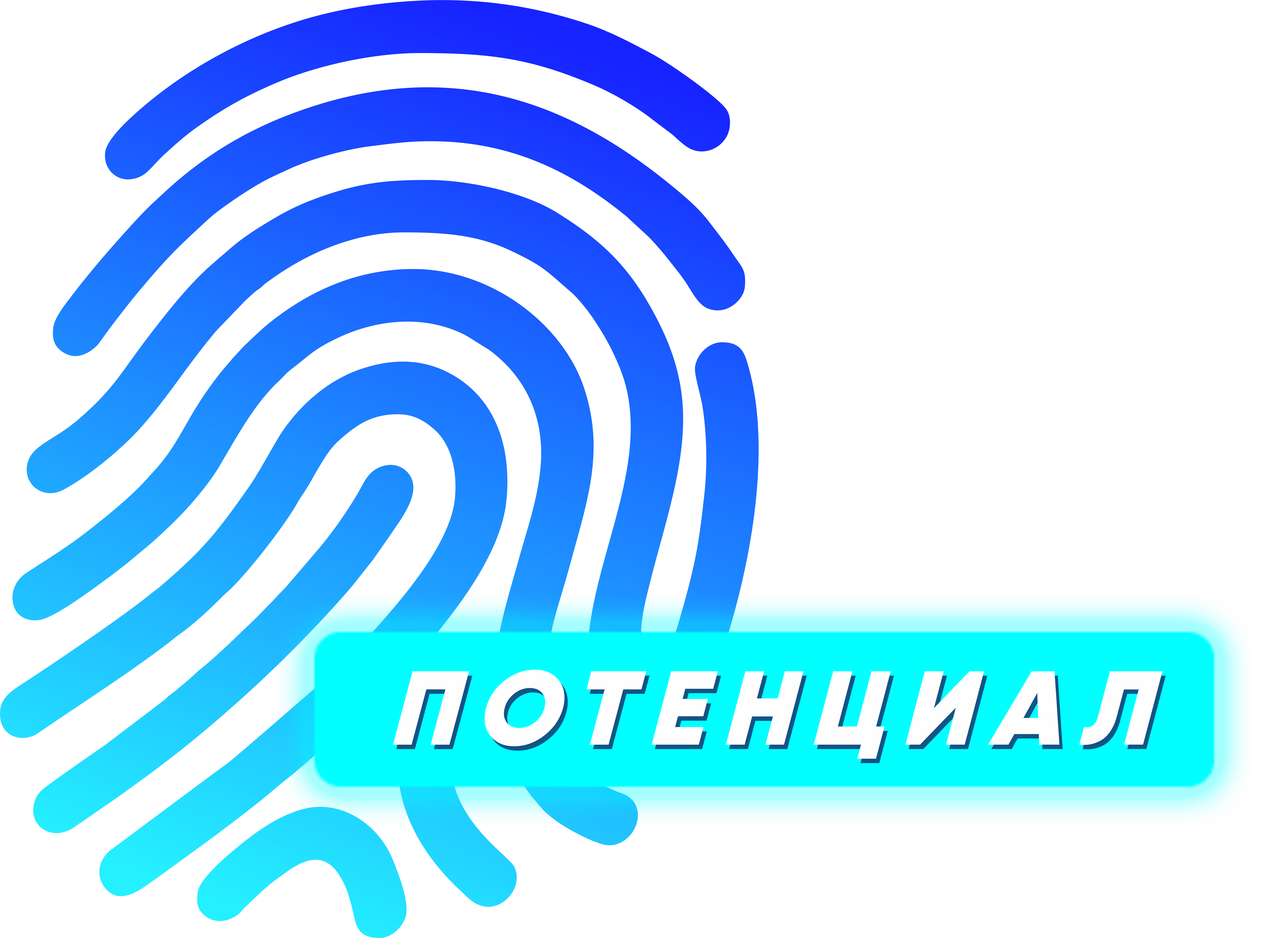 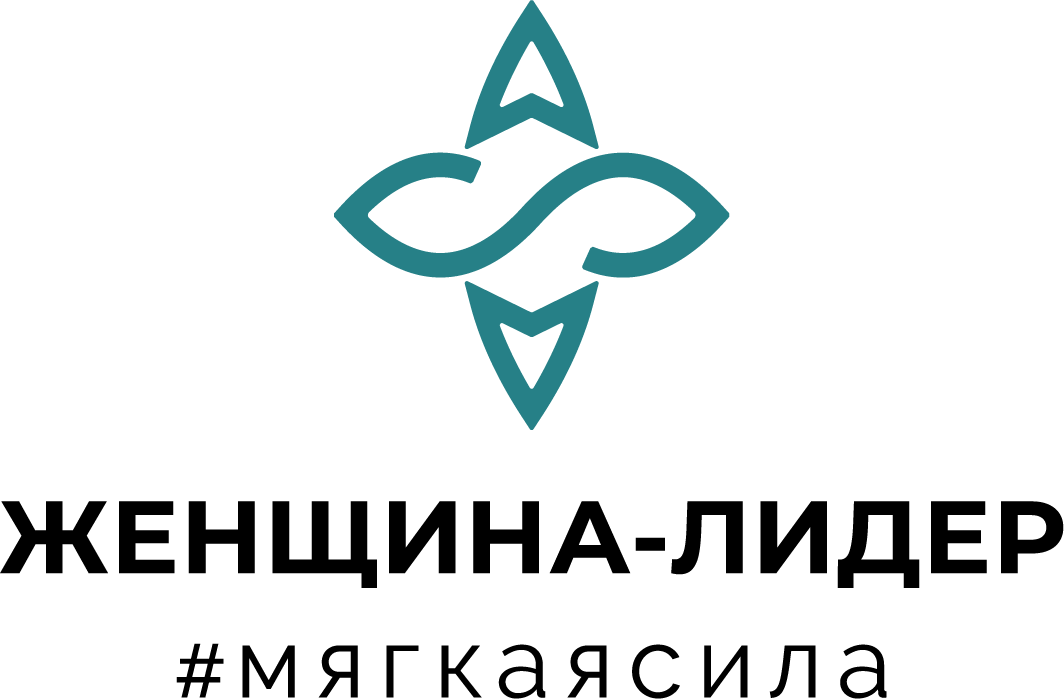 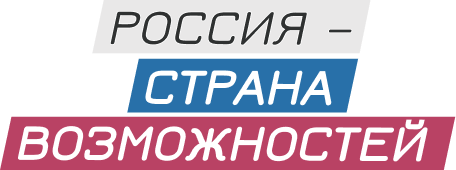 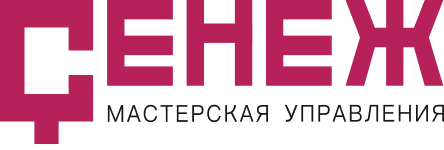 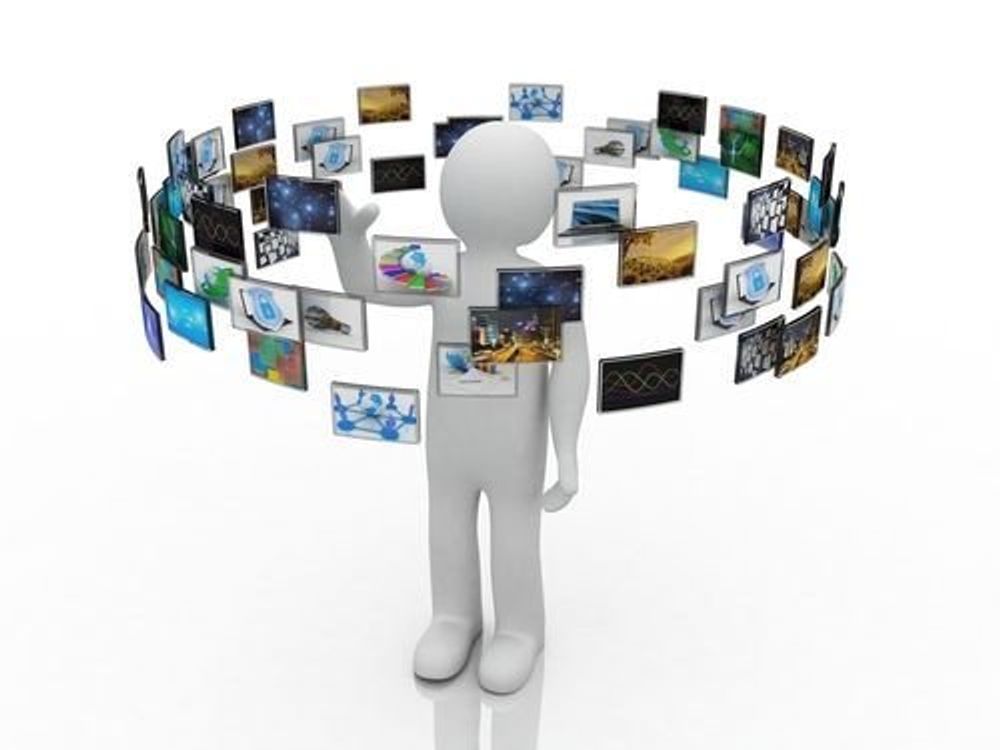 Информационно-образовательный центр реабилитации и абилитации детей с ограниченными возможностями здоровья  в Ростовской области «Потенциал»

                  РЦРОСТОВ.РФ
             mbu.reabilitatsiya@mail.ru
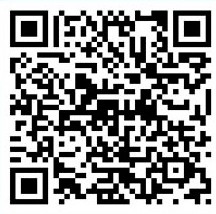 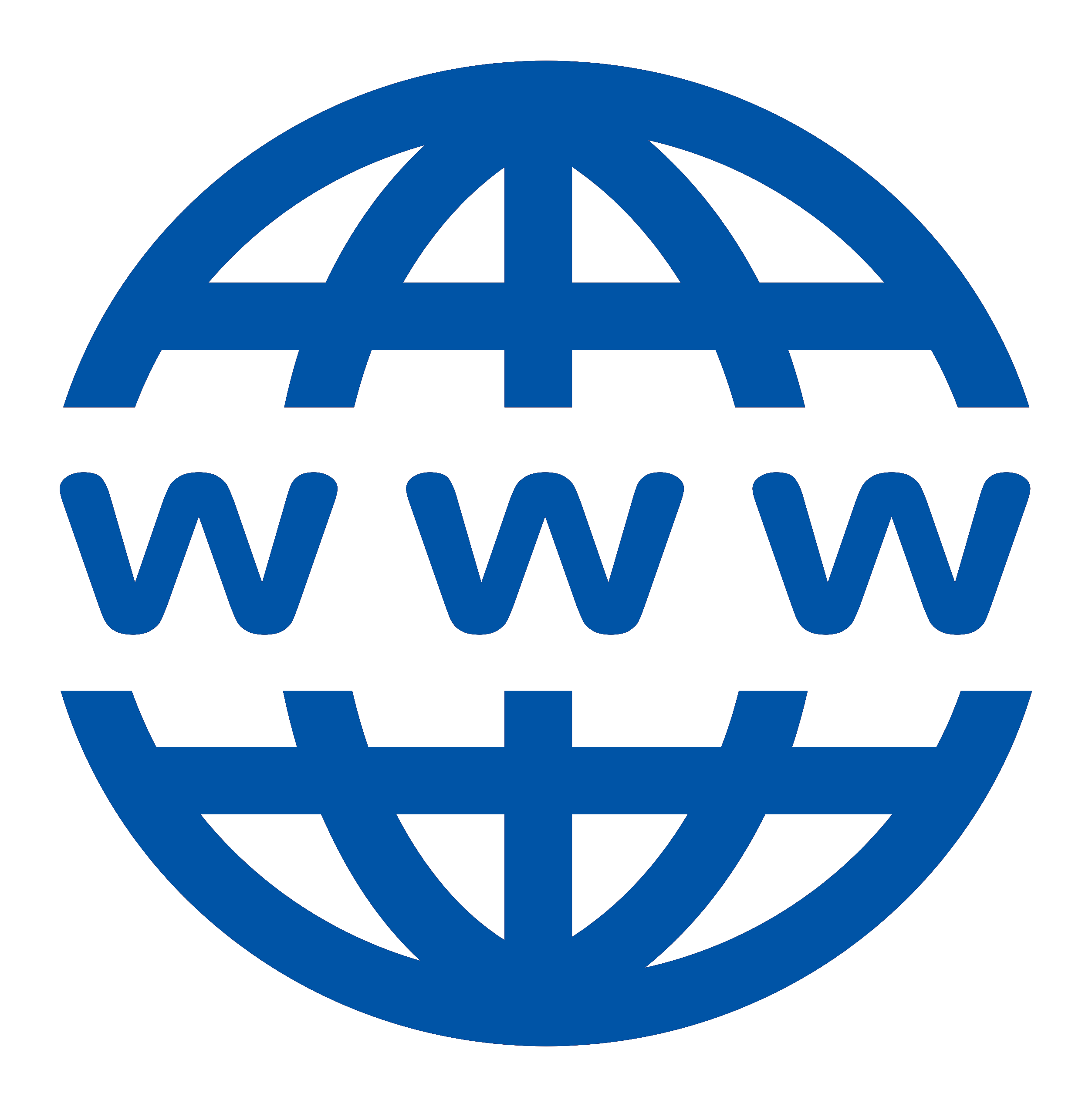 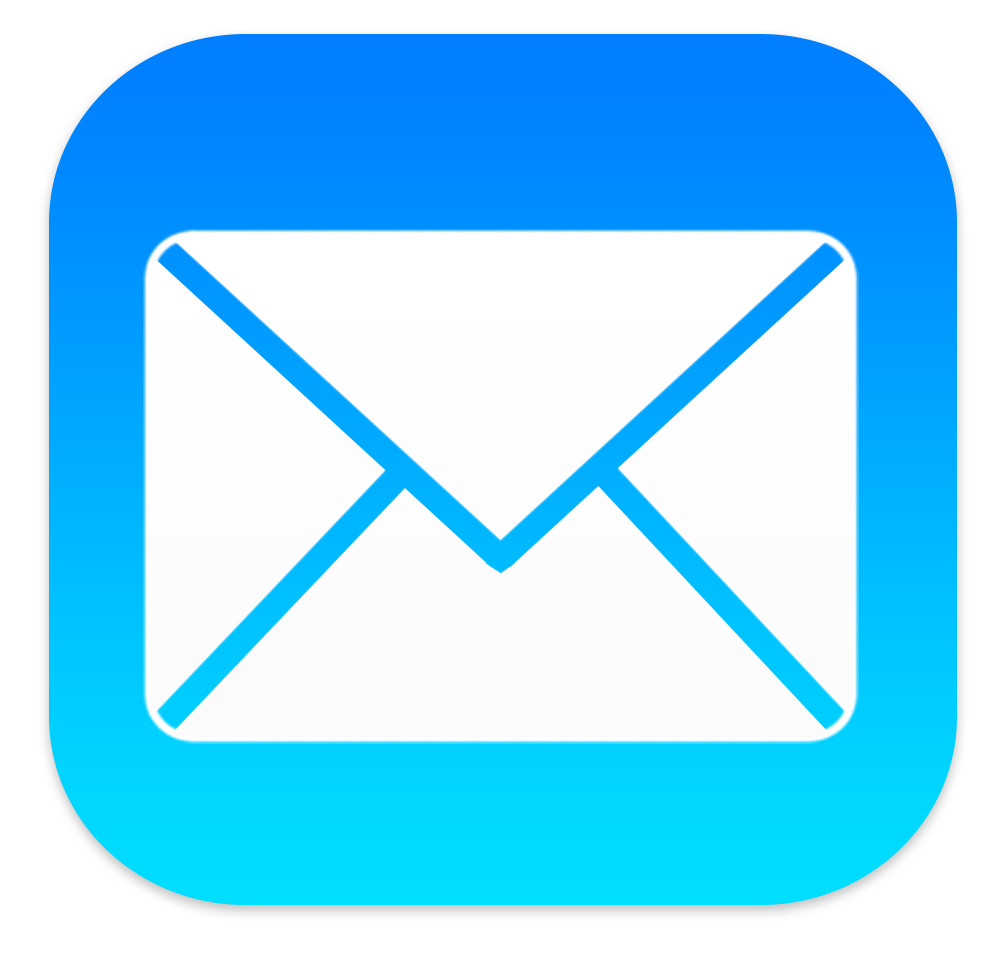